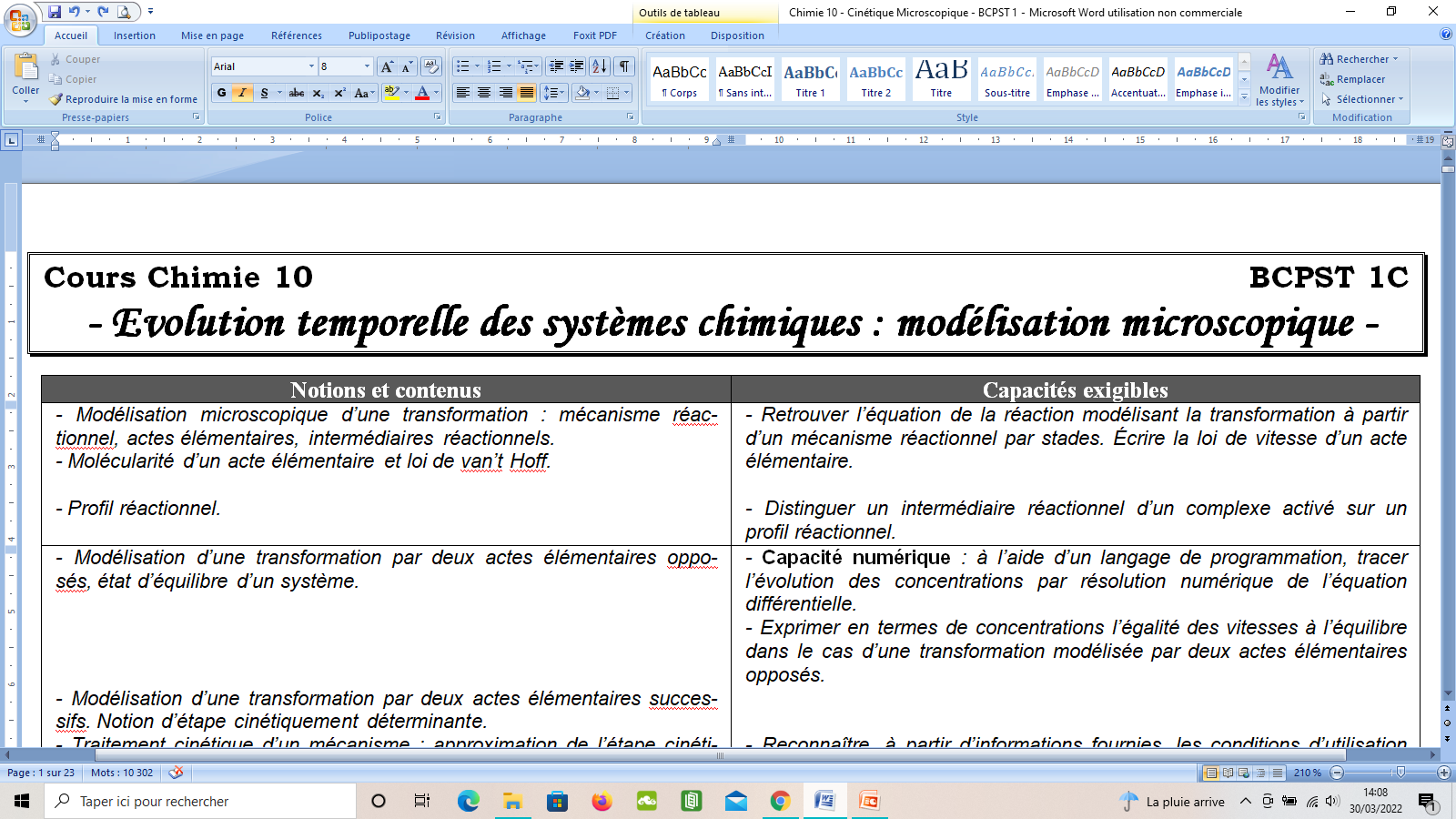 Exemple : Réactions de substitution nucléophile :
R – Cl   +   HO –        R – OH   +   Cl –
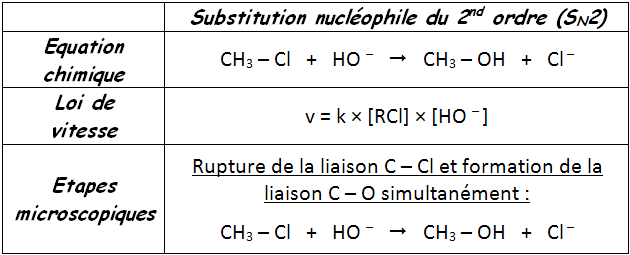 Equation chimique = bilan de ce qui est observé macroscopiquement
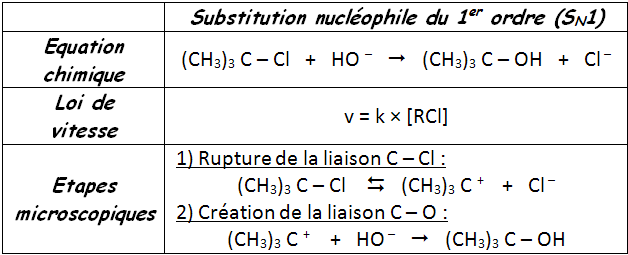 Mais microscopiquement, une réaction chimique ne se fait pas toujours en une seule étape !
I- Les actes élémentaires
1) Définition
Un ACTE ELEMENTAIRE est une réaction dont l’équation chimique traduit une réalité microscopique, c'est-à-dire une modification ayant effectivement lieu en une seule étape à l’échelle moléculaire.
- elle ne doit faire intervenir qu’un petit nombre de molécules (en pratique une, deux ou trois au maximum)
- elle doit modifier un nombre restreint de liaisons (en pratique, rupture d’une ou deux liaisons et/ou formation d’une ou deux liaisons au maximum)
 Application 1 : L’une des réactions suivantes peut être un acte élémentaire mais pas l’autre. Identifier chacune d’elles.
a)    2 NO   +   Cl2       2 NOCl                          b)     2 H2    +    O2       2 H2O
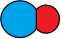 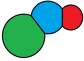 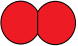 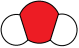 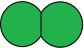 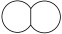 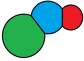 

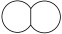 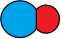 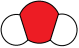 Rupture de 2 liaisons H-H 
et d’une liaison O=O
- Formation de 4 liaisons O-H
      = pas un acte élémentaire
- Rupture d’une liaison Cl-Cl
- Formation de 2 liaisons Cl-N
      = acte élémentaire
 Application 1 : L’une des réactions suivantes peut être un acte élémentaire mais pas l’autre. Identifier chacune d’elles.
a)    2 NO   +   Cl2       2 NOCl                       b)    2 H2   +   O2       2 H2O
- Rupture d’une liaison Cl-Cl
- Formation de 2 liaisons Cl-N
      = acte élémentaire
- Rupture de 2 liaisons H-H et d’une liaison O=O
- Formation de 4 liaisons O-H
      = pas un acte élémentaire
2) Mécanisme réactionnel
Le MECANISME REACTIONNEL d’une réaction chimique est l’ensemble des actes élémentaires dont la superposition conduit à la transformation macroscopique.
Une réaction chimique se décomposant en plusieurs actes élémen-taires est dite COMPLEXE ; si elle n’est constituée que d’un seul acte élémentaire, elle est dite SIMPLE.
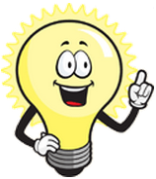  Exemples :
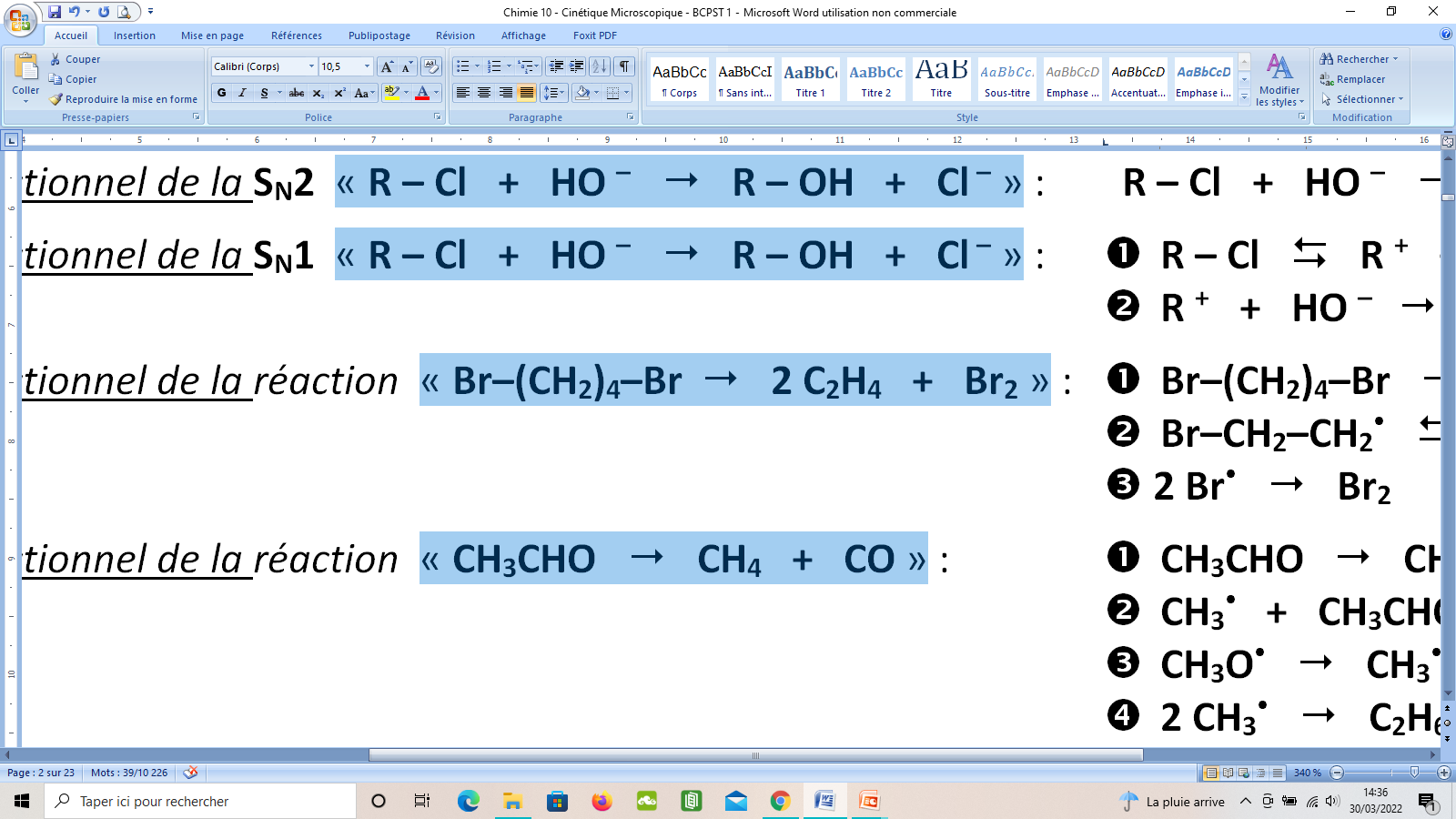 a)
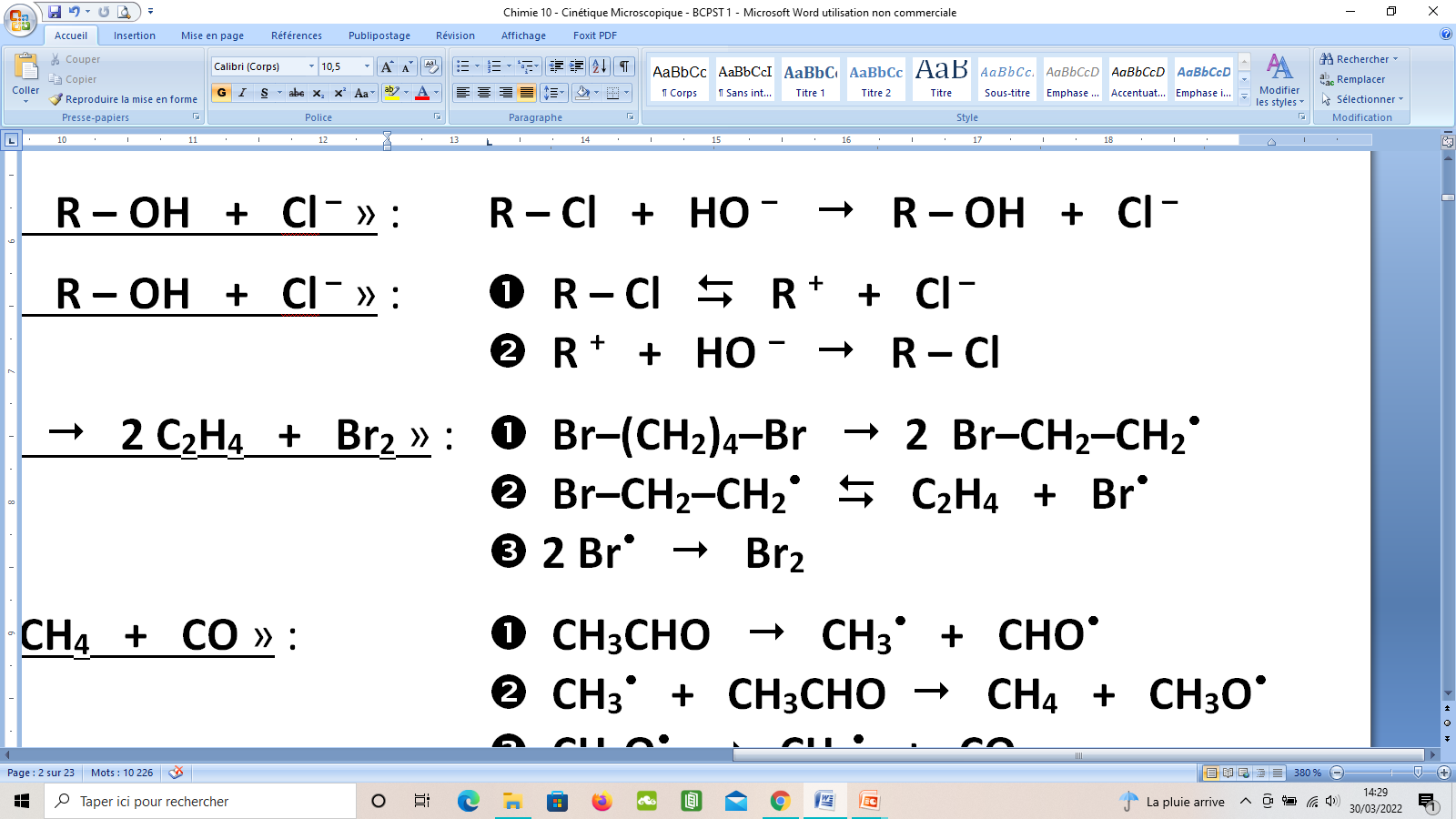 b)
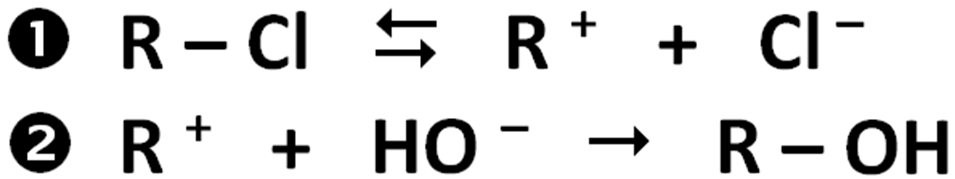 Le MECANISME REACTIONNEL d’une réaction chimique est l’ensemble des actes élémentaires dont la superposition conduit à la transformation macroscopique.
 Exemples :
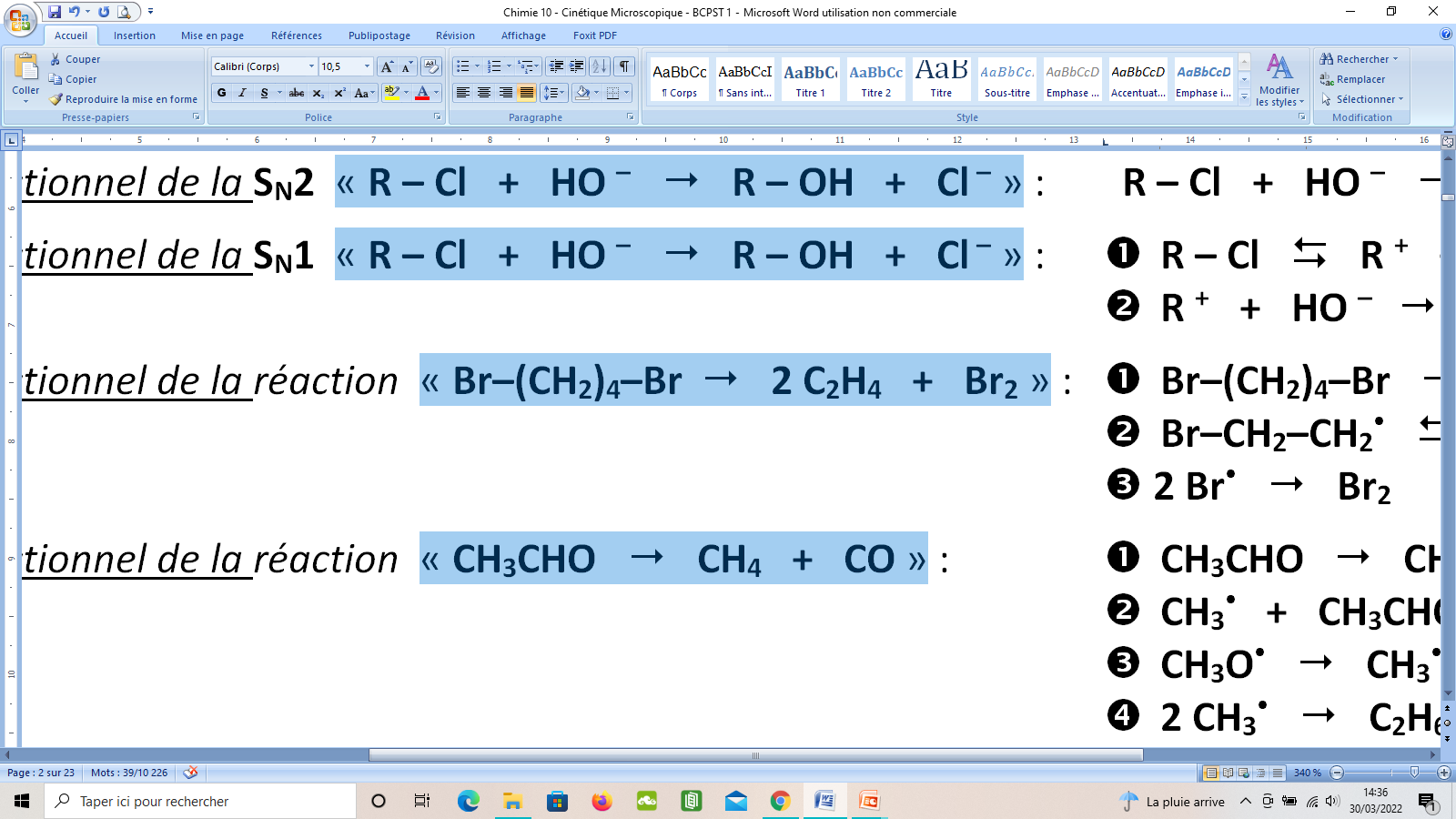 a)
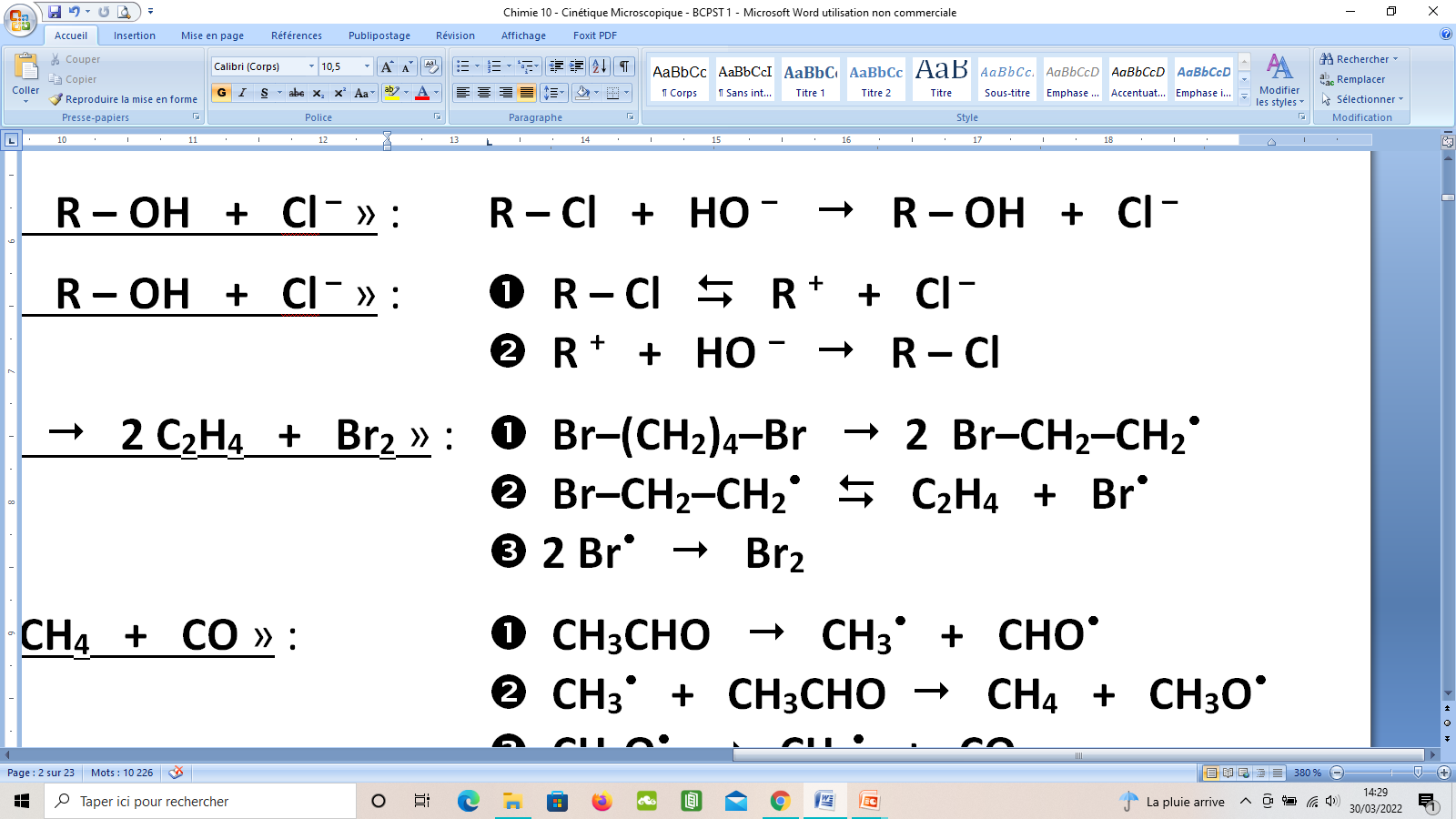 b)
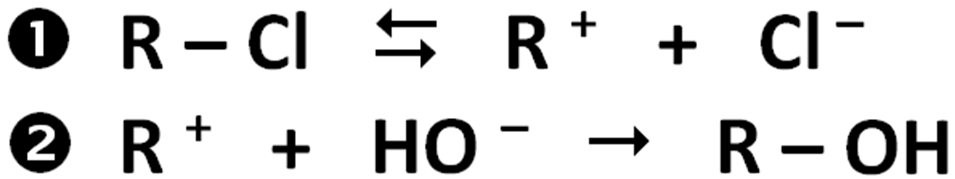 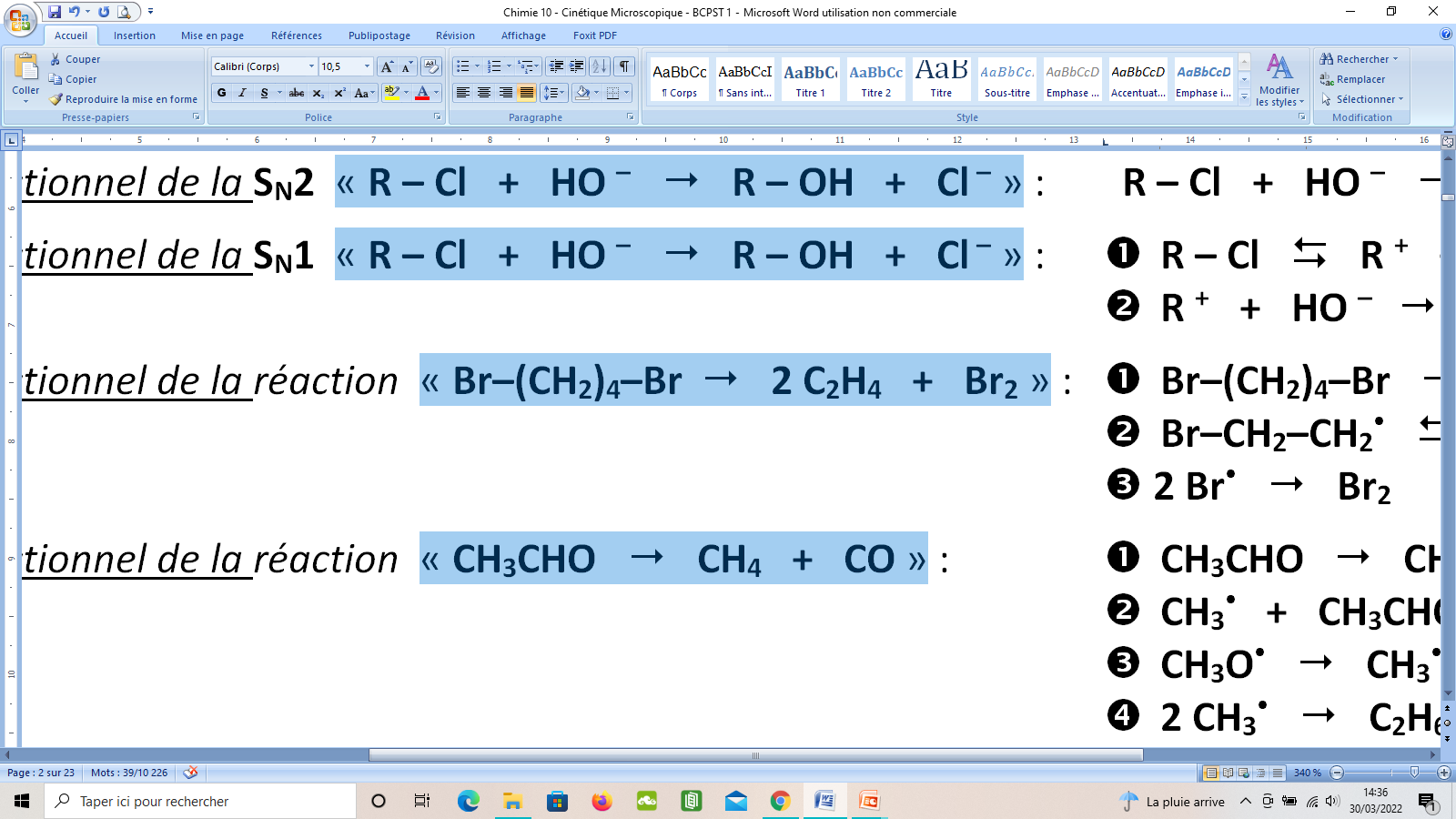 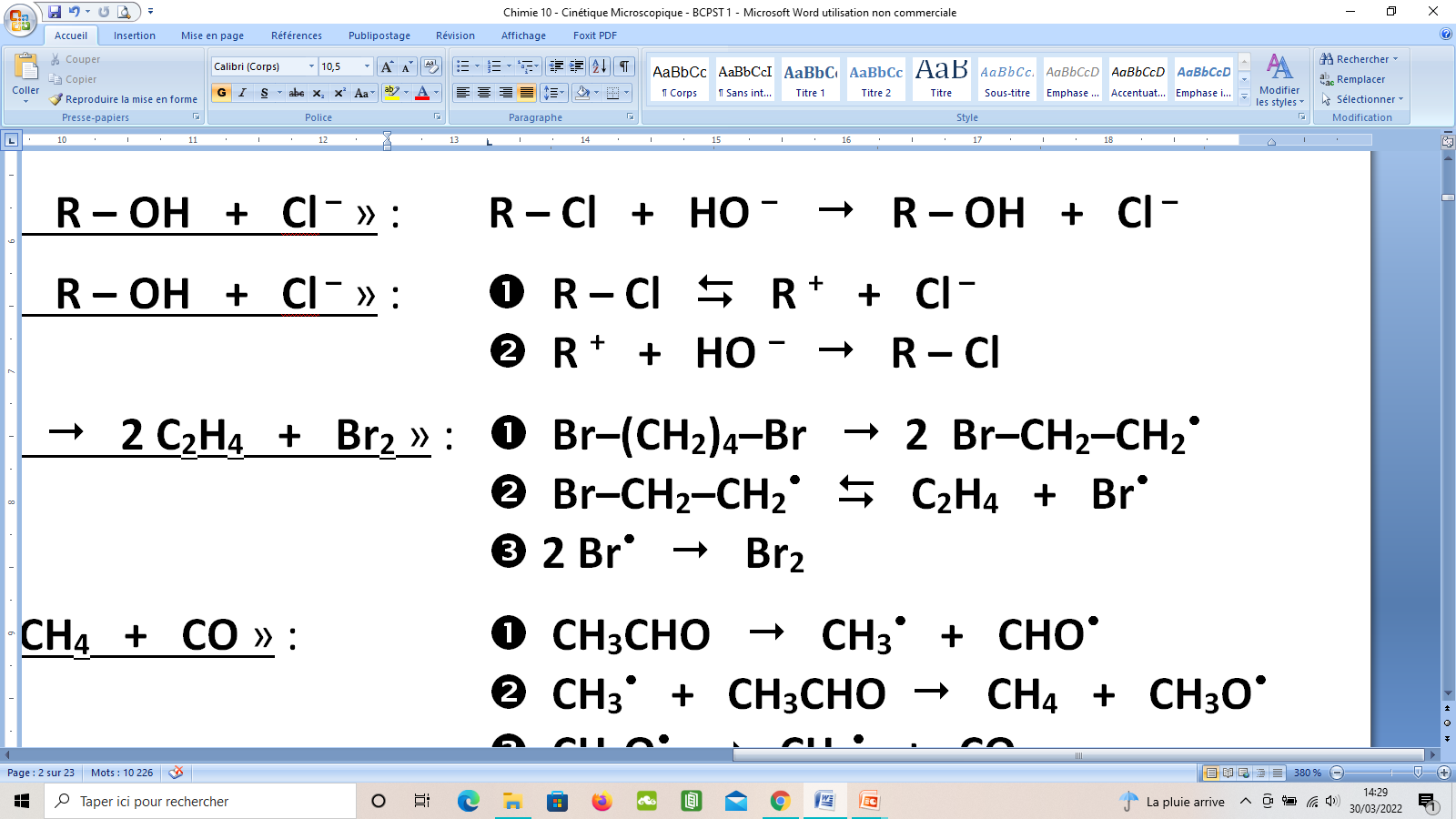 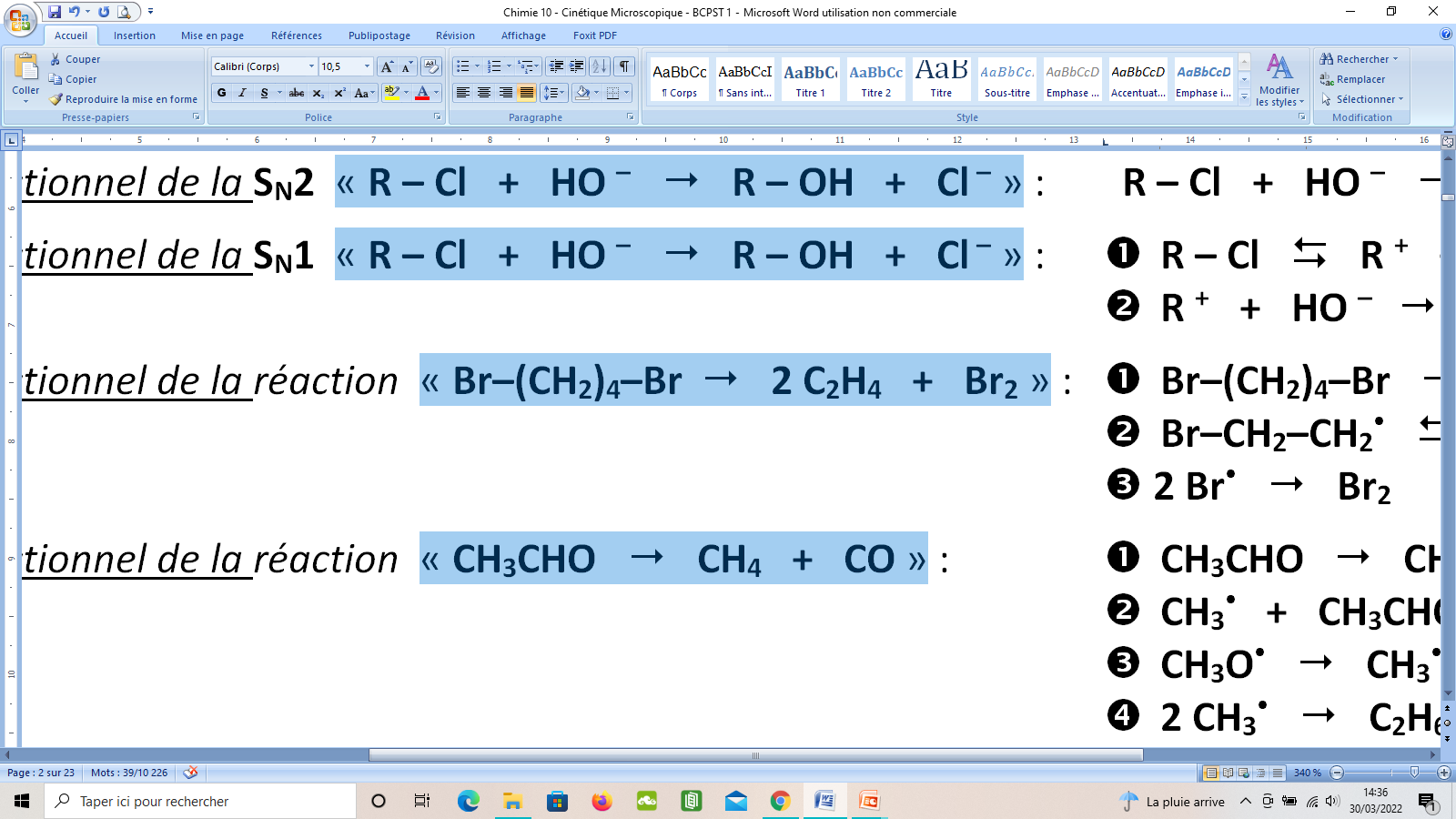 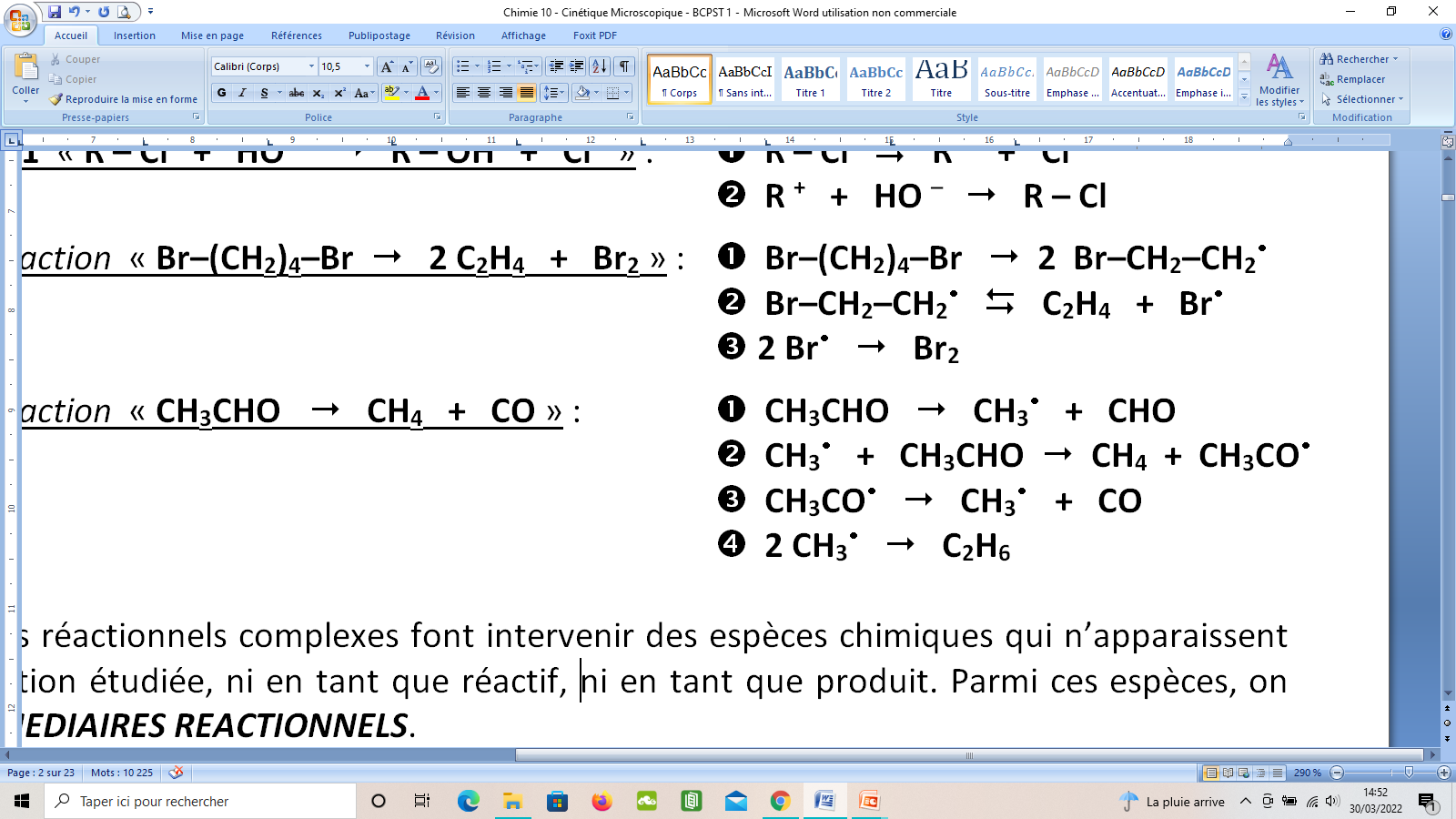 Le MECANISME REACTIONNEL d’une réaction chimique est l’ensemble des actes élémentaires dont la superposition conduit à la transformation macroscopique.
Il existe des espèces chimiques particulières intervenant dans le mécanisme réactionnel appelées les  INTERMEDIAIRES REACTIONNELS.
Un INTERMEDIAIRE REACTIONNEL est une entité chimique PRODUITE puis DETRUITE lors d’un ou plusieurs actes élémentaires mais qui ne figure pas dans l’équation chimique de la réaction étudiée.
Les intermédiaires réactionnels peuvent être des molécules, des ions ou des radicaux. En général, ce sont des espèces peu stables qui ont une durée de vie limitée mais qui sont détectables.
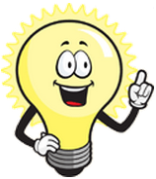  Application 2 : Repérer les intermédiaires réactionnels dans les mécanismes ci-dessous.
 Mécanisme réactionnel de la SN1  « R – Cl   +   HO –        R – OH   +   Cl – » :
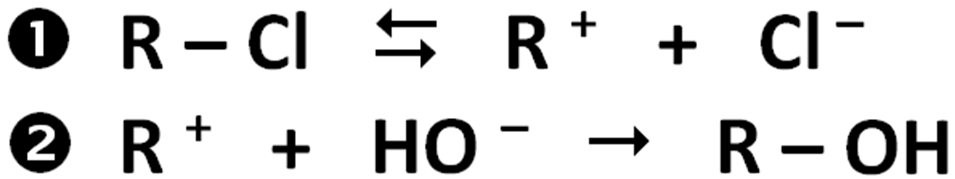 Un INTERMEDIAIRE REACTIONNEL est une entité chimique PRODUITE puis DETRUITE lors d’un ou plusieurs actes élémentaires mais qui ne figure pas dans l’équation-chimique de la réaction étudiée.
 Application 2 : Repérer les intermédiaires réactionnels dans les mécanismes ci-dessous.
 Mécanisme réactionnel de la SN1  « R – Cl   +   HO –        R – OH   +   Cl – » :
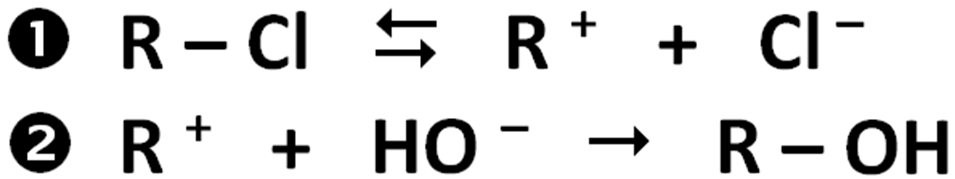  Mécanisme réactionnel de la réaction  « Br–(CH2)4–Br      2 C2H4   +   Br2 » :




 Mécanisme réactionnel de la réaction  « CH3CHO        CH4   +   CO » :
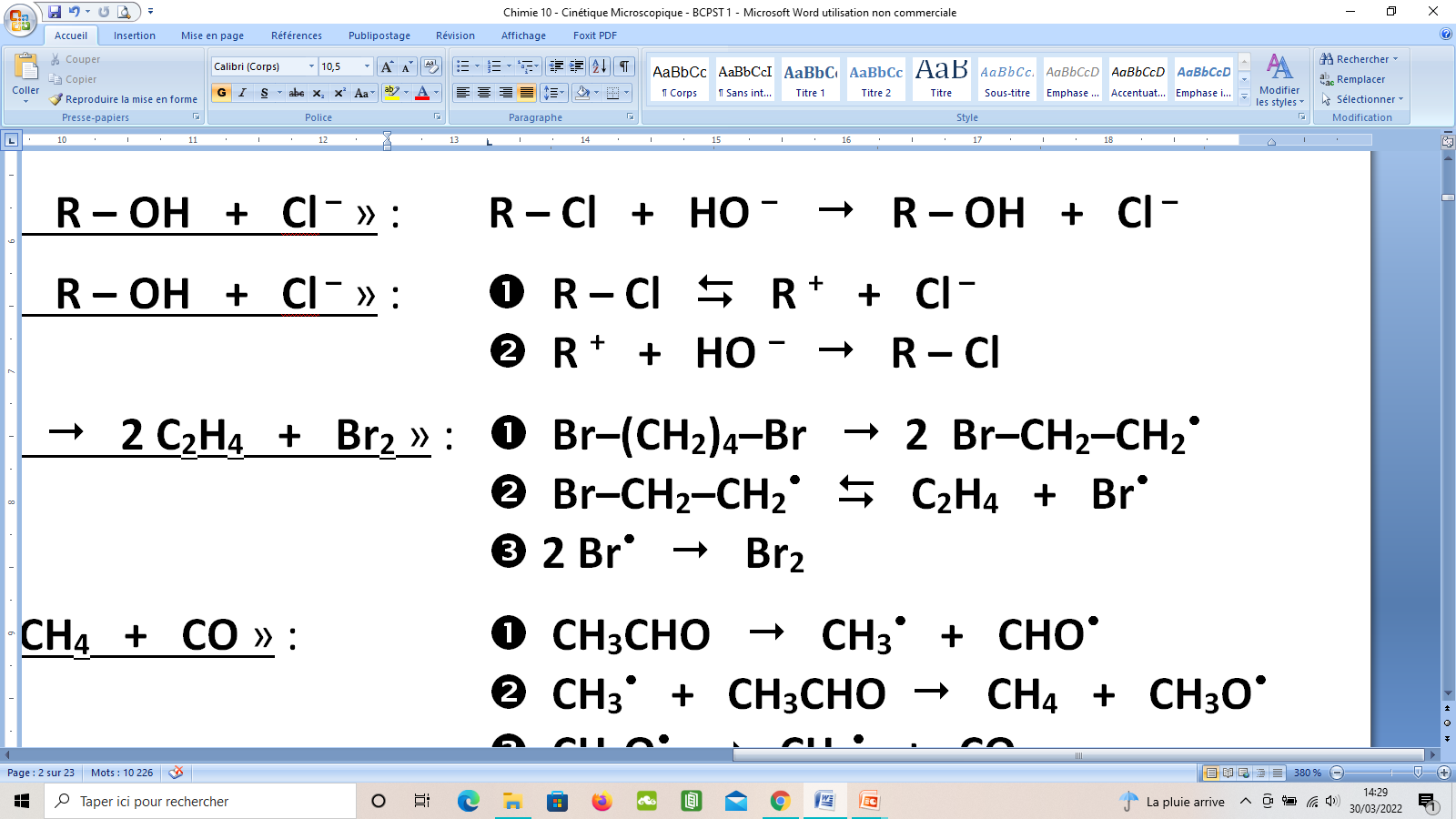 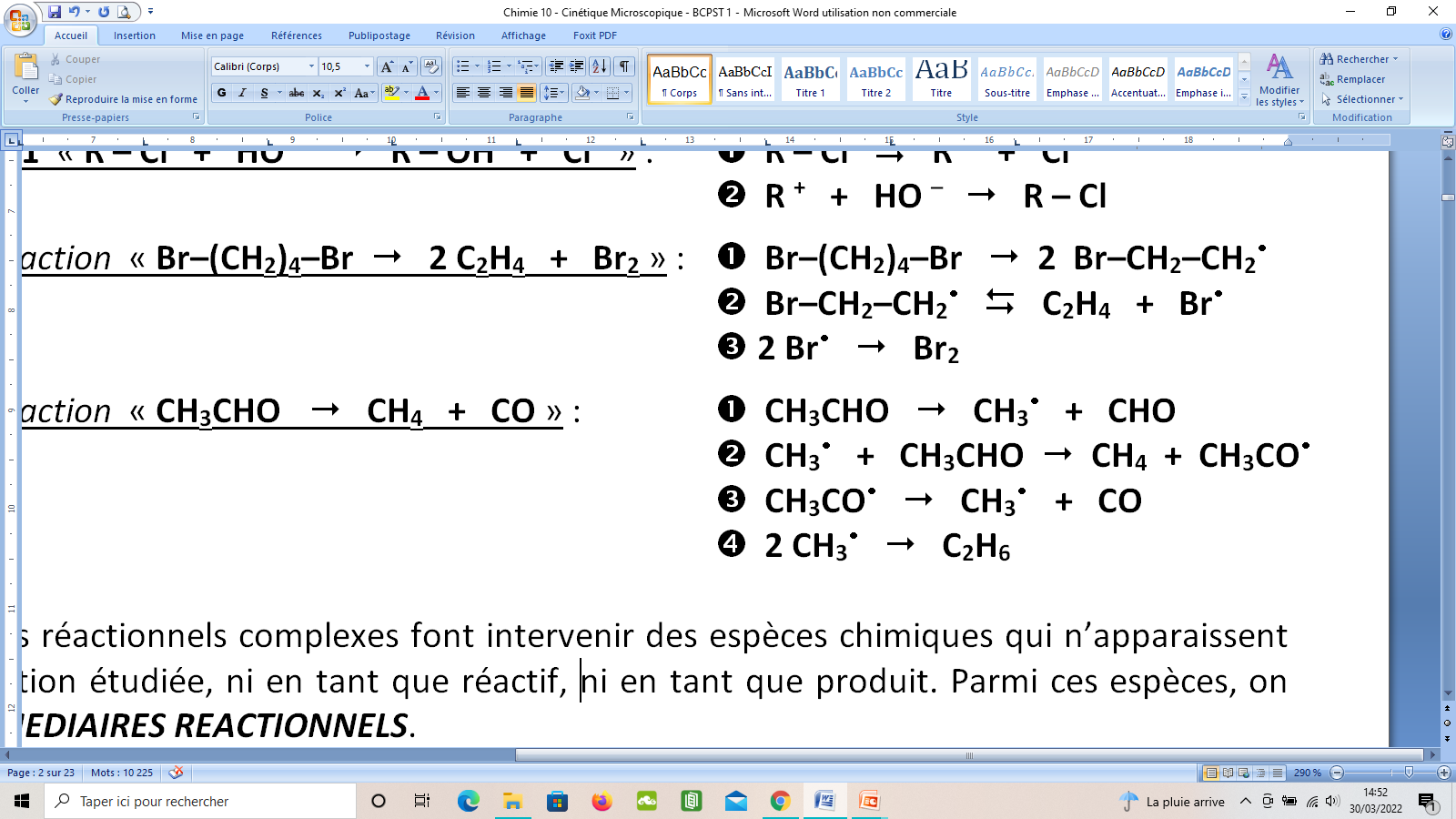  Mécanisme réactionnel de la SN1  « R – Cl   +   HO –        R – OH   +   Cl – » :
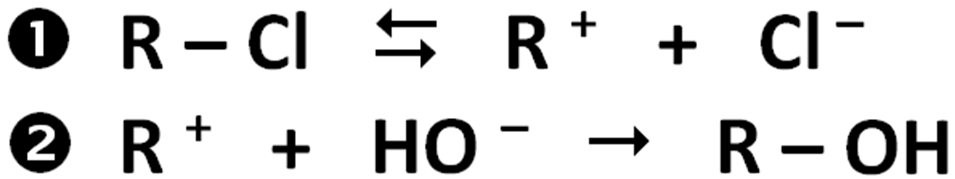  Mécanisme réactionnel de la réaction  « Br–(CH2)4–Br      2 C2H4   +   Br2 » :




 Mécanisme réactionnel de la réaction  « CH3CHO        CH4   +   CO » :
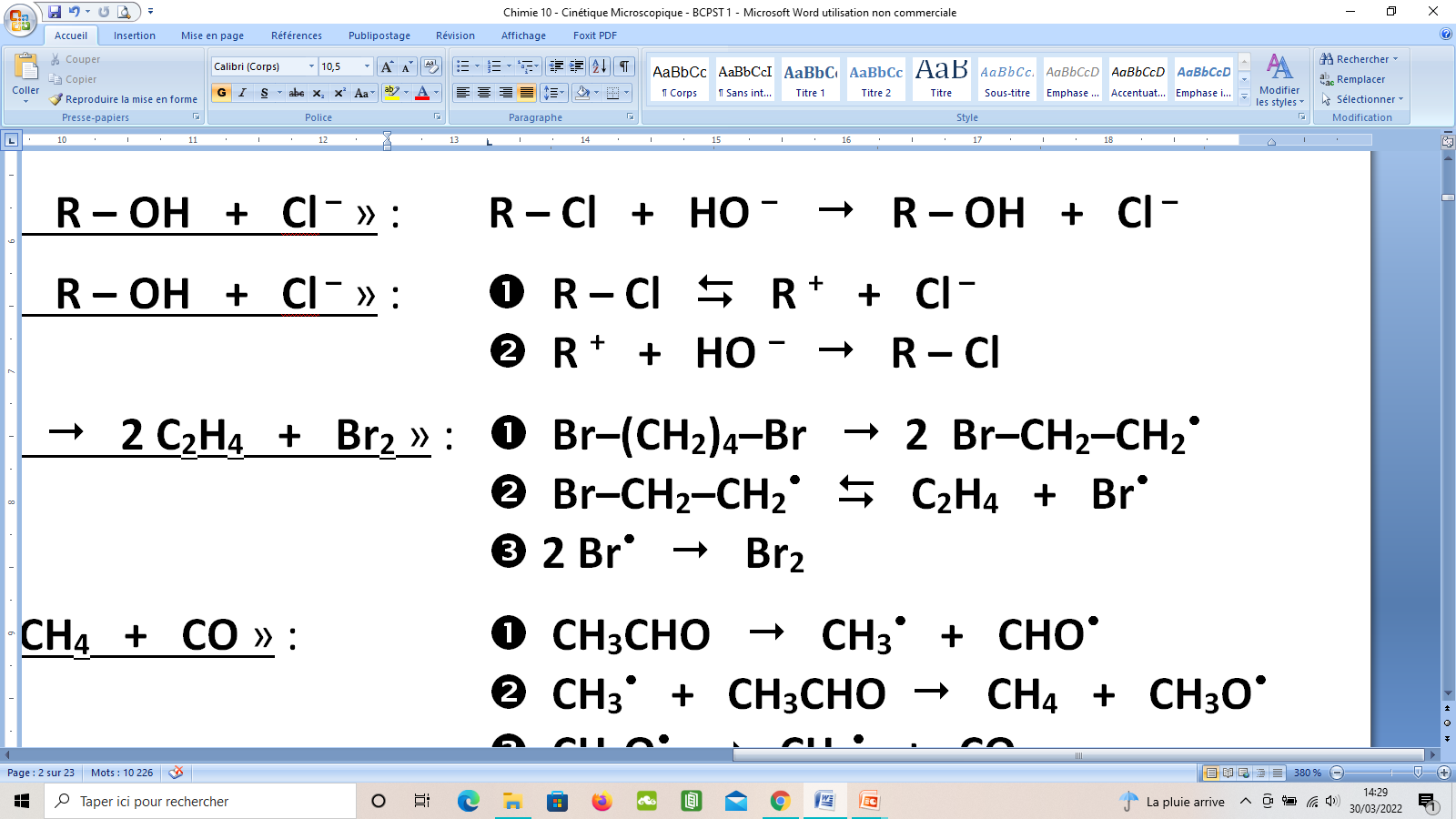 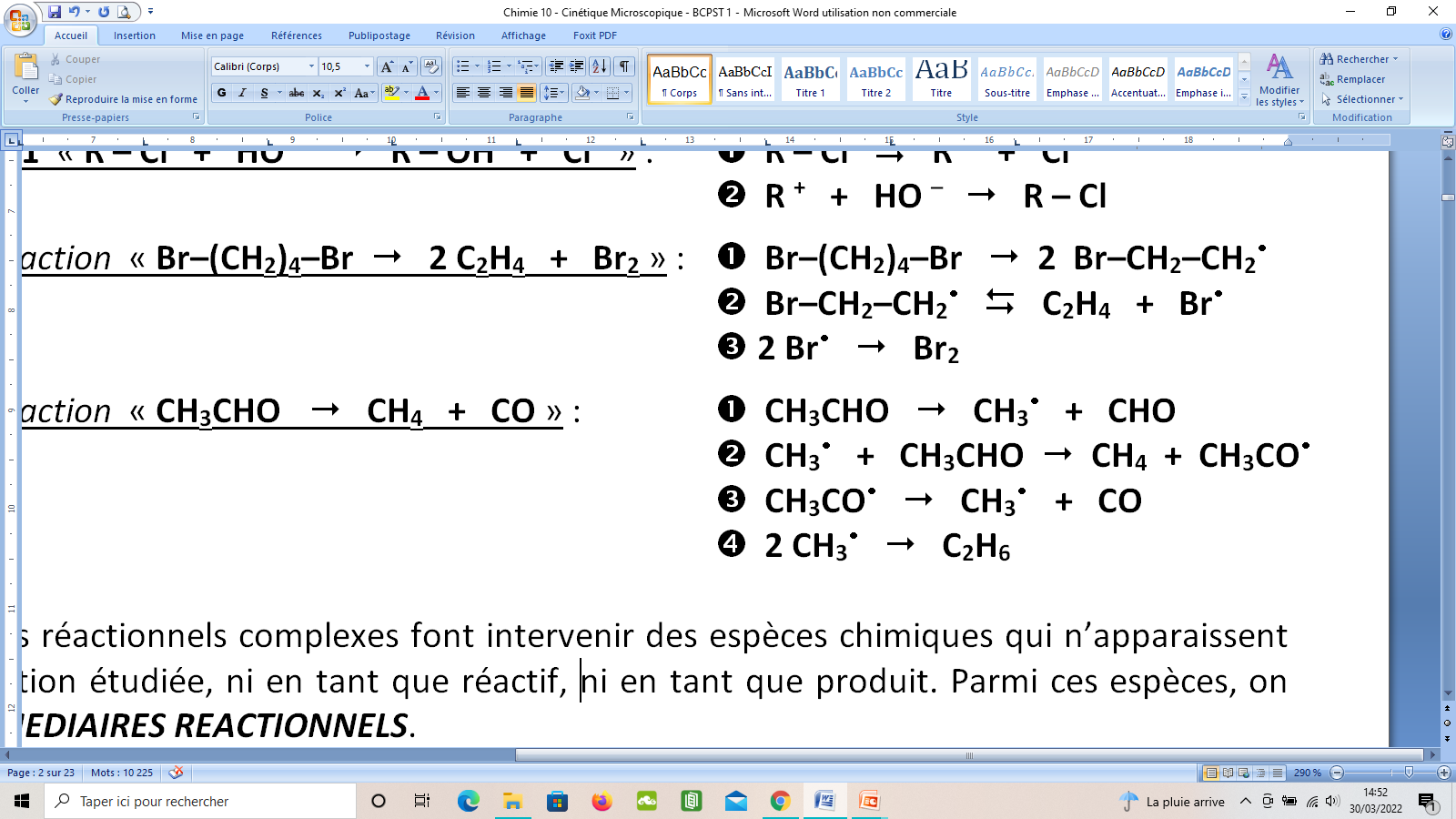  Mécanismes réactionnels « PAR STADE » :
- Les intermédiaires réactionnels ne sont produits qu’une seule fois.
- Equation-chimique de la réaction étudiée = Somme pondérée des actes élémentaires.
 Mécanisme réactionnel de la SN1  « R – Cl   +   HO –        R – OH   +   Cl – » :
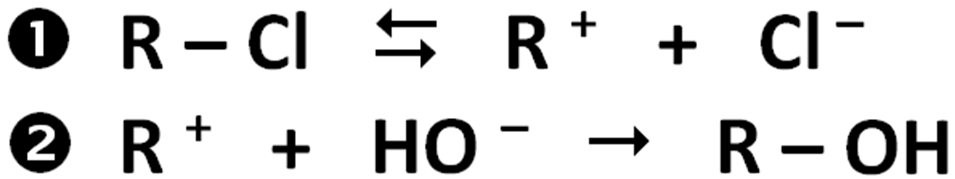  Mécanisme réactionnel de la réaction  « Br–(CH2)4–Br      2 C2H4   +   Br2 » :




 Mécanisme réactionnel de la réaction  « CH3CHO        CH4   +   CO » :
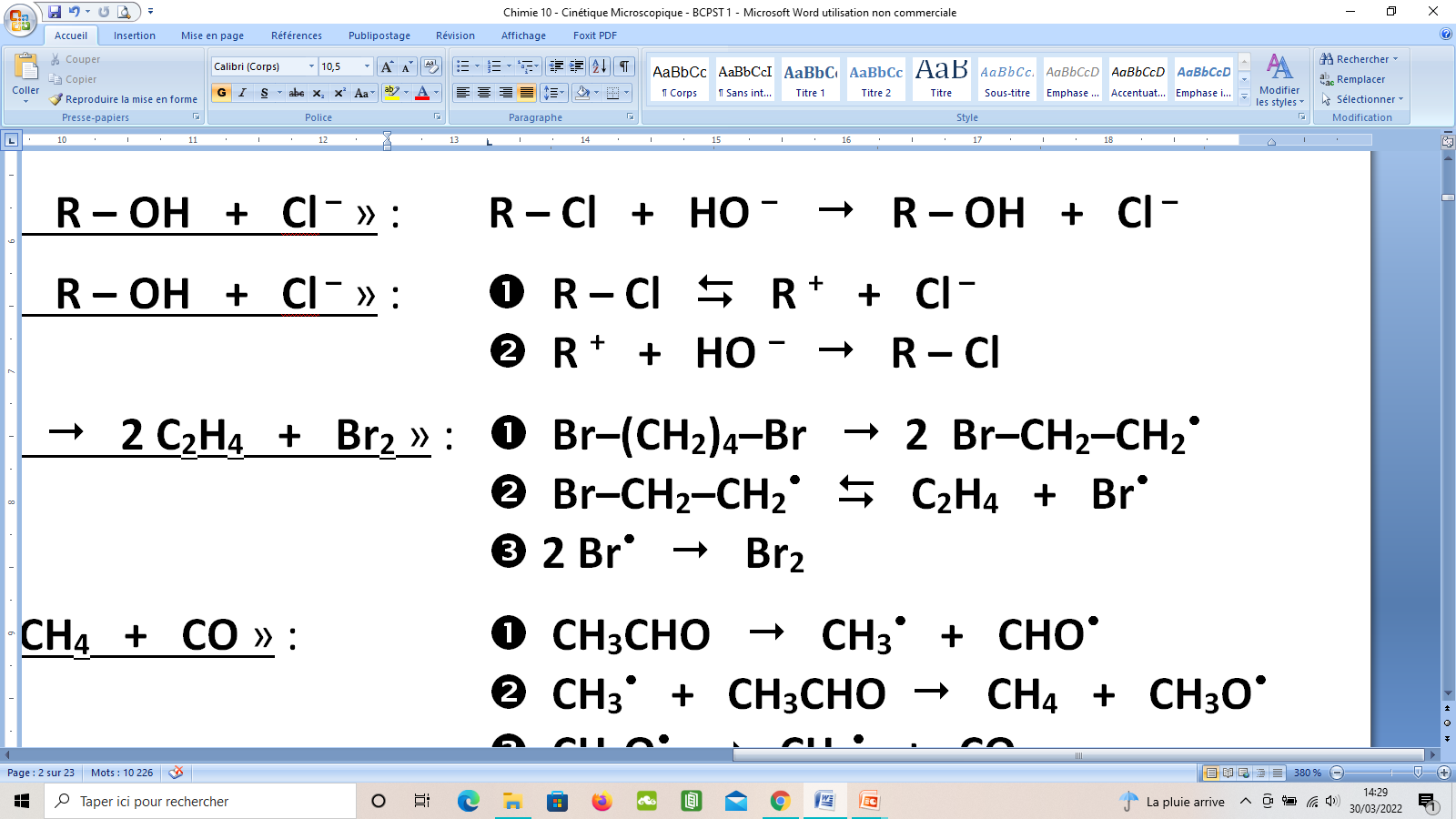 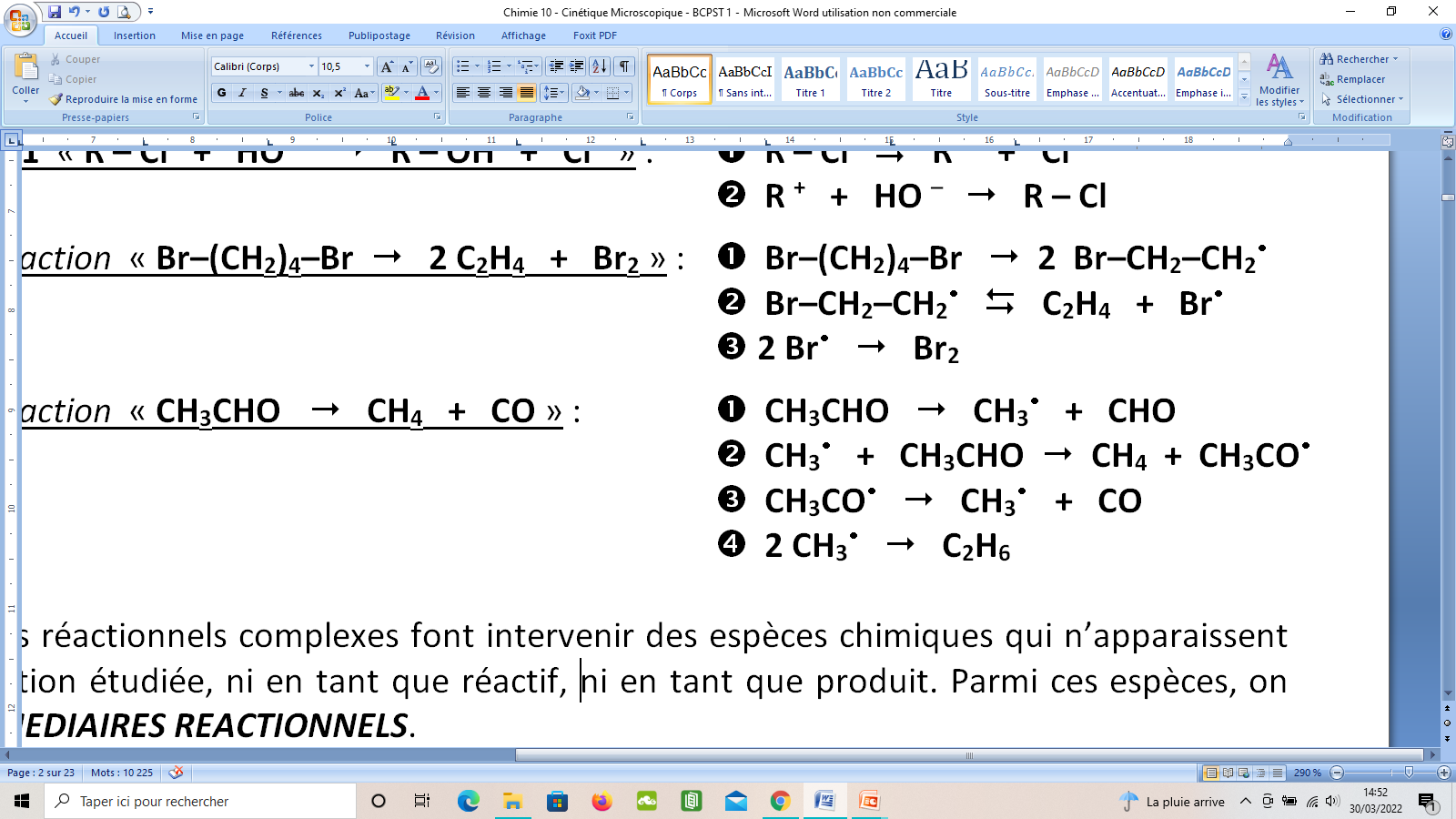  Application 3 : Comment doit-on additionner les actes élémentaires des mécanismes réactionnels ci-dessous pour retrouver l’équation-chimique de la réaction étudiée ?
 SN1  « R–Cl   +   HO –        R–OH   +   Cl – » :
 + 
 Réaction  « Br–(CH2)4–Br      2 C2H4   +   Br2 » :
   +   2 ×    +   
 Application 3 : Comment doit-on additionner les actes élémentaires des mécanismes réactionnels ci-dessous pour retrouver l’équation-chimique de la réaction étudiée ?
 SN1  « R–Cl   +   HO –        R–OH   +   Cl – » :
 + 
 Réaction  « Br–(CH2)4–Br      2 C2H4   +   Br2 » :
    +    2 ×     +    
3) Loi de vitesse d’un acte élémentaire
Acte élémentaire d’équation : r1 R1  +  r2 R2  +  …    p1 P1  +  p2 P2  +  …
 Loi de Van’t Hoff  :







 Molécularité :
Tout acte élémentaire admet un ordre, l’ordre partiel par rapport à chacun des réactifs étant égal à son coefficient stœchiomé-trique ri.
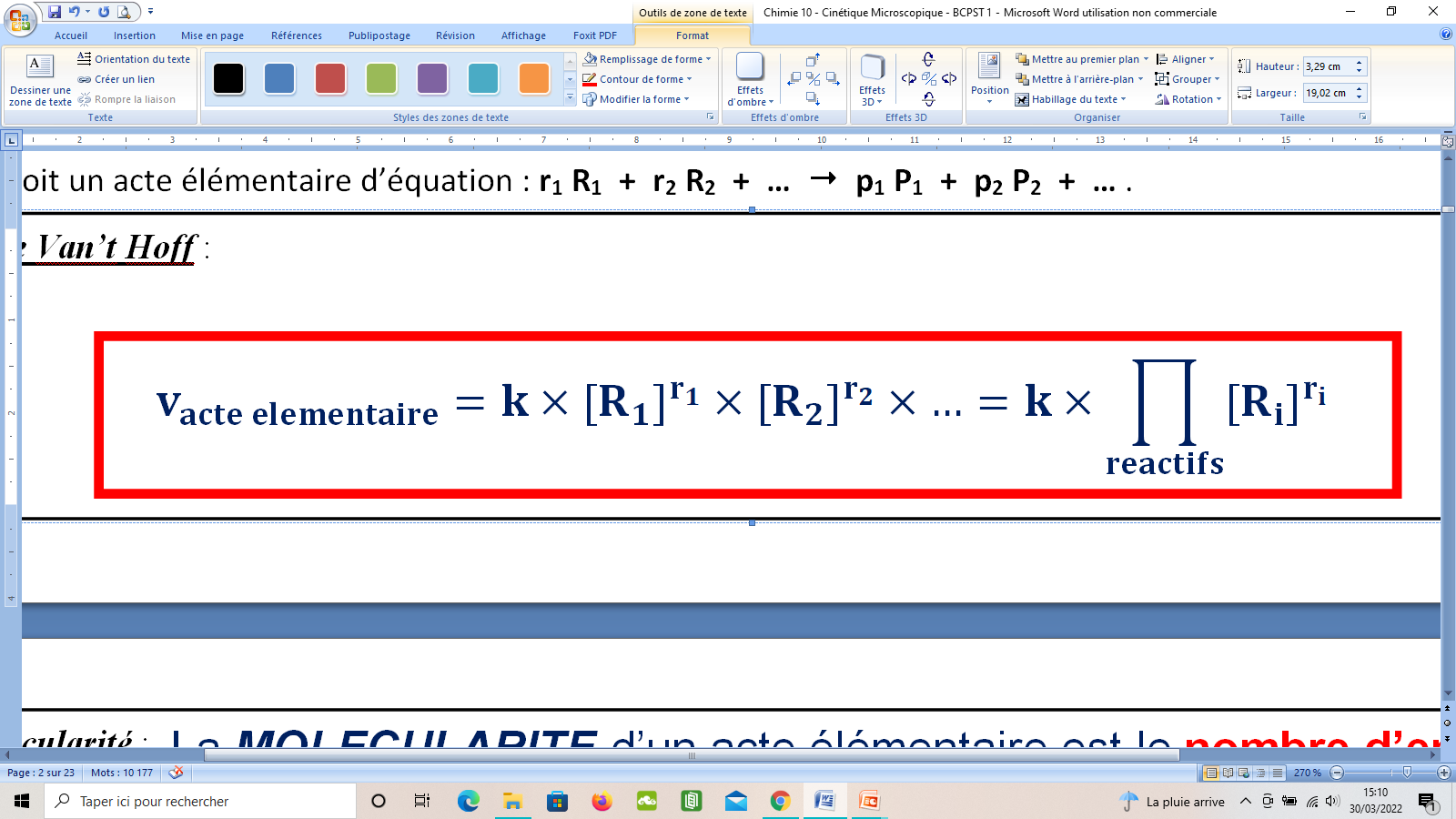 La MOLECULARITE d’un acte élémentaire est le nombre d’entités réactives participant à cet acte élémentaire.
 Application 4 : Les réactions indiquées dans le tableau ci-dessous sont des actes élémentaires. Indiquer leur loi de vitesse et leur molécularité puis proposer une autre définition de la « molécularité ».
3) Loi de vitesse d’un acte élémentaire
 Loi de Van’t Hoff  :







 Molécularité :
Tout acte élémentaire admet un ordre, l’ordre partiel par rapport à chacun des réactifs étant égal à son coefficient stœchiomé-trique ri.
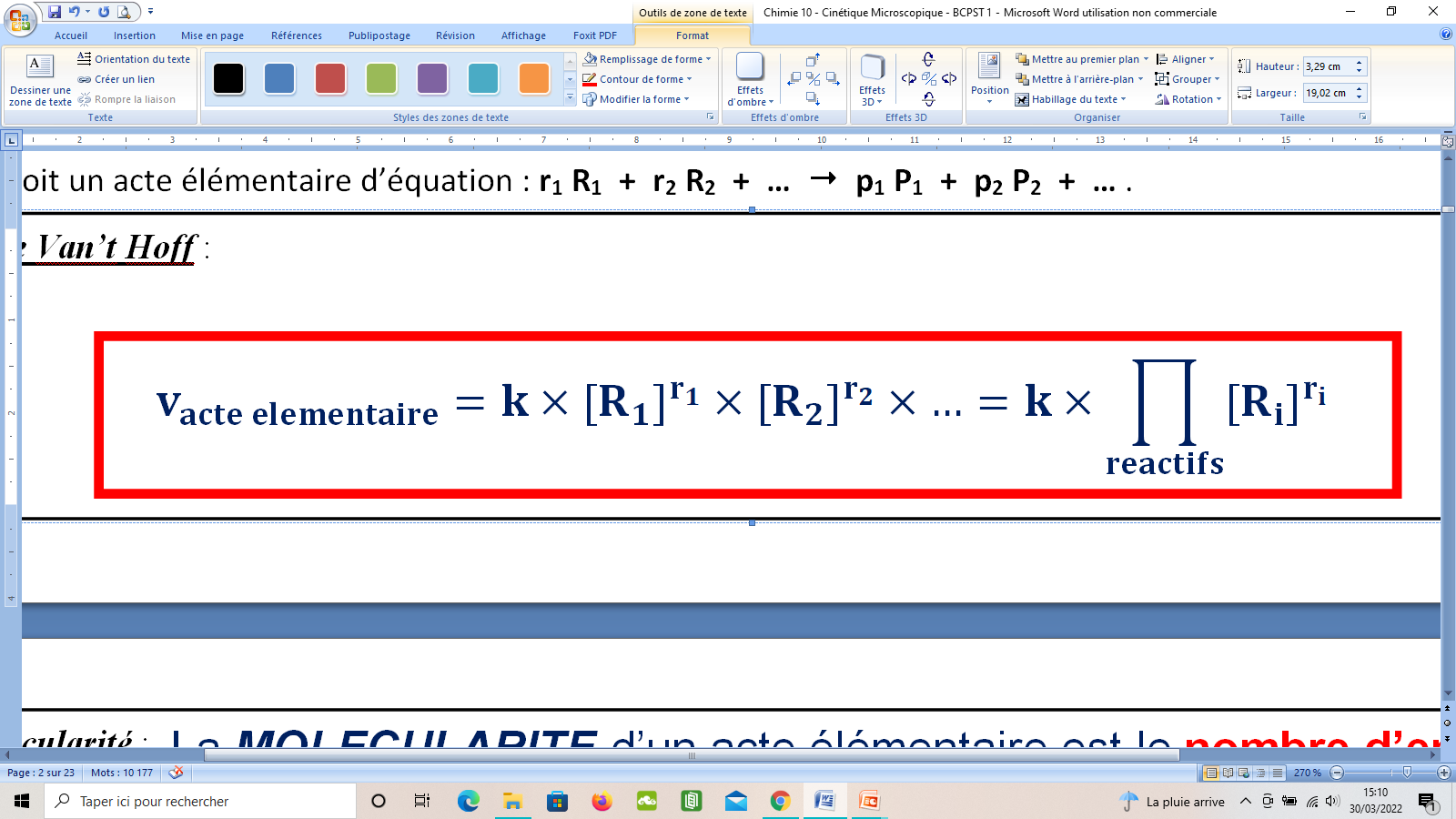 La MOLECULARITE d’un acte élémentaire est le nombre d’entités réactives participant à cet acte élémentaire.
 Application 4 : Les réactions indiquées dans le tableau ci-dessous sont des actes élémentaires. Indiquer leur loi de vitesse et leur molécularité puis proposer une autre définition de la « molécularité ».
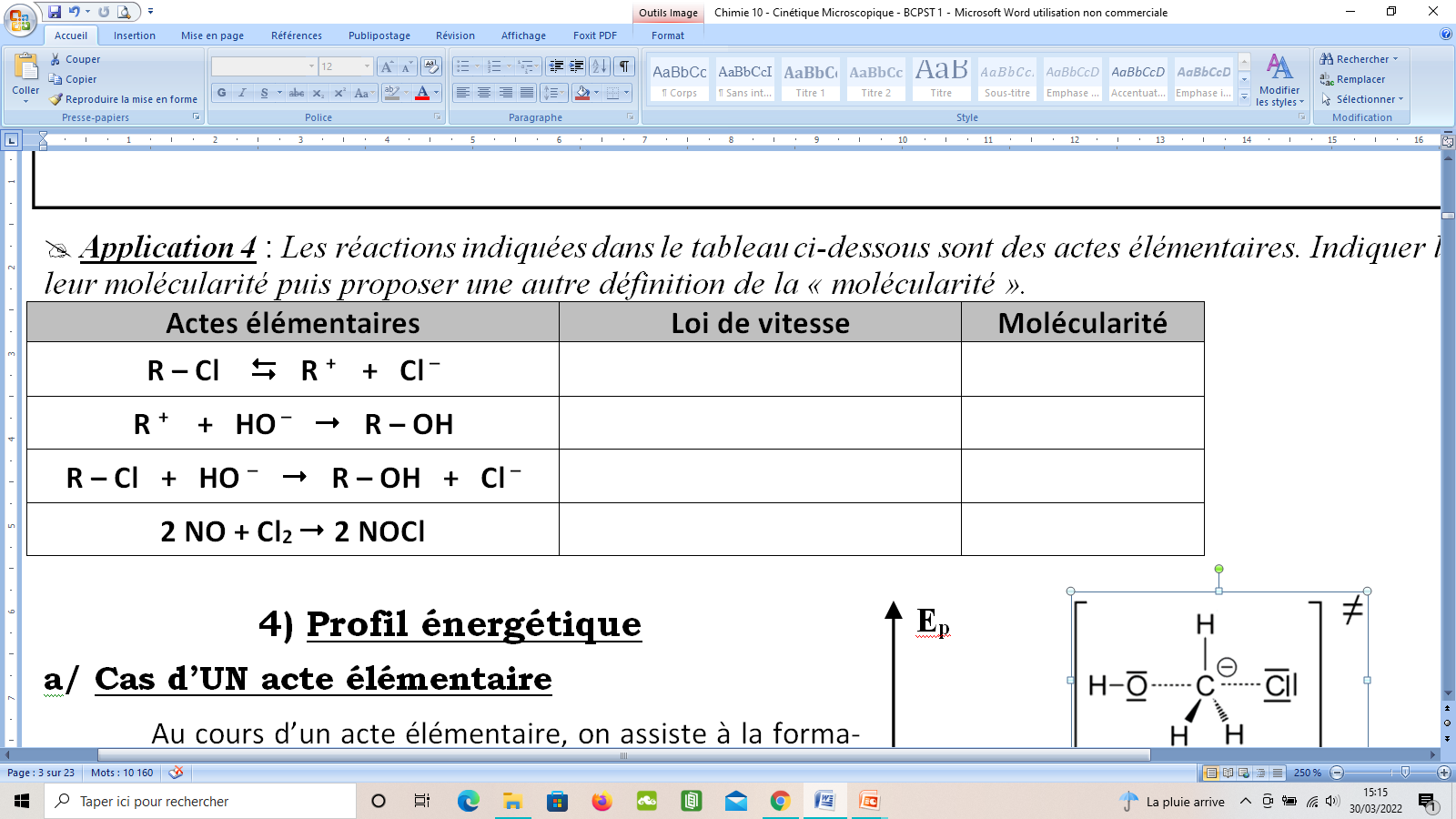 1
2
2
3
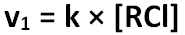 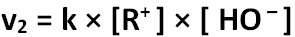 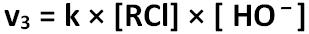 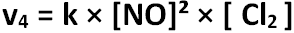  Application 4 : Les réactions indiquées dans le tableau ci-dessous sont des actes élémentaires. Indiquer leur loi de vitesse et leur molécularité puis proposer une autre définition de la « molécularité ».
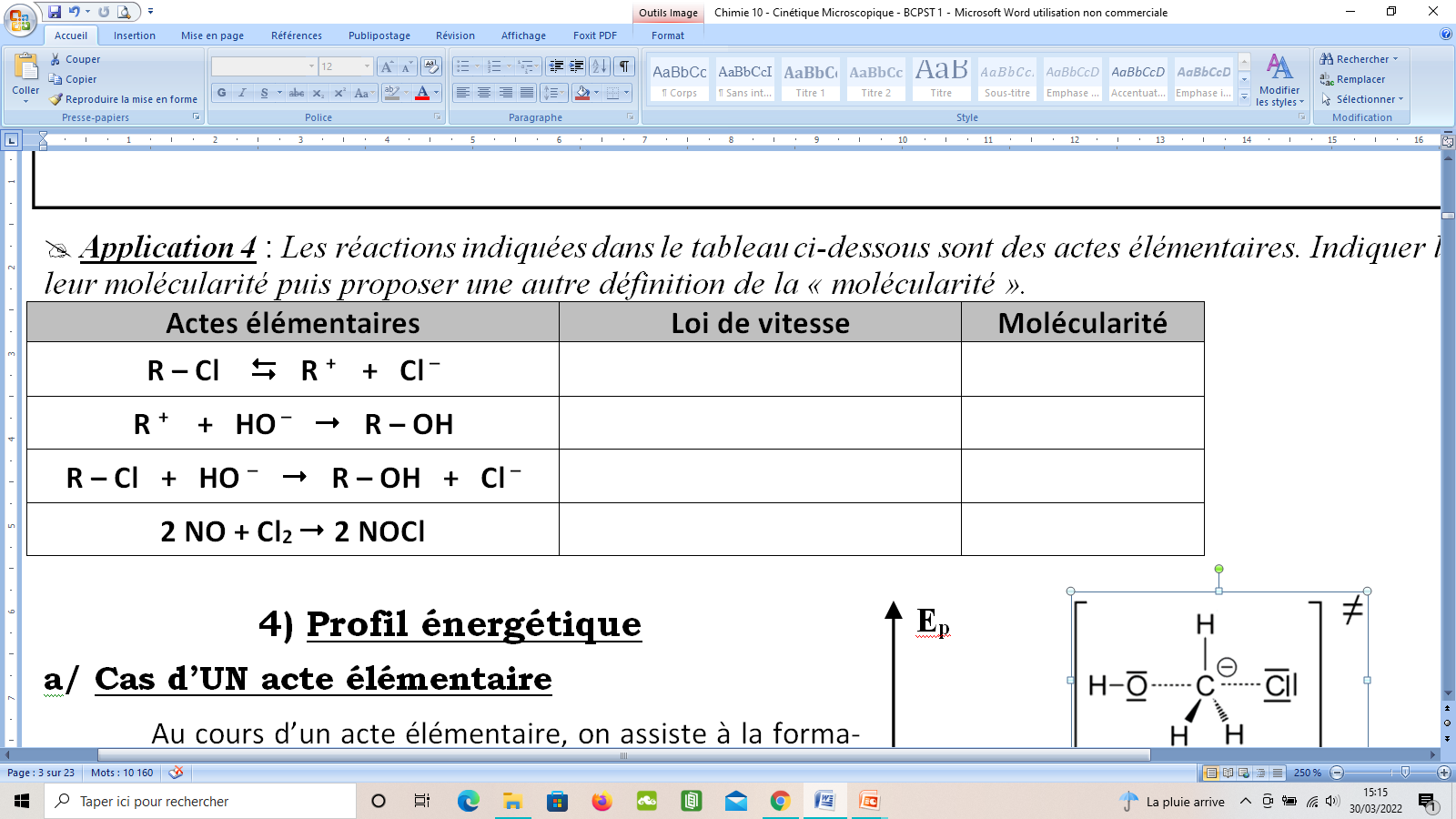 1
2
2
3
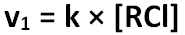 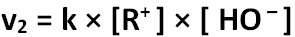 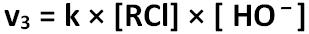 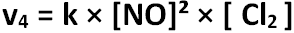  La molécularité d’un acte élémentaire est égale à son ordre GLOBAL.
4) Profil énergétique
a/ Cas d’UN acte élémentaire
Courbe Ep = f(CR)
Coordonnée de réaction = par exemple un paramètre géométrique
Energie potentielle du système
« CH3–Cl + HO –    CH3–OH + Cl – »
Ep
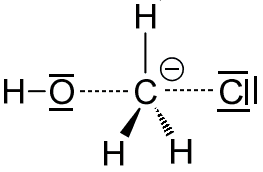 ≠
Liaison en cours de formation
Liaison en cours de rupture
Ea1
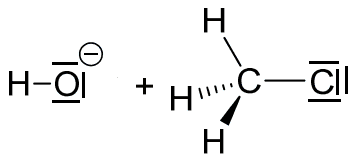 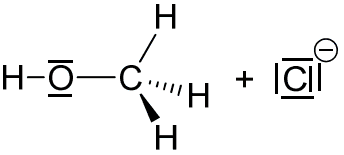 CR
 Complexe activé :


 Energie d’activation de l’acte élémentaire dans le sens DIRECT :
Entité chimique correspondant au maximum de la courbe  Ep = f (CR) : il présente des liaisons en cours de formation et/ou de rupture et il est très instable (non isolable et non détectable).
Ea1 = Ep (complexe activé) – Ep (réactifs)
Energie minimale que doivent acquérir les réactifs pour se transformer en produits (en J.mol – 1) .
Ep
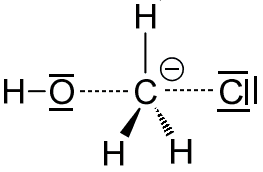 Acte EXOTHERMIQUE
car Ep(produits) < Ep(réactifs)
Ea1
Ea – 1
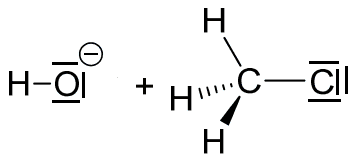 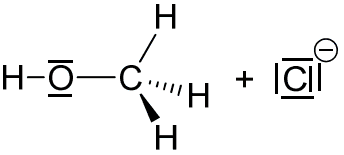 CR
 Energie d’activation de l’acte élémentaire dans le sens DIRECT :



 Energie d’activation de l’acte élémentaire dans le sens INDIRECT :
Ea1 = Ep (complexe activé) – Ep (réactifs)
Energie minimale que doivent acquérir les réactifs pour se transformer en produits (en J.mol – 1) .
Ea – 1 = Ep (complexe activé) – Ep (produits)
Energie minimale que doivent acquérir les produits pour se transformer en réactifs (en J.mol – 1) .
Ep
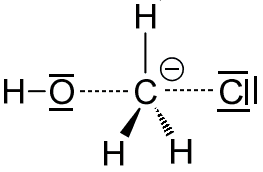 Acte EXOTHERMIQUE
car Ep(produits) < Ep(réactifs)
Ea1
Ea – 1
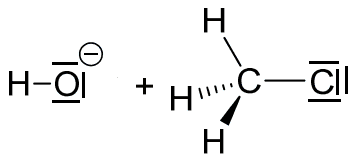 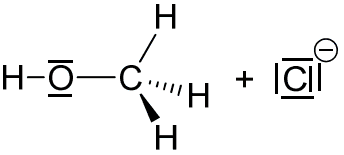 CR
 Energie d’activation de l’acte élémentaire dans le sens INDIRECT :
Ea – 1 = Ep (complexe activé) – Ep (produits)
Energie minimale que doivent acquérir les produits pour se transformer en réactifs (en J.mol – 1) .
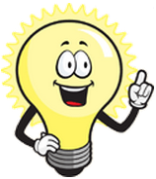 - Si Ep(produits) > Ep(réactifs), l’acte est ENDOTHERMIQUE ;
- Si Ep(produits) = Ep(réactifs), l’acte est ATHERMIQUE ;
Ep
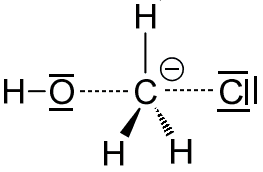 Acte EXOTHERMIQUE
car Ep(produits) < Ep(réactifs)
Ea1
Ea – 1
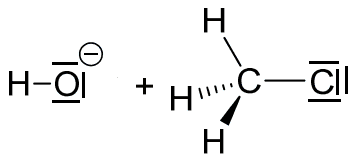 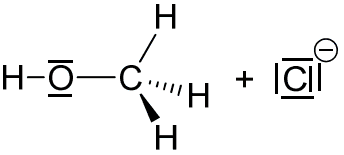 CR
 Energie d’activation de l’acte élémentaire dans le sens INDIRECT :
Ea – 1 = Ep (complexe activé) – Ep (produits)
Energie minimale que doivent acquérir les réactifs pour se transformer en produits (en J.mol – 1) .
b/ Cas d’une SUCCESSION d’actes élémentaires
Plusieurs actes élémentaires pour passer des réactifs aux produits
Réaction COMPLEXE
(CH3)3 C – Cl       (CH3)3 C +    +   Cl –
  			(CH3)3 C +    +   HO –      (CH3)3 C – OH
Mécanisme
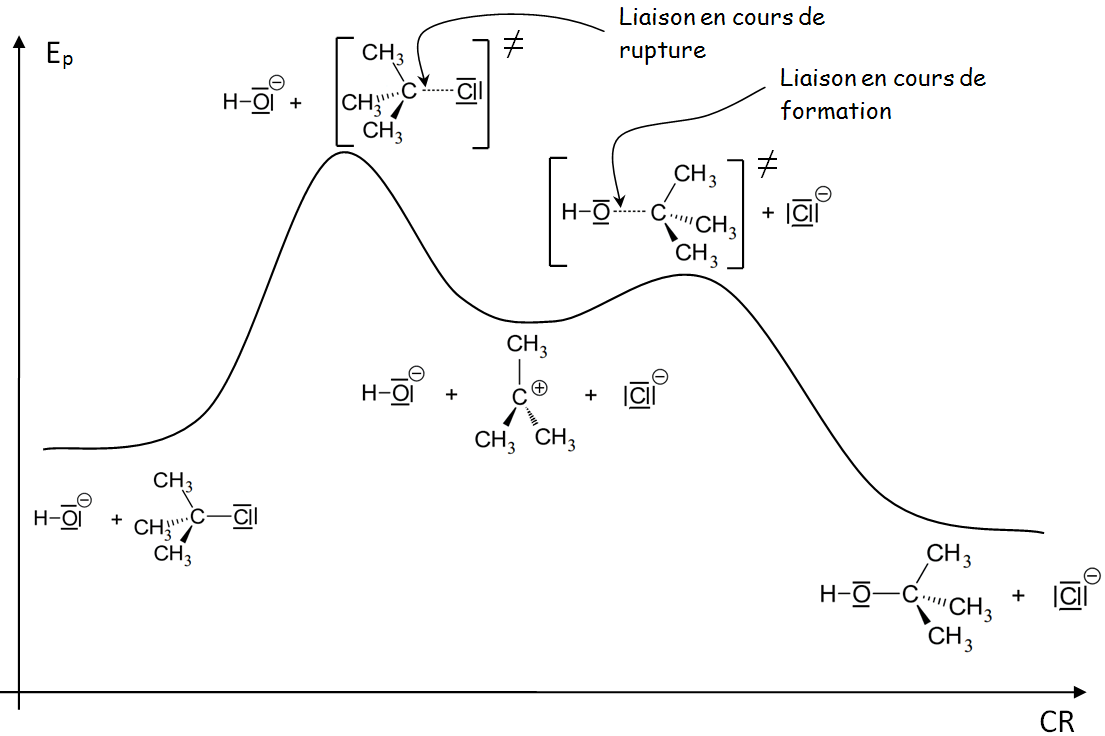 (CH3)3 C – Cl       (CH3)3 C +    +   Cl –
  			(CH3)3 C +    +   HO –      (CH3)3 C – OH
Mécanisme
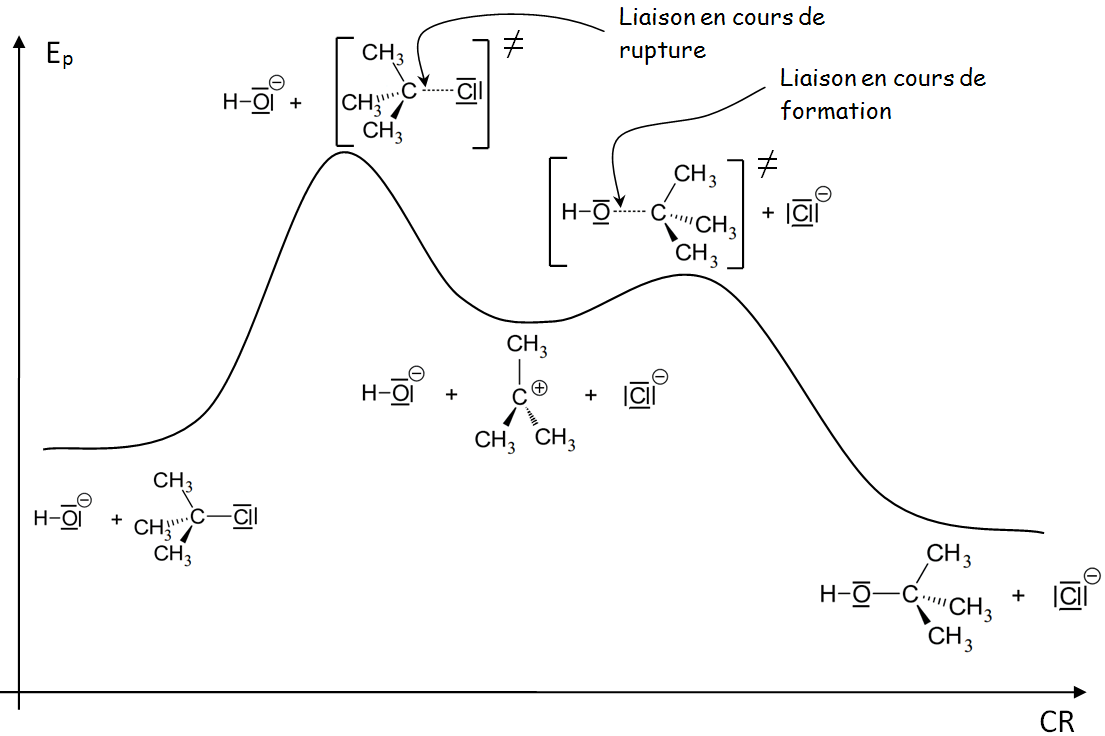 Complexes activés
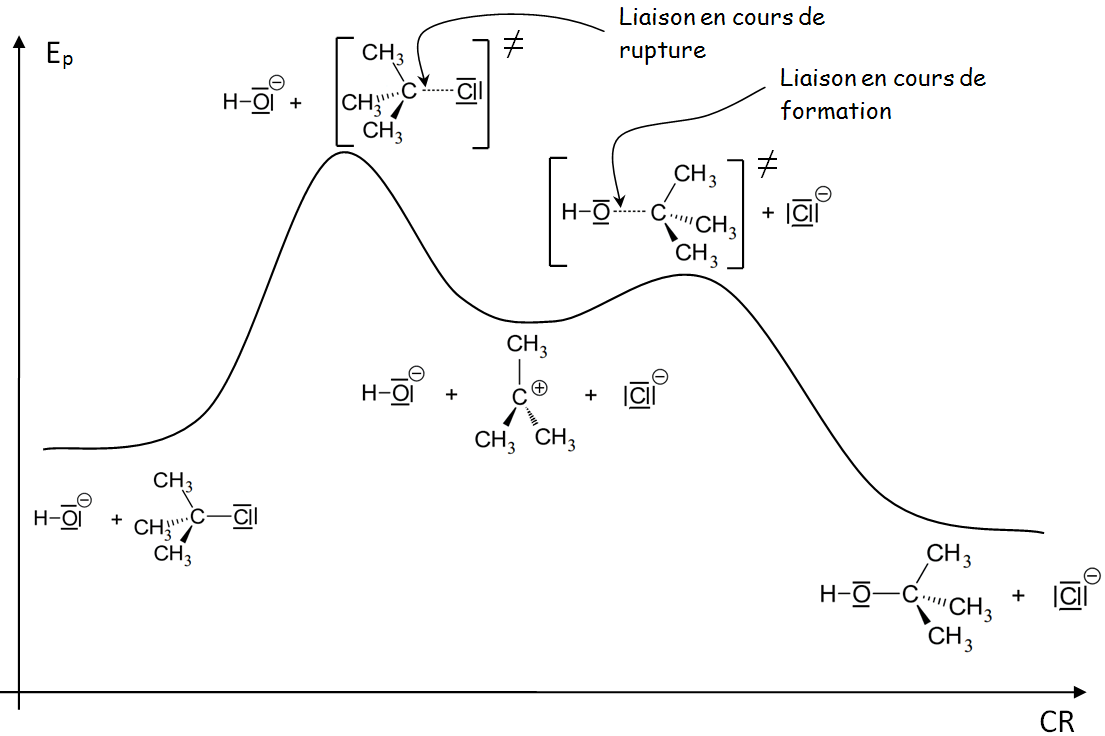 Intermédiaire réactionnel
 Nombre de complexes activés :
 Intermédiaires réactionnels :
Il y en a autant que d’actes élémentaires !
Ils se trouvent à un minimum local d’énergie de la courbe Ep = f(CR).
 Nombre de complexes activés :
 Intermédiaires réactionnels :
Il y en a autant que d’actes élémentaires !
Ils se trouvent à un minimum local d’énergie de la courbe Ep = f(CR).
II- Les « outils » pour l’étude des réactions complexes
Nécessité de connaître le MECANISME REACTIONNEL …
… mais PAS INTUITIF !
Méthode :	 On propose plusieurs mécanismes réactionnels ;
			 On établit la loi de vitesse théorique pour chacun ;
			 On compare avec la loi de vitesse expérimentale …
1) Vitesse volumique de formation d’une espèce chimique
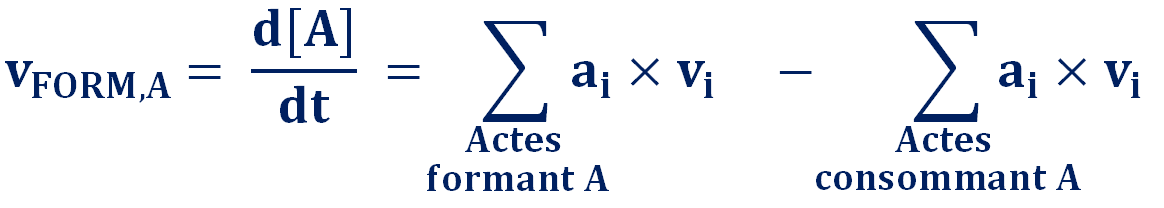 II- Les « outils » pour l’étude des réactions complexes
1) Vitesse volumique de formation d’une espèce chimique
# ai le coefficient stœchiométrique de l’espèce A dans l’acte élémentaire qui le forme ou qui le consomme ;
# vi la vitesse volumique de réaction de l’acte élémentaire qui forme ou qui consom-me  l’espèce A ;
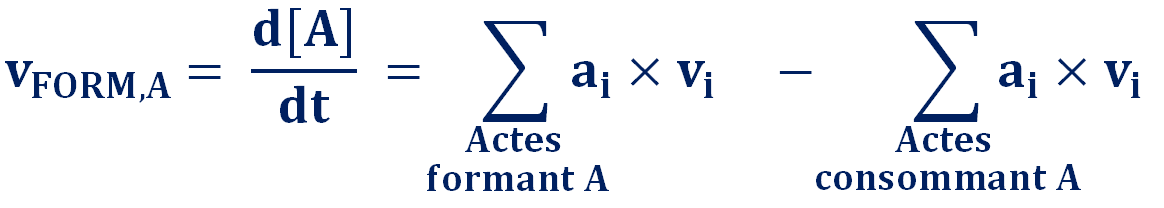  Application 5 : Exprimer la vitesse volumique de formation des espèces A, B, C et D présentes dans le mécanisme réactionnel suivant en fonction des constantes de vitesse k1 et k2 et des concentrations [A] , [B], [C] et [D].
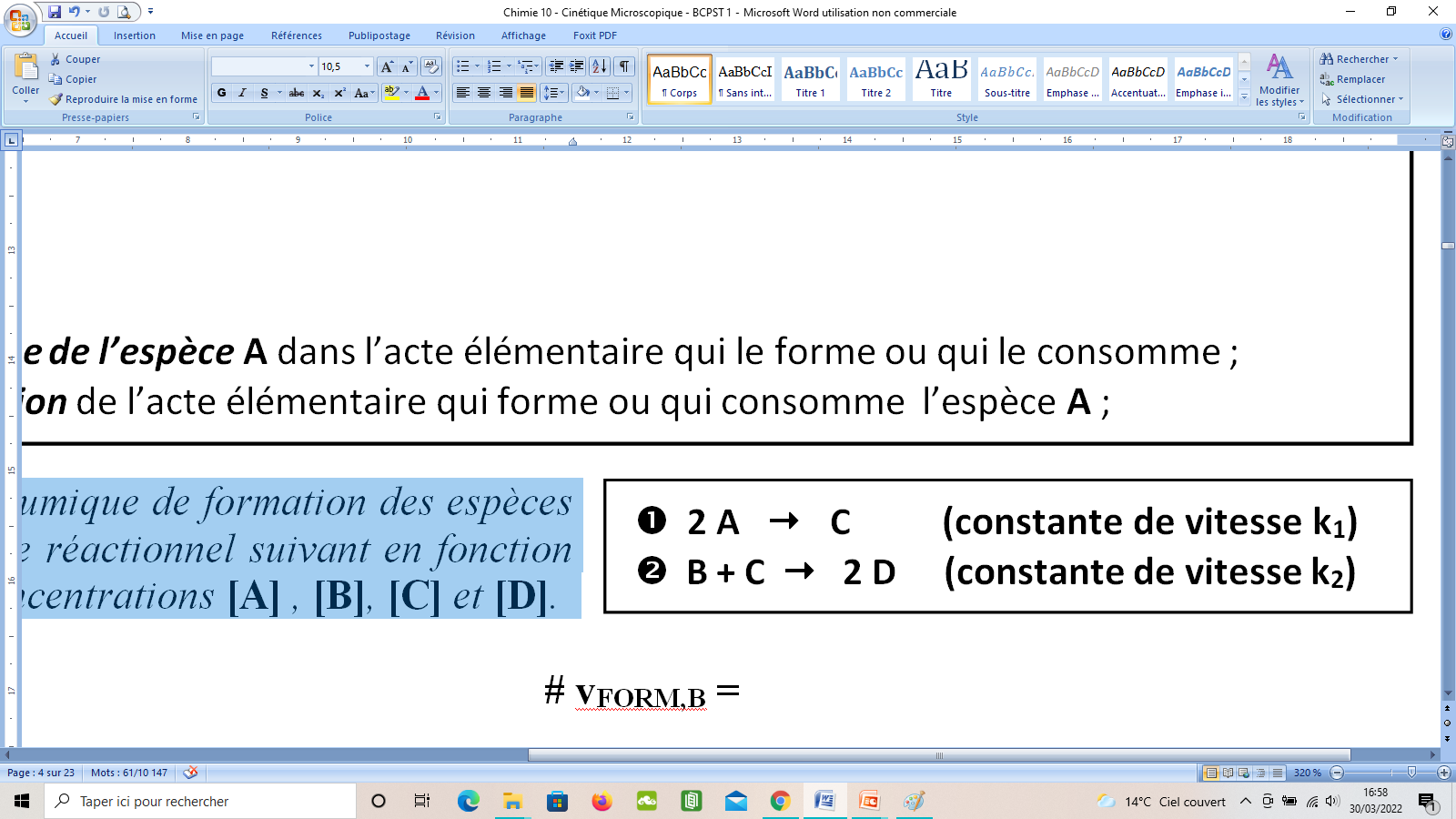 d[A]
# vFORM,A =
= – 2 v1
= – 2 k1 [A]²
dt
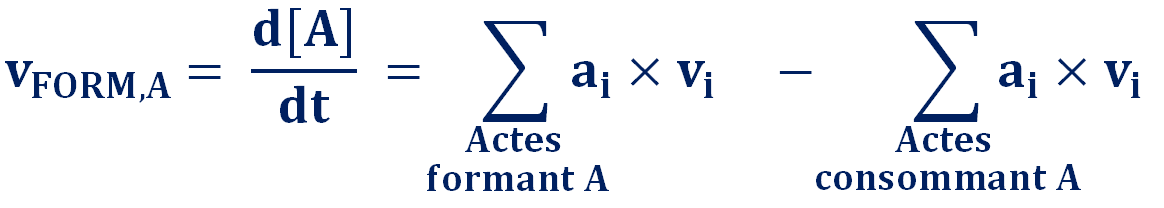  Application 5 : Exprimer la vitesse volumique de formation des espèces A, B, C et D présentes dans le mécanisme réactionnel suivant en fonction des constantes de vitesse k1 et k2 et des concentrations [A] , [B], [C] et [D].
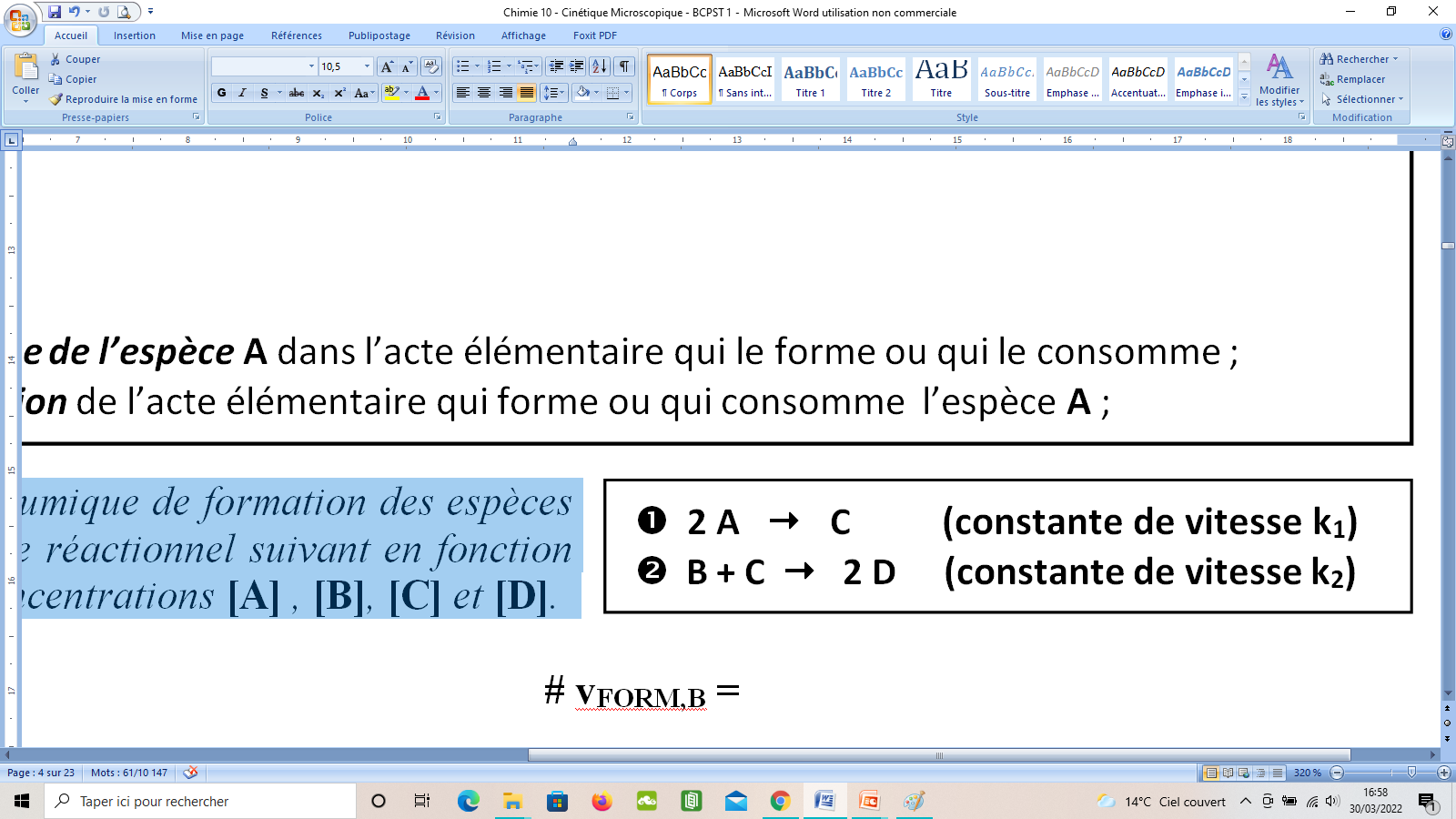 d[A]
Système d’équations différentielles qu’on peut RESOUDRE pour accéder à 
[A](t), [B](t), [C](t), [D](t)
# vFORM,A =
= – 2 v1
= – 2 k1 [A]²
dt
d[B]
# vFORM,B =
= – v2
= – k2 [B].[C]
dt
d[C]
# vFORM,C =
= v1 – v2
= k1 [A]² – k2 [B].[C]
dt
d[D]
# vFORM,D =
= 2 v2
= 2 k2 [B].[C]
dt
 Application 5 : Exprimer la vitesse volumique de formation des espèces A, B, C et D présentes dans le mécanisme réactionnel suivant en fonction des constantes de vitesse k1 et k2 et des concentrations [A] , [B], [C] et [D].
d[D]
d[C]
# vFORM,D =
= 2 v2
# vFORM,C =
= v1 – v2
= 2 k2 [B].[C]
dt
dt
= k1 [A]² – k2 [B].[C]
2) Exemples de modélisations possibles
a/ Modélisation par 2 actes élémentaires SUCCESSIFS
Réaction chimique
Mécanisme réactionnel
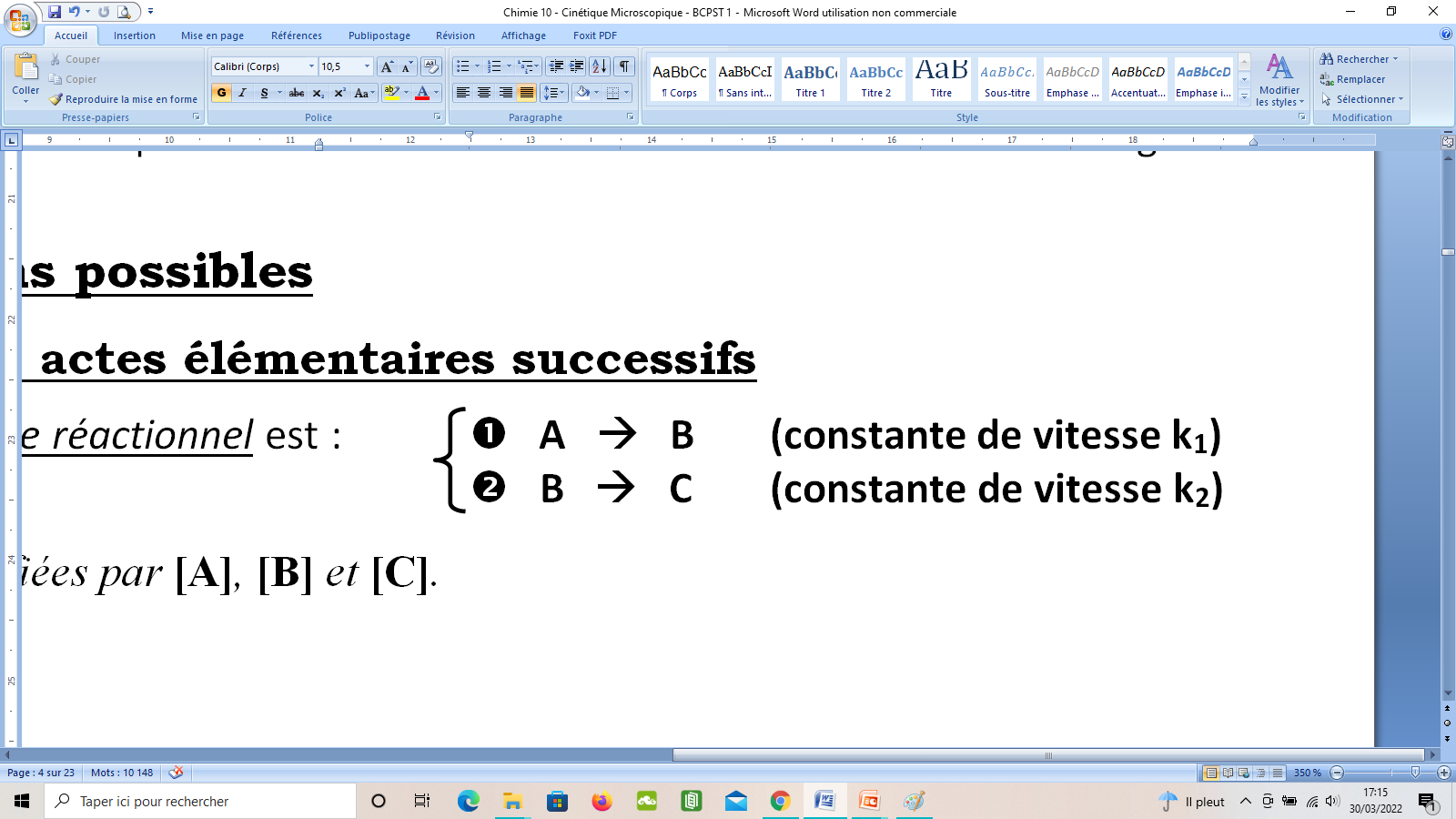 A  C
 Application 6 : Ecrire les équations différentielles vérifiées par [A], [B] et [C].
d[A]
# vFORM,A =
= – v1
= – k1 [A]
Système d’équations différentielles qu’on peut RESOUDRE pour accéder à 
[A](t), [B](t) et [C](t)
dt
d[B]
# vFORM,B =
= v1 –  v2
= k1 [A] – k2 [B]
dt
d[C]
= k2 [B]
# vFORM,C =
= v2
dt
 Application 6 : Ecrire les équations différentielles vérifiées par [A], [B] et [C].
k1 = 1,00 s – 1  ;  k2 = 0,02 s – 1
[A]0 = 1 mol.L– 1 ; [B]0 = [C]0 = 0 mol.L– 1
d[A]
# vFORM,A =
= – v1
= – k1 [A]
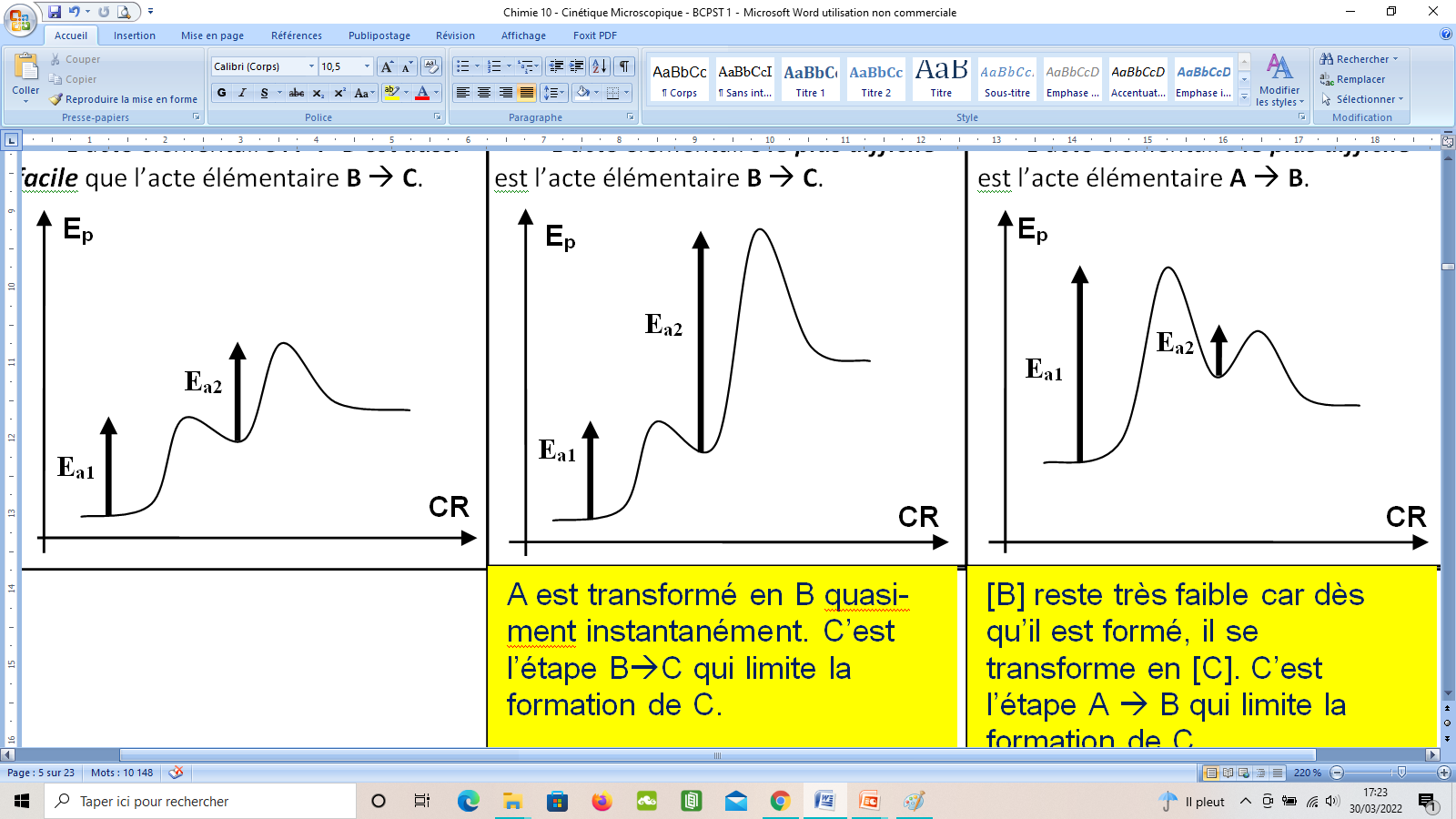 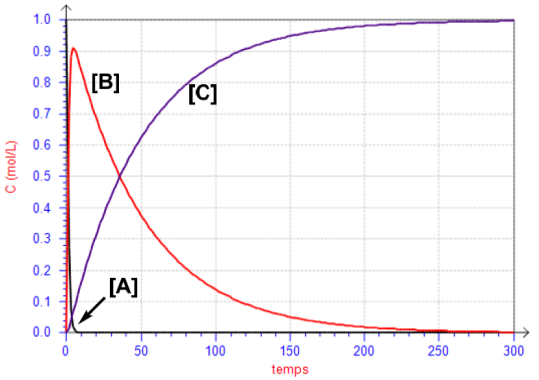 Système d’équations différentielles qu’on peut RESOUDRE pour accéder à 
[A](t), [B](t) et [C](t)
dt
d[B]
# vFORM,B =
= v1 –  v2
= k1 [A] – k2 [B]
dt
d[C]
= k2 [B]
# vFORM,C =
= v2
dt
k1 >> k2
(Ea1 << Ea2)
Acte  plus lent que Acte 
A est immédiatement consommé
k1 = 1,00 s – 1  ;  k2 = 0,02 s – 1
[A]0 = 1 mol.L– 1 ; [B]0 = [C]0 = 0 mol.L– 1
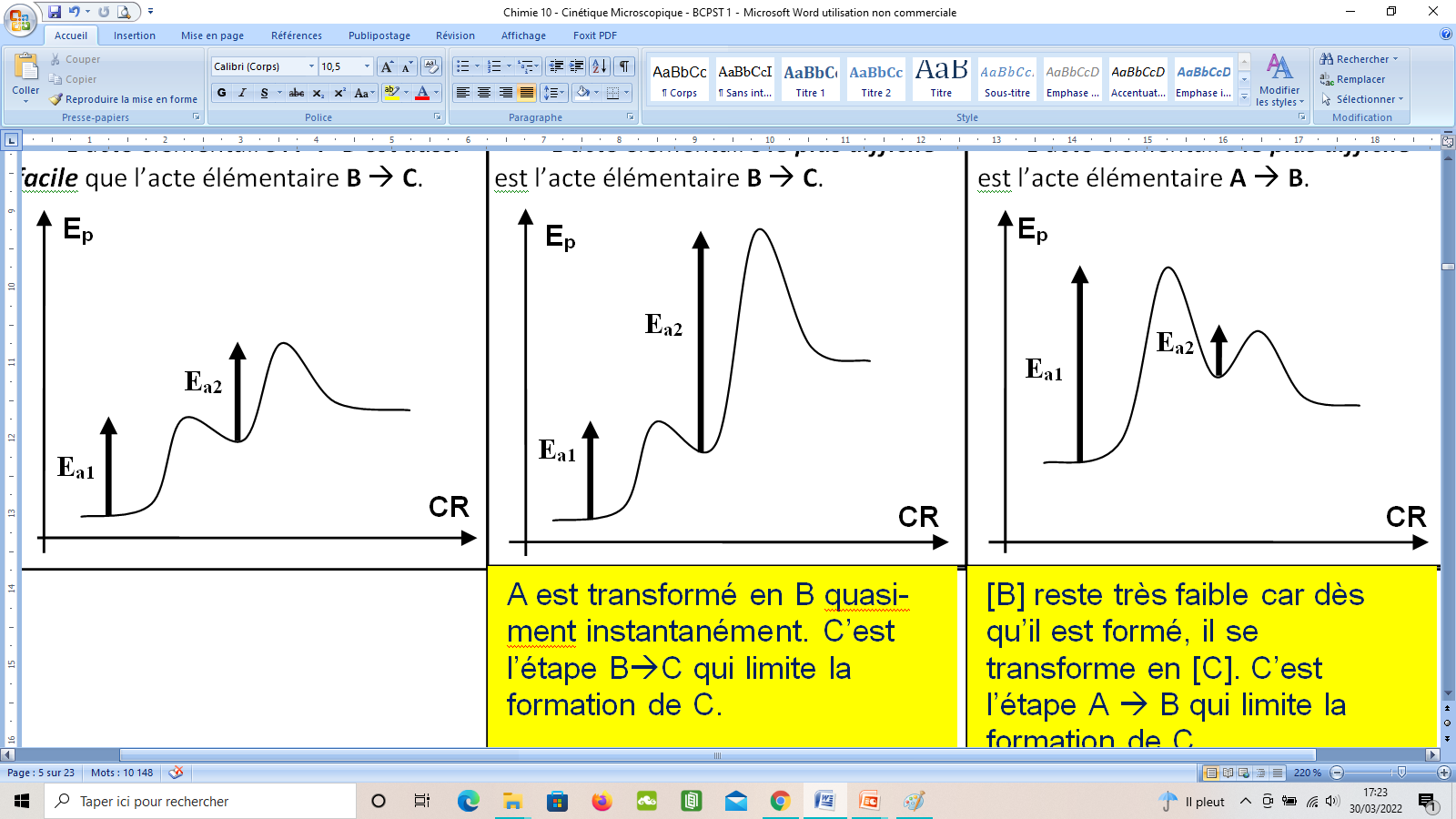 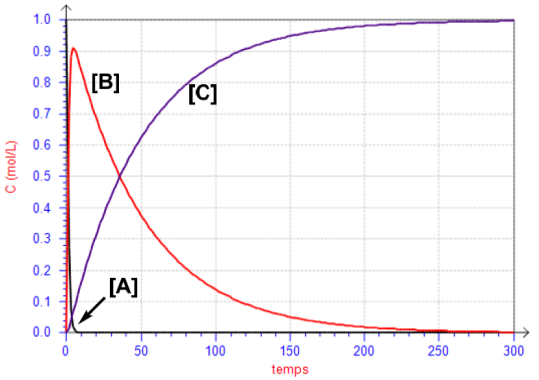 k1 >> k2
(Ea1 << Ea2)
Acte  plus lent que Acte 
A est immédiatement consommé
d[C]
Pour la réaction A  C, v =
= pente de la tangente à la courbe [C] = f(t)
dt
= opposé de la pente de la tangente à la courbe [B] = f(t)
= vitesse de disparition de B selon l’Acte 
= vitesse de l’Acte 
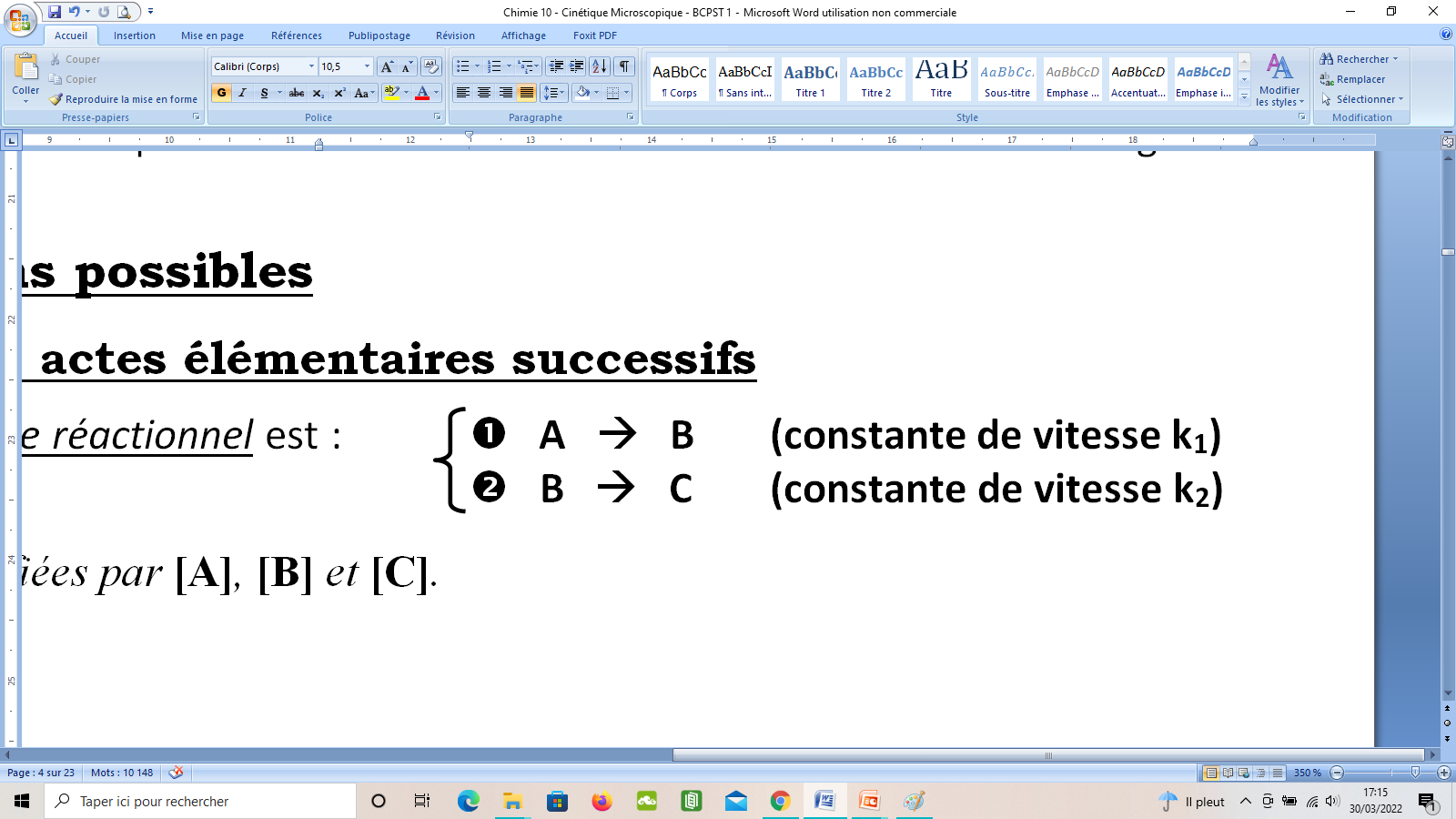 k1 = 1,00 s – 1  ;  k2 = 0,02 s – 1
k1 = 0,02 s – 1  ;  k2 = 1,00 s – 1
[A]0 = 1 mol.L– 1 ; [B]0 = [C]0 = 0 mol.L– 1
[A]0 = 1 mol.L– 1 ; [B]0 = [C]0 = 0 mol.L– 1
d[C]
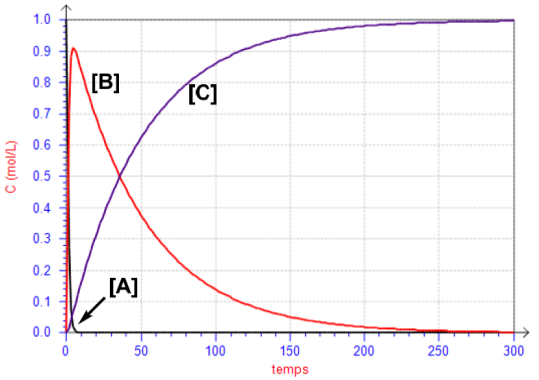 Pour la réaction A  C, v =
dt
= pente de la tangente à la courbe [C] = f(t)
= opposé de la pente de la tangente à la courbe [B] = f(t)
= vitesse de disparition de B selon l’Acte 
= vitesse de l’Acte 
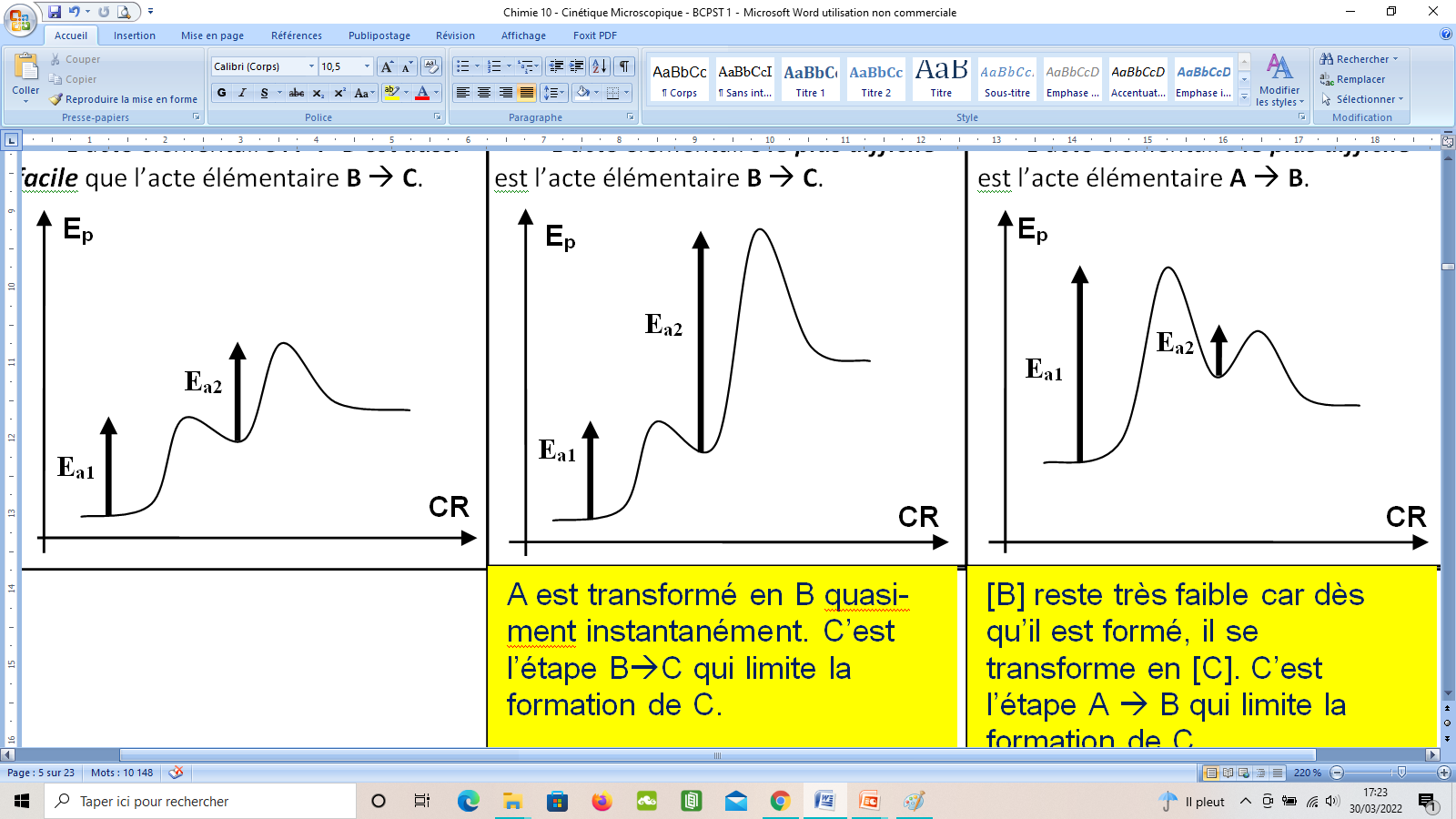 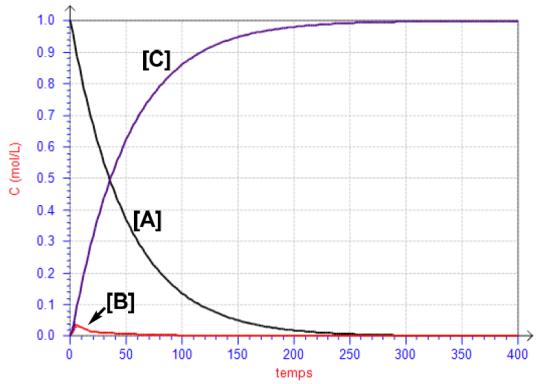 k1 << k2
(Ea1 >> Ea2)
d[C]
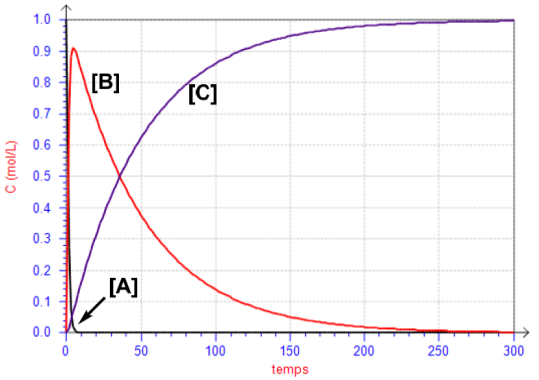 k1 = 1,00 s – 1  ;  k2 = 0,02 s – 1
k1 = 0,02 s – 1  ;  k2 = 1,00 s – 1
[A]0 = 1 mol.L– 1 ; [B]0 = [C]0 = 0 mol.L– 1
[A]0 = 1 mol.L– 1 ; [B]0 = [C]0 = 0 mol.L– 1
Pour la réaction A  C, v =
dt
= pente de la tangente à la courbe [C] = f(t)
= opposé de la pente de la tangente à la courbe [B] = f(t)
= vitesse de disparition de B selon l’Acte 
= vitesse de l’Acte 
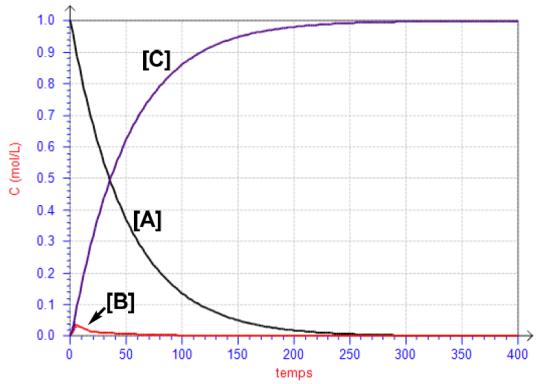 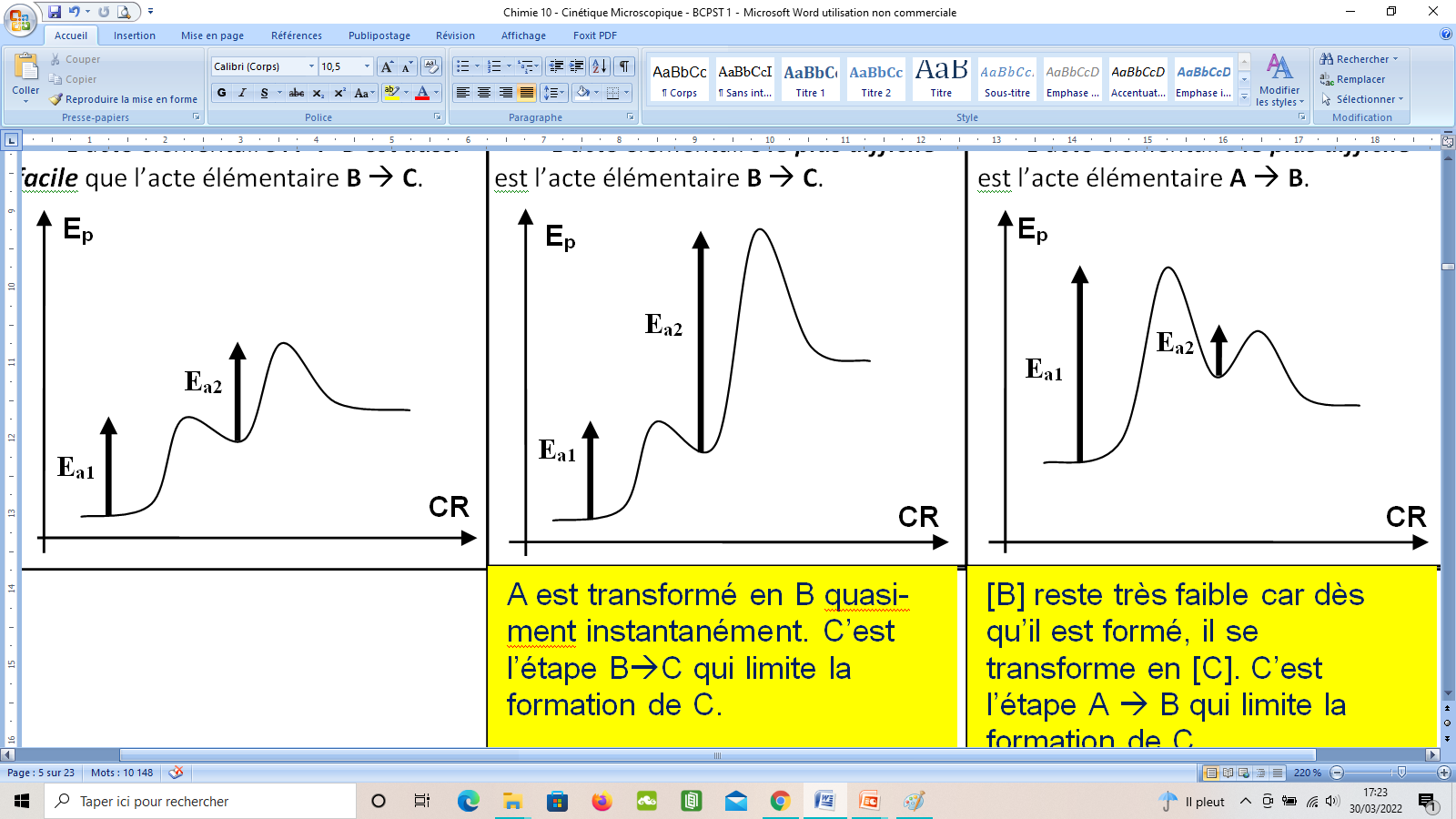 k1 << k2
(Ea1 >> Ea2)
[B] ≈ 0 car il se transforme en C dès qu’il est formé
Acte  plus lent que Acte 
k1 = 0,02 s – 1  ;  k2 = 1,00 s – 1
[A]0 = 1 mol.L– 1 ; [B]0 = [C]0 = 0 mol.L– 1
Acte  plus lent que Acte 
[B] ≈ 0 car il se transforme en C dès qu’il est formé
k1 << k2
(Ea1 >> Ea2)
d[C]
Pour la réaction A  C, v =
= pente de la tangente à la courbe [C] = f(t)
dt
= opposé de la pente de la tangente à la courbe [A] = f(t)
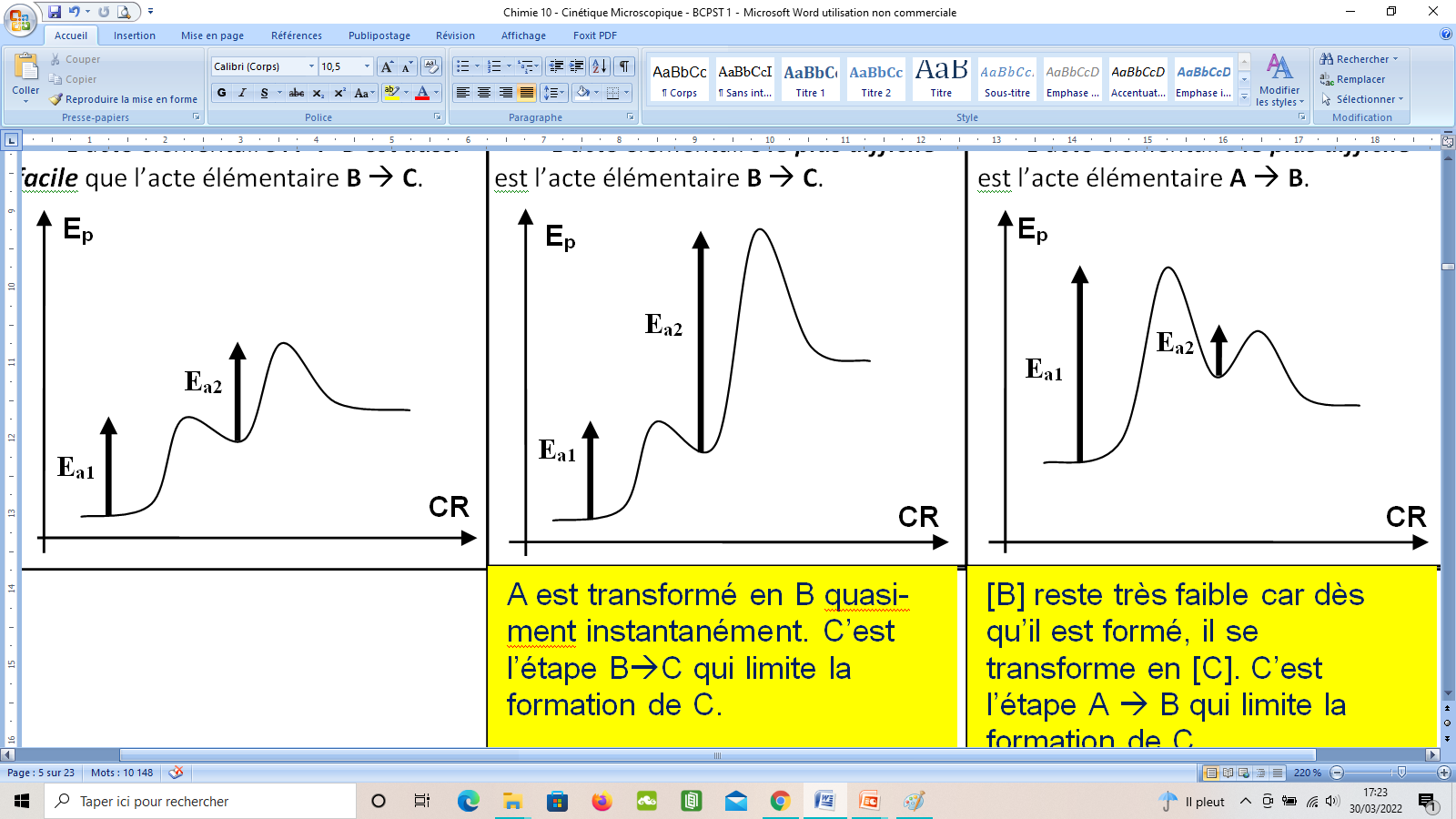 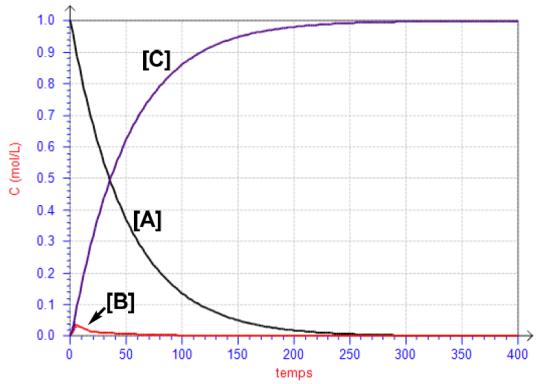 = vitesse de disparition de A selon l’Acte 
= vitesse de l’Acte 
 CONCLUSION : Approximation de l’étape cinétiquement déterminante (AECD) :
La vitesse volumique d’une réaction est égale à la vitesse de l’acte élémentaire ayant la plus faible constante de vitesse, appelée étape cinétiquement déterminante (ECD).
 CONCLUSION : Approximation de l’étape cinétiquement déterminante (AECD) :
La vitesse volumique d’une réaction est égale à la vitesse de l’acte élémentaire ayant la plus faible constante de vitesse, appelée étape cinétiquement déterminante (ECD).
 Application 7 : Donner l’ex-pression de la vitesse volumique de la réaction :
RCl + HO –   ROH + Cl – 
sachant que son mécanisme est :
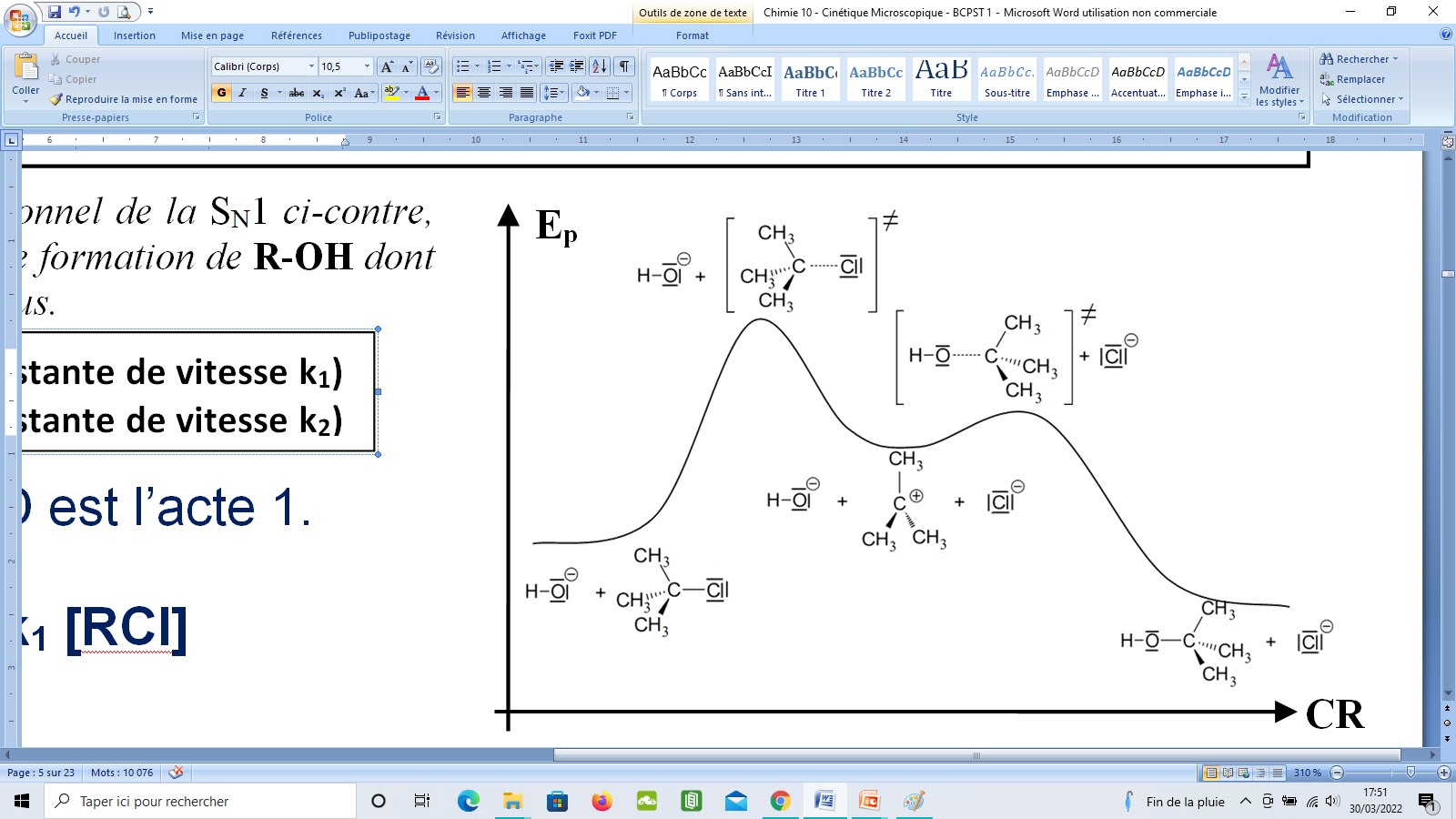 Ea1
Ea2
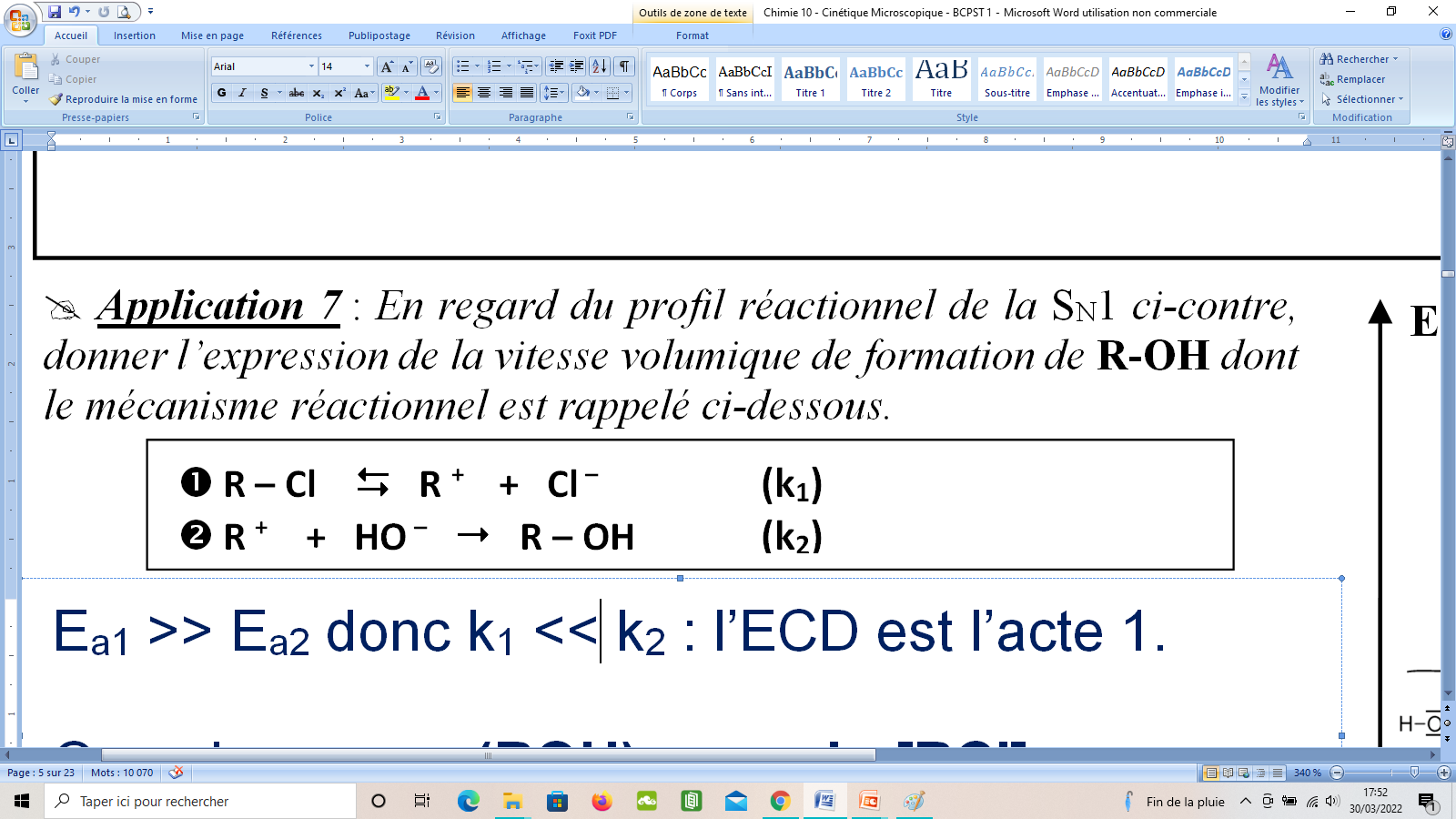 Ea1 >> Ea2 donc k1 << k2 :
l’Etape Cinétiquement Déterminante est l’acte 
 On a donc : v = v1 = k1 [RCl]
b/ Modélisation par 2 actes élémentaires OPPOSES
Mécanisme réactionnel
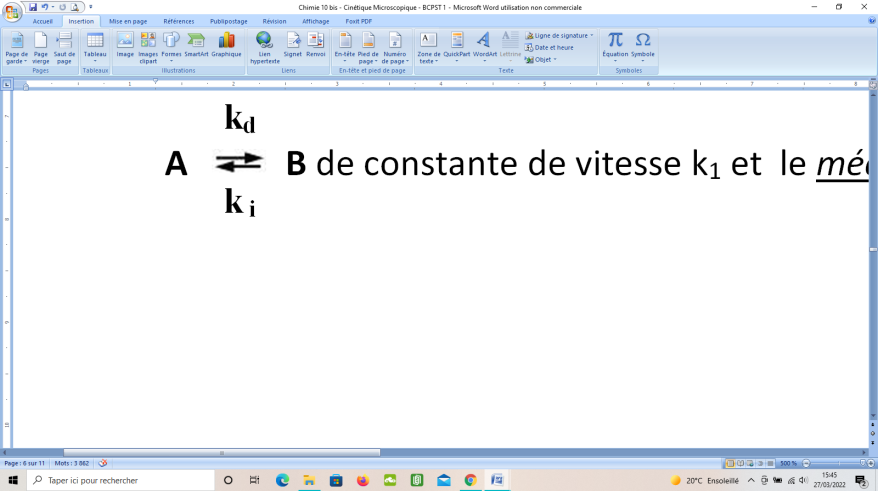 Réaction chimique
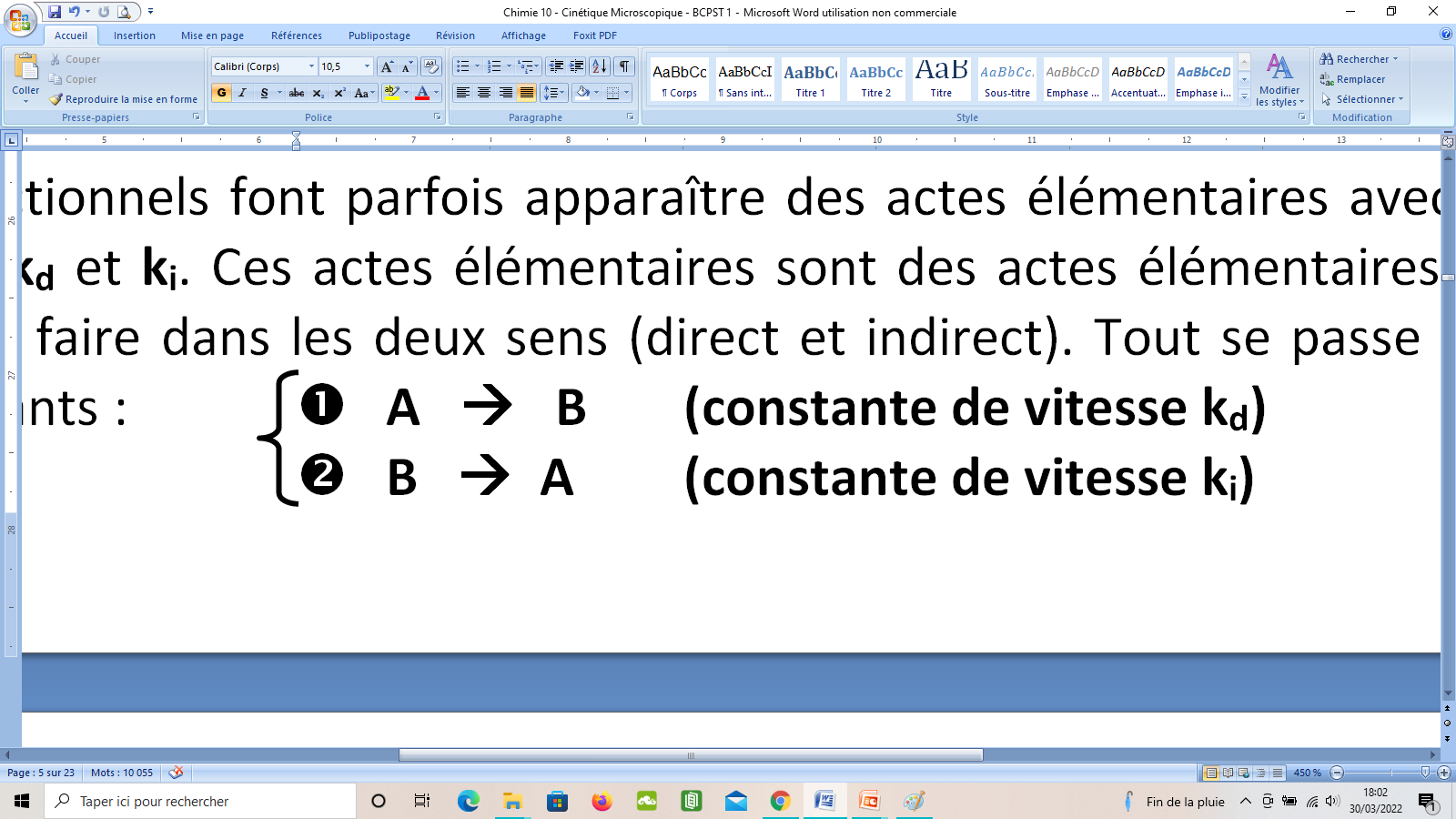 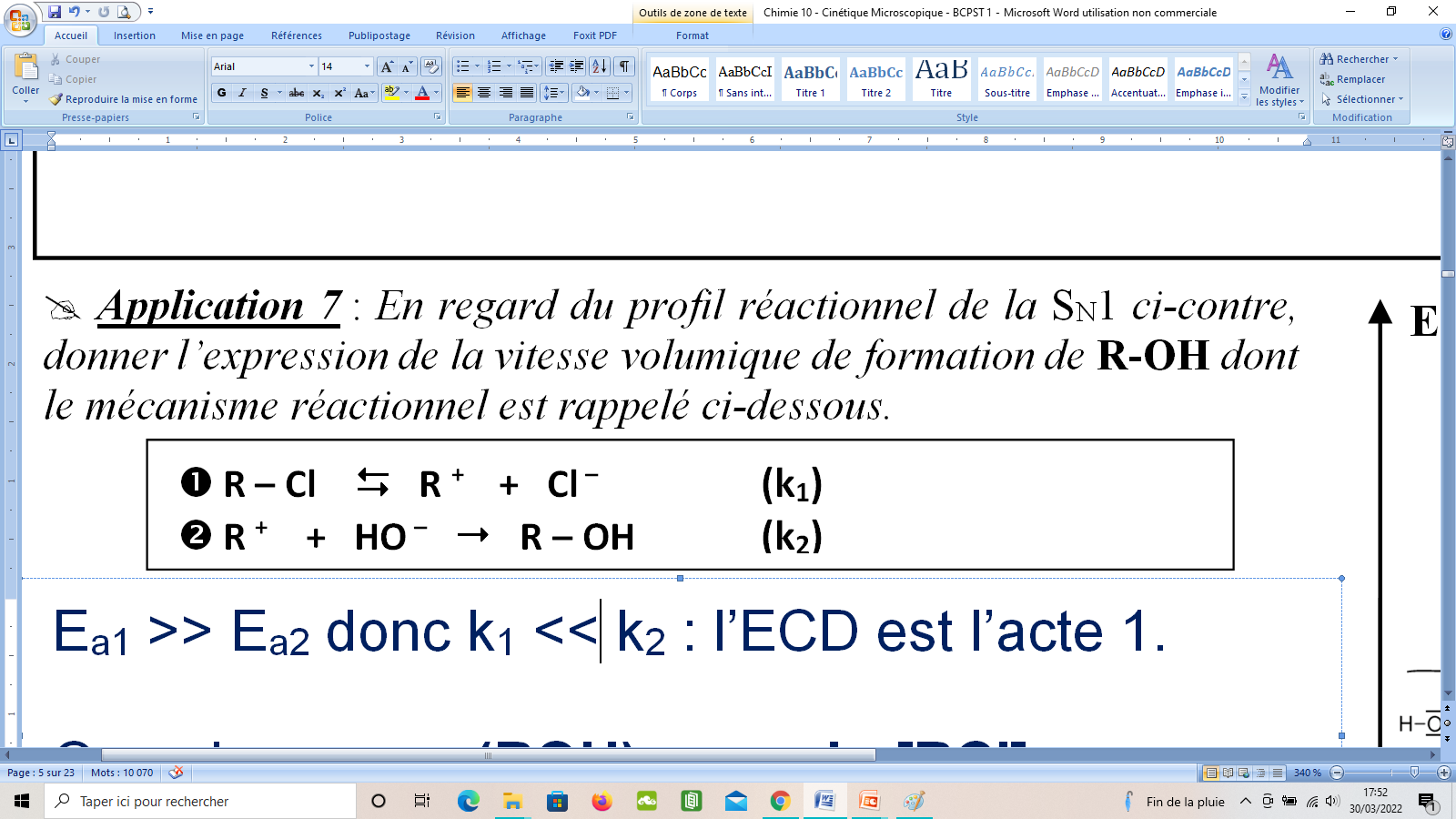 Ea1 >> Ea2 donc k1 << k2 :
l’Etape Cinétiquement Déterminante est l’acte 
 On a donc : v = v1 = k1 [RCl]
b/ Modélisation par 2 actes élémentaires OPPOSES
Mécanisme réactionnel
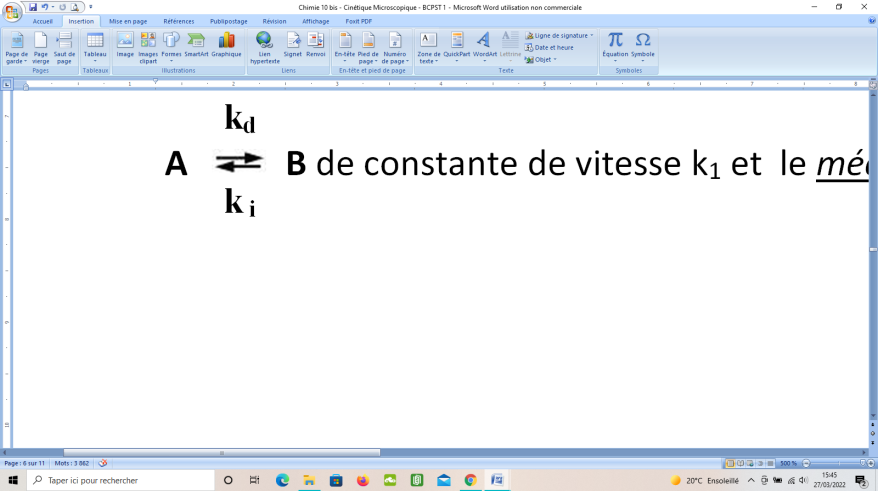 Réaction chimique
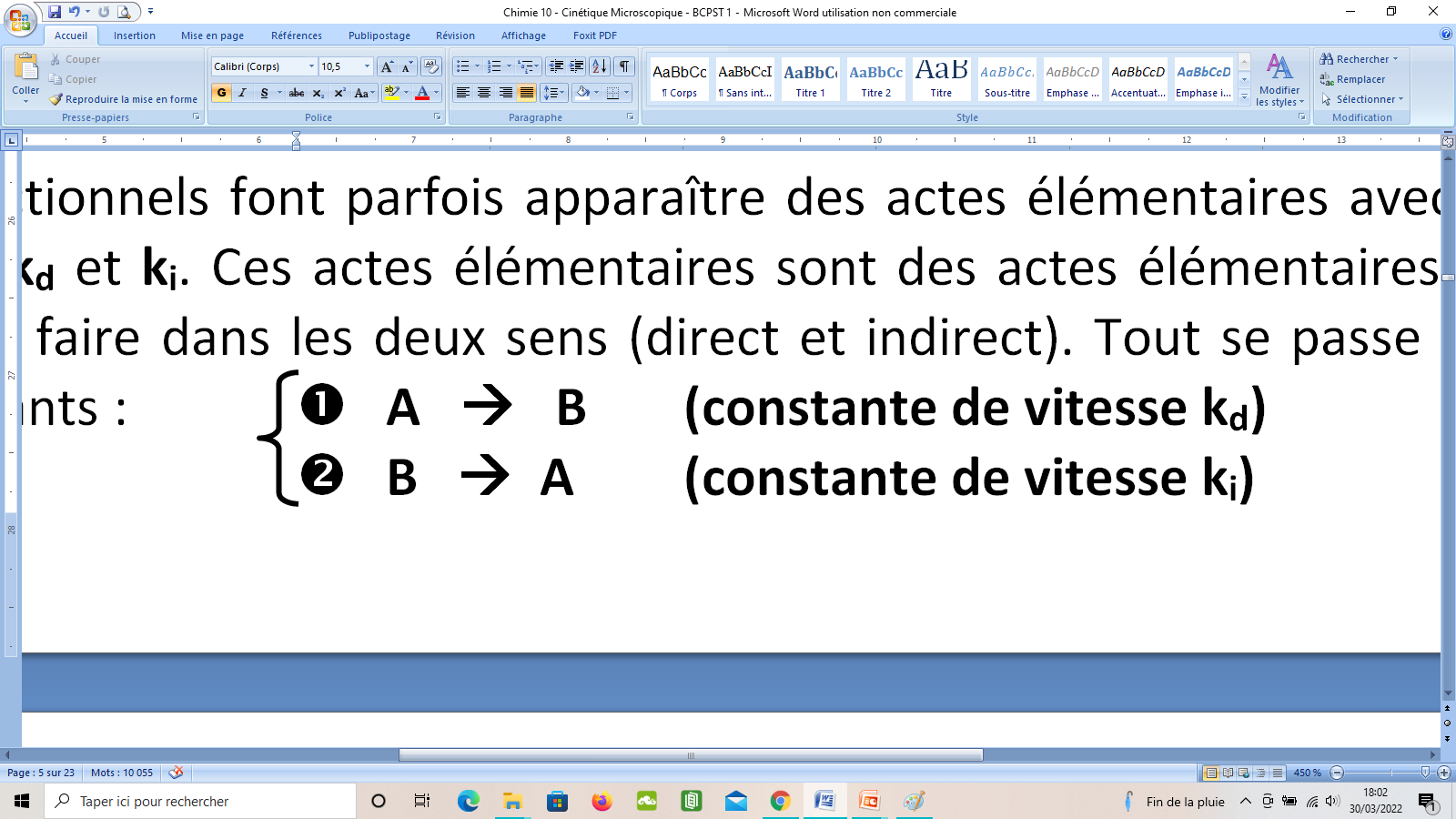  Application 8 : Ecrire les équations différentielles vérifiées par [A] et [B].
d[A]
= – kd [A] + ki [B]
# vFORM,A =
= – v1 + v2
dt
d[B]
# vFORM,B =
= v1 –  v2
= kd [A] – ki [B]
dt
Système d’équations différentielles qu’on peut RESOUDRE pour accéder à [A](t), [B](t)
 Application 8 : Ecrire les équations différentielles vérifiées par [A] et [B].
d[A]
= – kd [A] + ki [B]
# vFORM,A =
= – v1 + v2
dt
d[B]
# vFORM,B =
= v1 –  v2
= kd [A] – ki [B]
dt
kd = 20 s – 1  ;  ki = 5 s – 1
kd = 5 s – 1  ;  ki = 5 s – 1
[A]0 = 1 mol.L– 1 ; [B]0 = 0 mol.L– 1
[A]0 = 1 mol.L– 1 ; [B]0 = 0 mol.L– 1
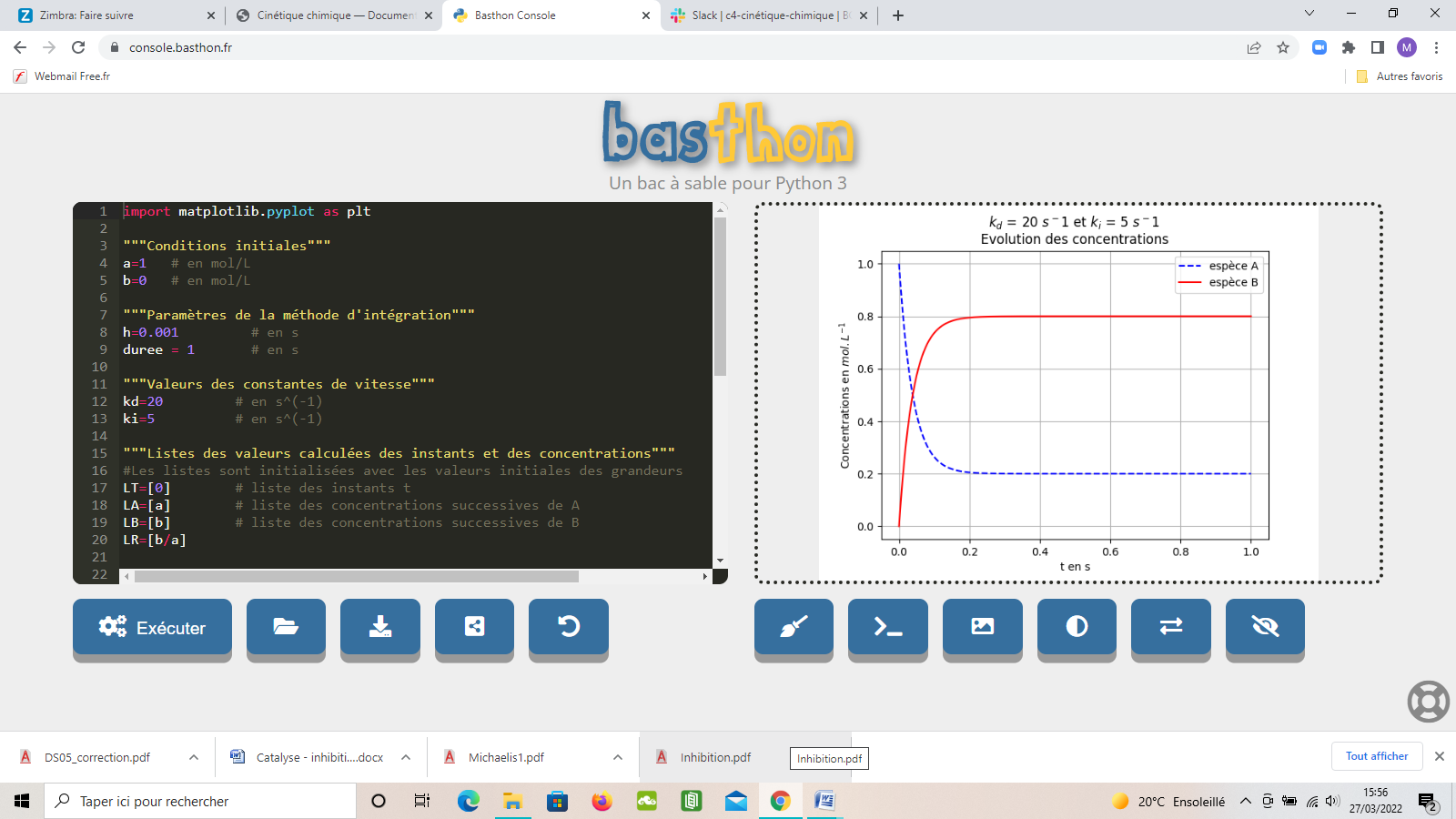 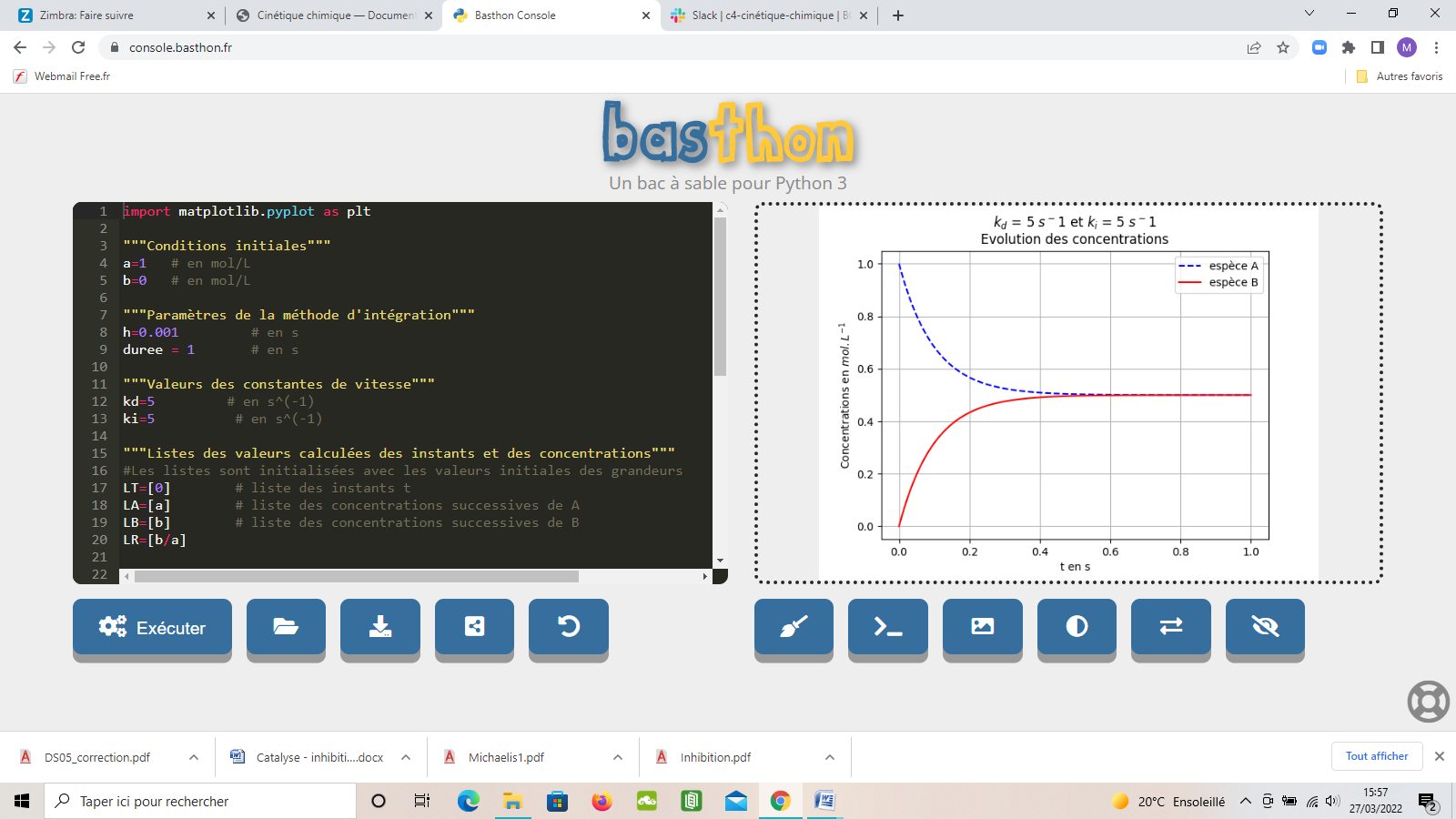 [B]F / [A]F = 4
[B]F / [A]F = 1
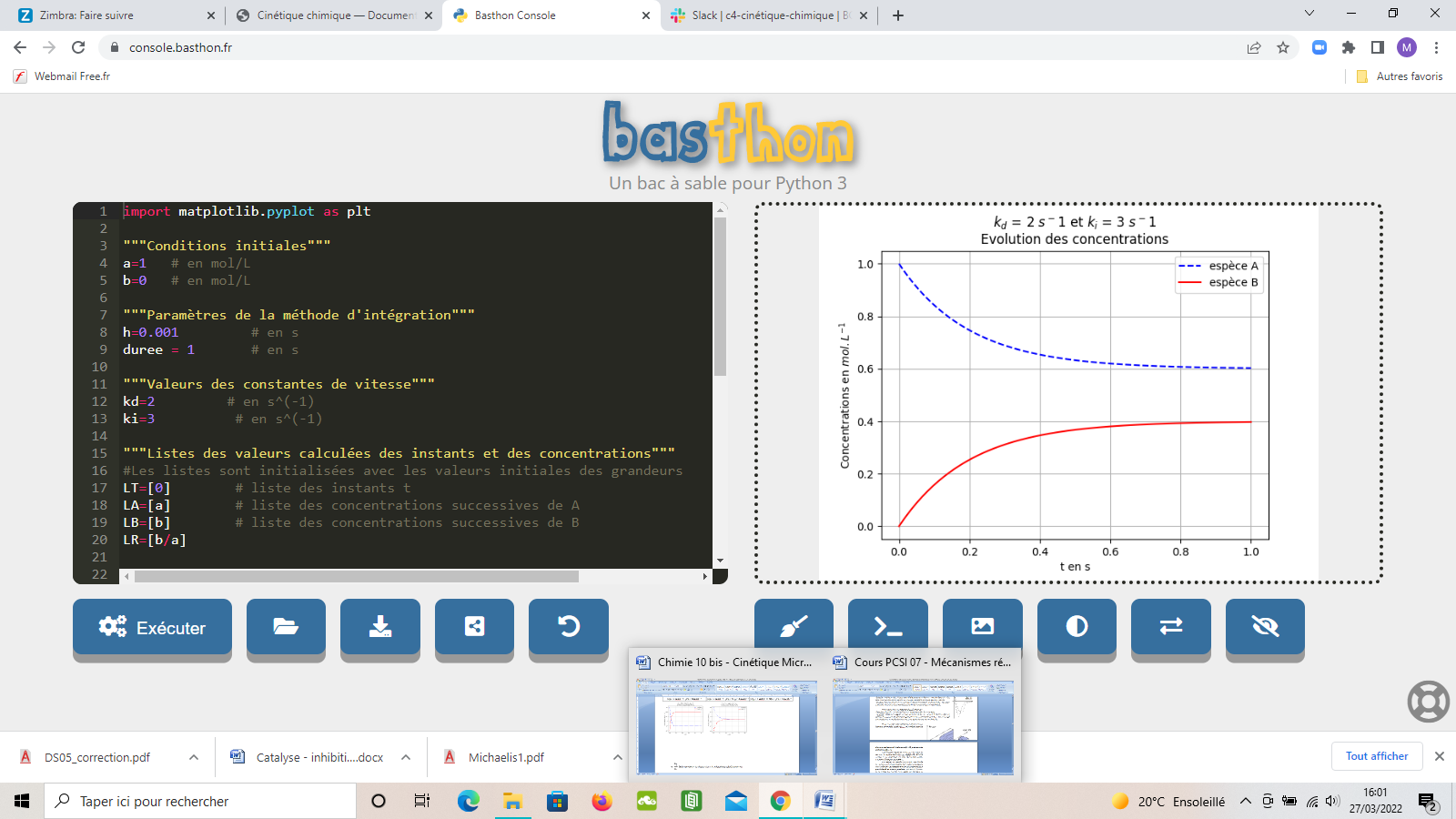 kd = 5 s – 1  ;  ki = 5 s – 1
kd = 2 s – 1  ;  ki = 3 s – 1
[A]0 = 1 mol.L– 1 ; [B]0 = 0 mol.L– 1
[A]0 = 1 mol.L– 1 ; [B]0 = 0 mol.L– 1
[B]F / [A]F = 1
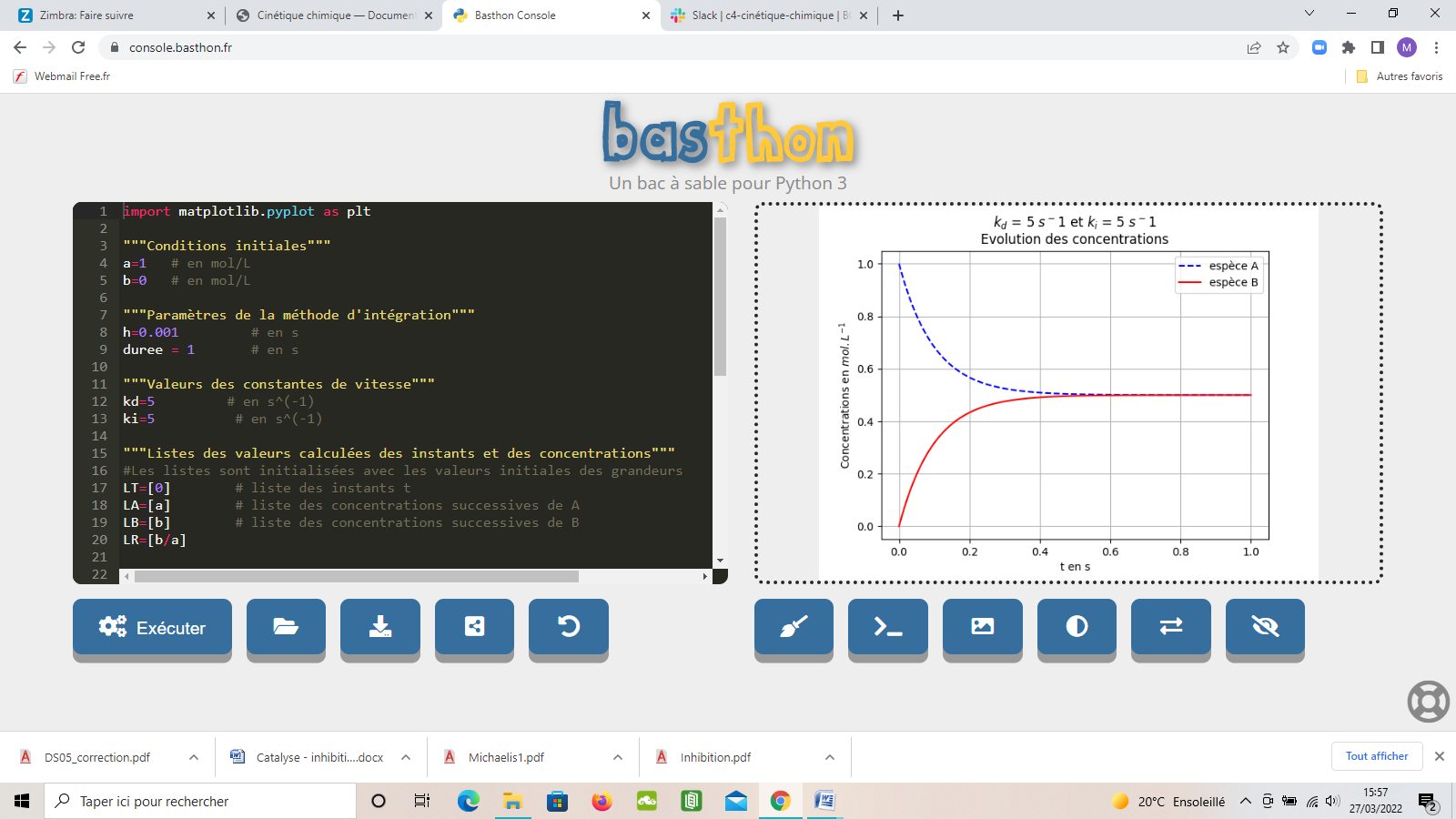 [B]F / [A]F = 0,67
 Application 9 : En raisonnant sur une des équations différentielles, exprimer la va-leur du rapport [B]/[A] dans l’état final en fonction des constantes de vitesses kd et ki.
d[A]
= – kd [A] + ki [B]
dt
d[A]
A l’équilibre,
  – kd [A]F + ki [B]F = 0
= 0
dt
  kd [A]F  =  ki [B]F
Vitesse égale des 2 actes élémentaires opposés
car [A] = Cte
 Application 9 : En raisonnant sur une des équations différentielles, exprimer la va-leur du rapport [B]/[A] dans l’état final en fonction des constantes de vitesses kd et ki.
.
d[A]
A l’équilibre,
= 0
  – kd [A]F + ki [B]F = 0
dt
Vitesse égale des 2 actes élémentaires opposés
  kd [A]F  =  ki [B]F
car [A] = Cte
[B]F
kd
Constante thermodyna-mique d’équilibre

=
= K°
[A]F
ki
 CONCLUSION : Approximation du Pré-Equilibre Rapide (AEPR) :
   Soit A  B  un acte élémentaire renversable précédant un 
autre acte élémentaire  B  C   de constante de vitesse k2, 
on dit que A  B est un Pré-Equilibre Rapide si kd et ki >> k2
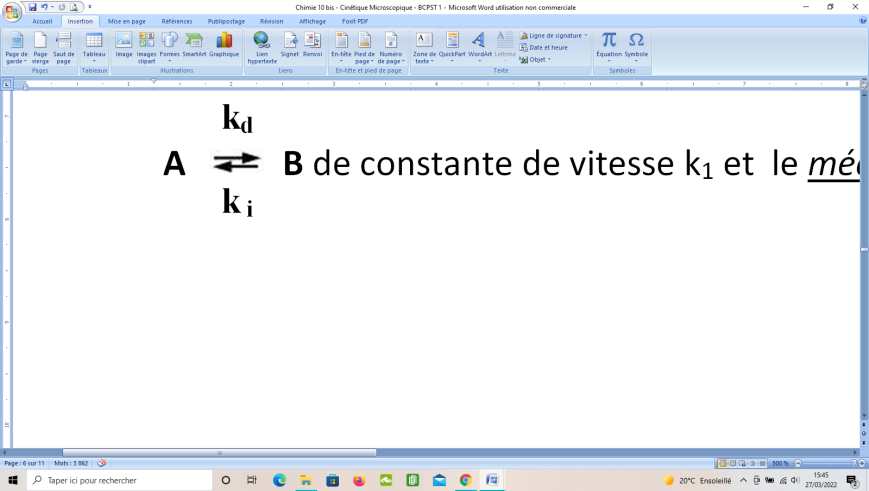 d[A]
= – kd [A] + ki [B]
dt
Après une courte durée, l’équilibre est atteint : 
À chaque instant, les vitesses des 2 actes élé-
mentaires opposés sont égales et on a la rela-
tion :
vdirect =  vindirect
kdirect [A] = kindirect [B]
 CONCLUSION : Approximation du Pré-Equilibre Rapide (AEPR) :
     Si un acte élémentaire renversable A  B  précède un 
autre acte élémentaire B  C  de constante de vitesse k2, 
on dit que A  B est un Pré-Equilibre Rapide si : kd et ki >> k2
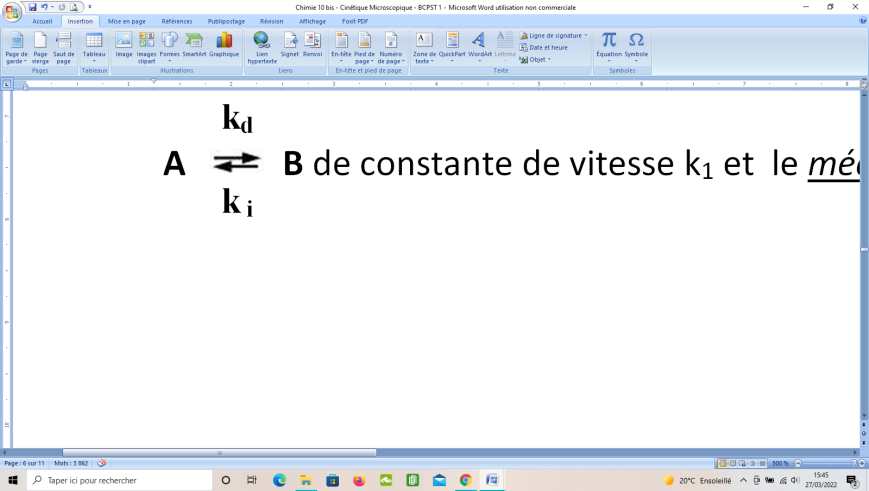 Après une courte durée, l’équilibre est atteint : 
À chaque instant, les vitesses des 2 actes élé-
mentaires opposés sont égales et on a la rela-
tion :
vdirect =  vindirect
kdirect [A] = kindirect [B]
III- La catalyse
1) Définitions et propriétés
Catalyseur = espèce chimique qui augmente la vitesse d’une réaction chimique sans en modifier l’état d’équilibre final.
N’apparaît pas dans l’équation chimique
III- La catalyse
1) Définitions et propriétés
Catalyseur = espèce chimique qui augmente la vitesse d’une réaction chimique sans en modifier l’état d’équilibre final.
N’apparaît pas dans l’équation chimique
 Exemple : les ions I – réagissent lentement avec les ions S2O8 2 –, sauf si on rajoute des ions Fe 2+ .
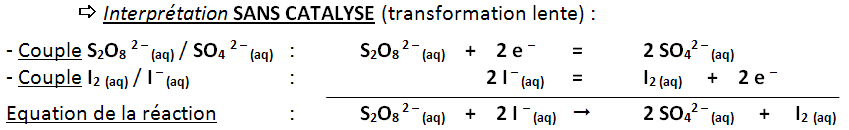 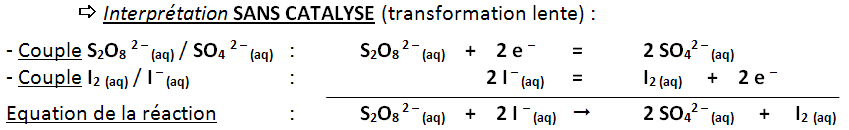 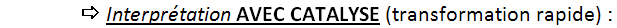 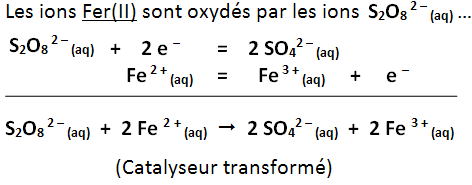 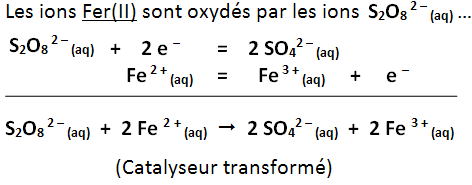 Catalyseur CONSOMME
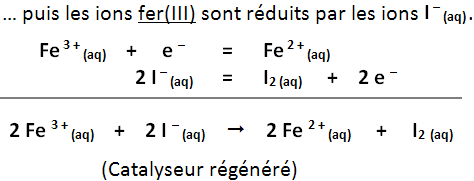 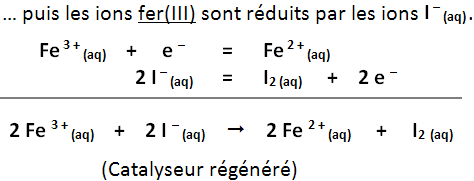 Catalyseur REGENERE
 Exemple : les ions I – réagissent lentement avec les ions S2O8 2 –, sauf si on rajoute des ions Fe 2+ .
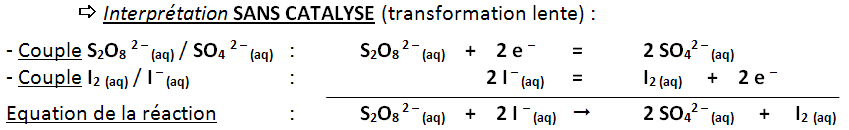 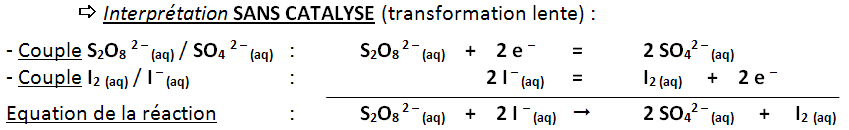 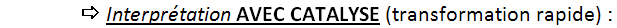 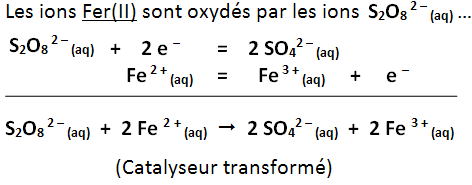 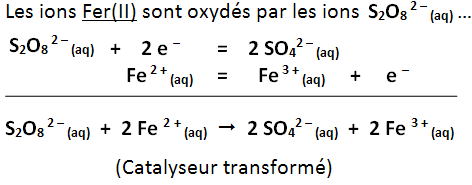 Catalyseur CONSOMME
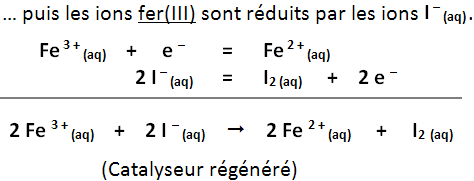 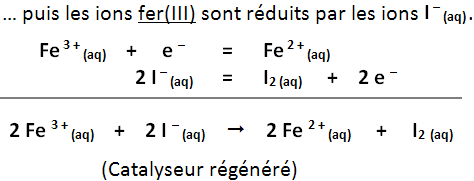 Catalyseur REGENERE
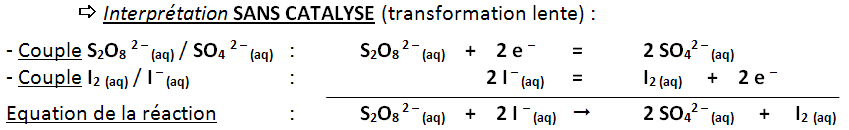 2) Les différents types de catalyseurs
# Catalyse HOMOGENE
 les Réactifs et le catalyseur forment une seule phase
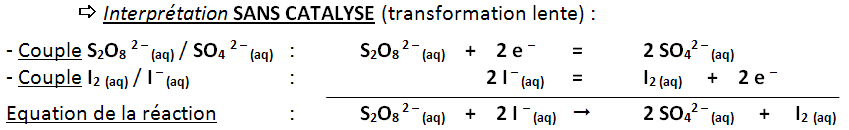 2) Les différents types de catalyseurs
# Catalyse HOMOGENE
 les Réactifs et le catalyseur forment une seule phase
 Tout le catalyseur participe
 Séparation finale difficile
# Catalyse HETEROGENE
 les Réactifs et le catalyseur forment 2 phases distinctes
 Séparation finale facile et catalyseur souvent sélectif
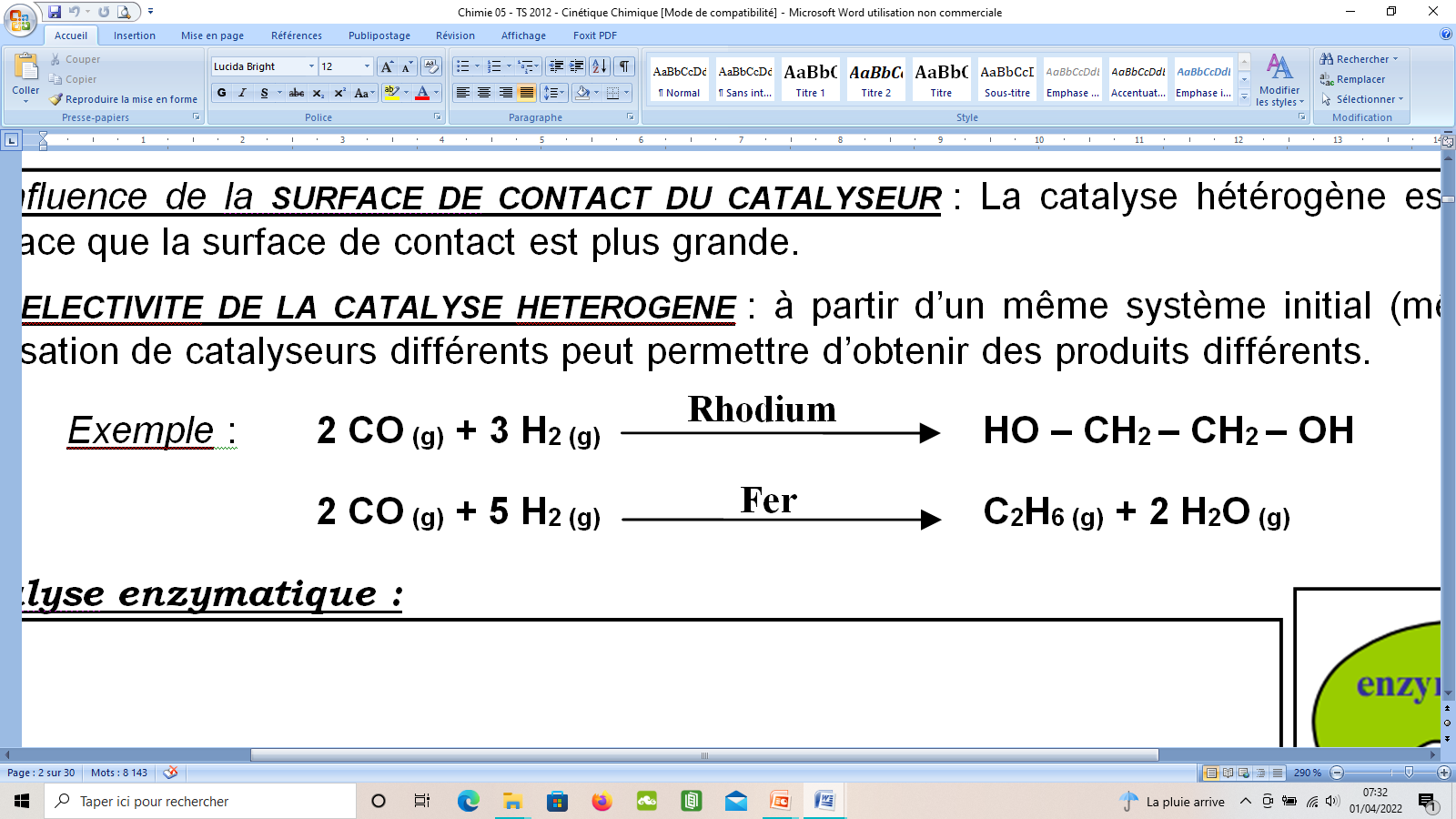 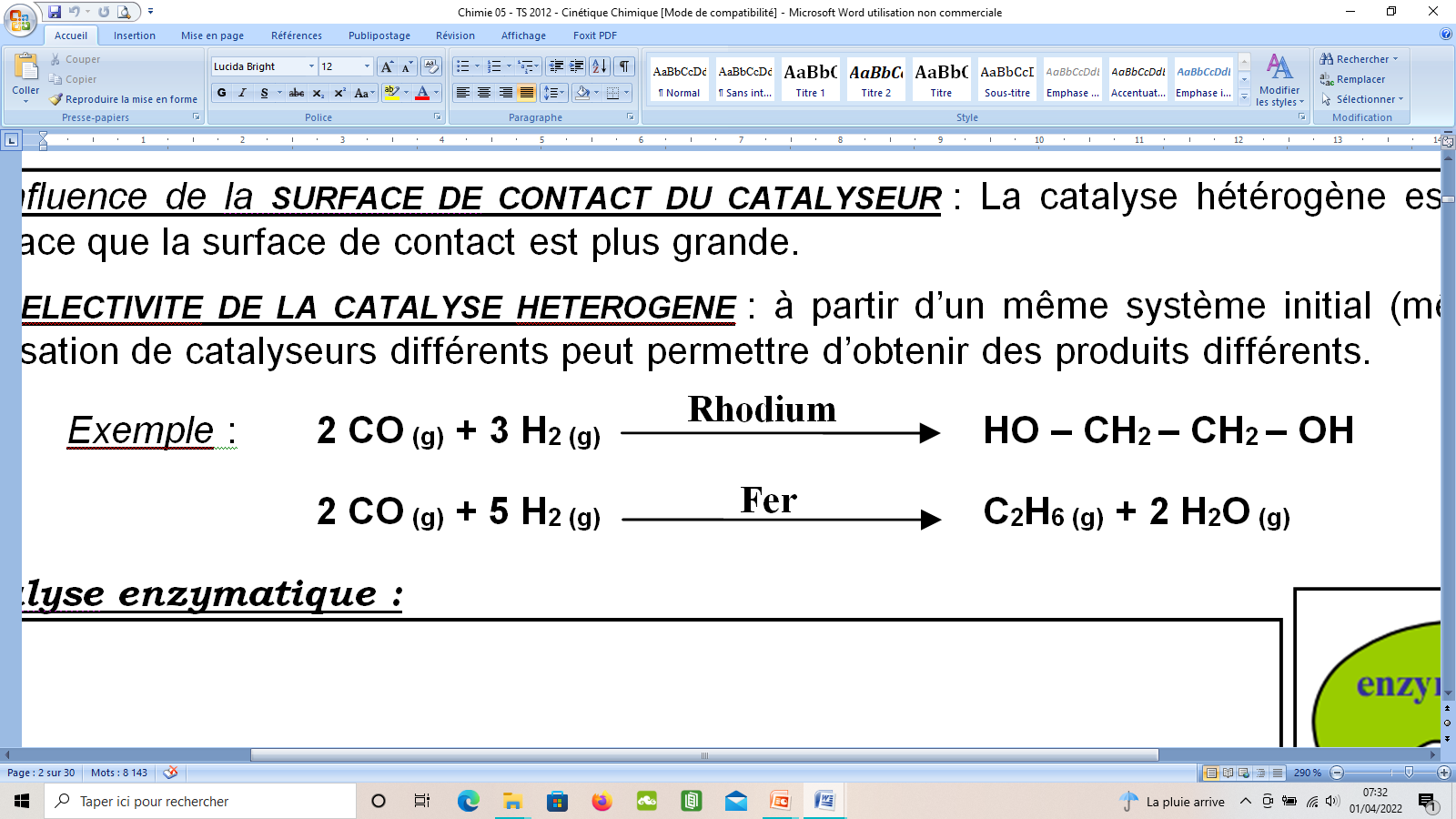  Action seulement sur la  surface du catalyseur, plus efficace si plus divisé
 Surface du catalyseur qui peut subir un vieillissement
# Catalyse HETEROGENE
 les Réactifs et le catalyseur forment 2 phases distinctes
 Séparation finale facile et catalyseur souvent sélectif
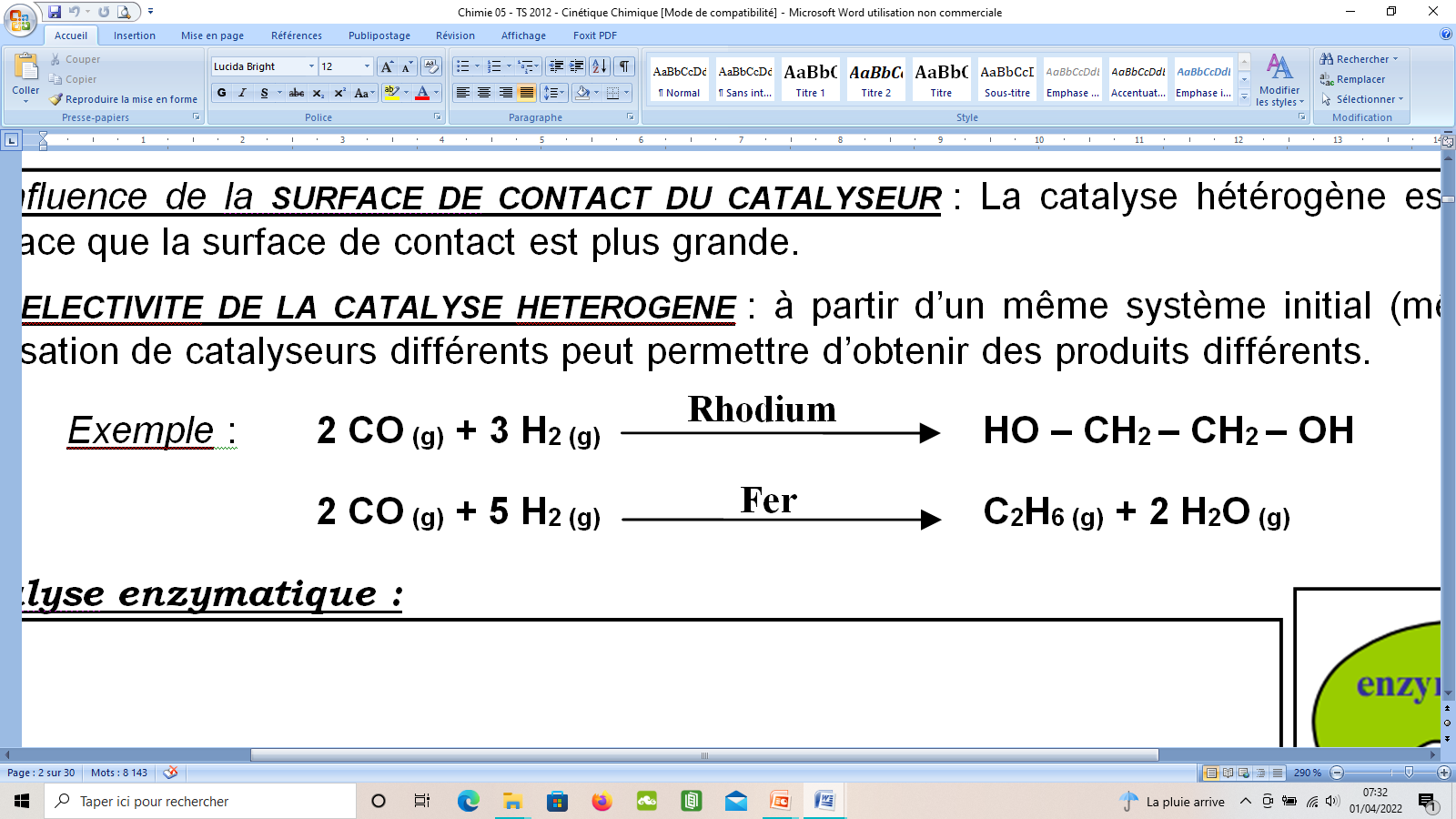 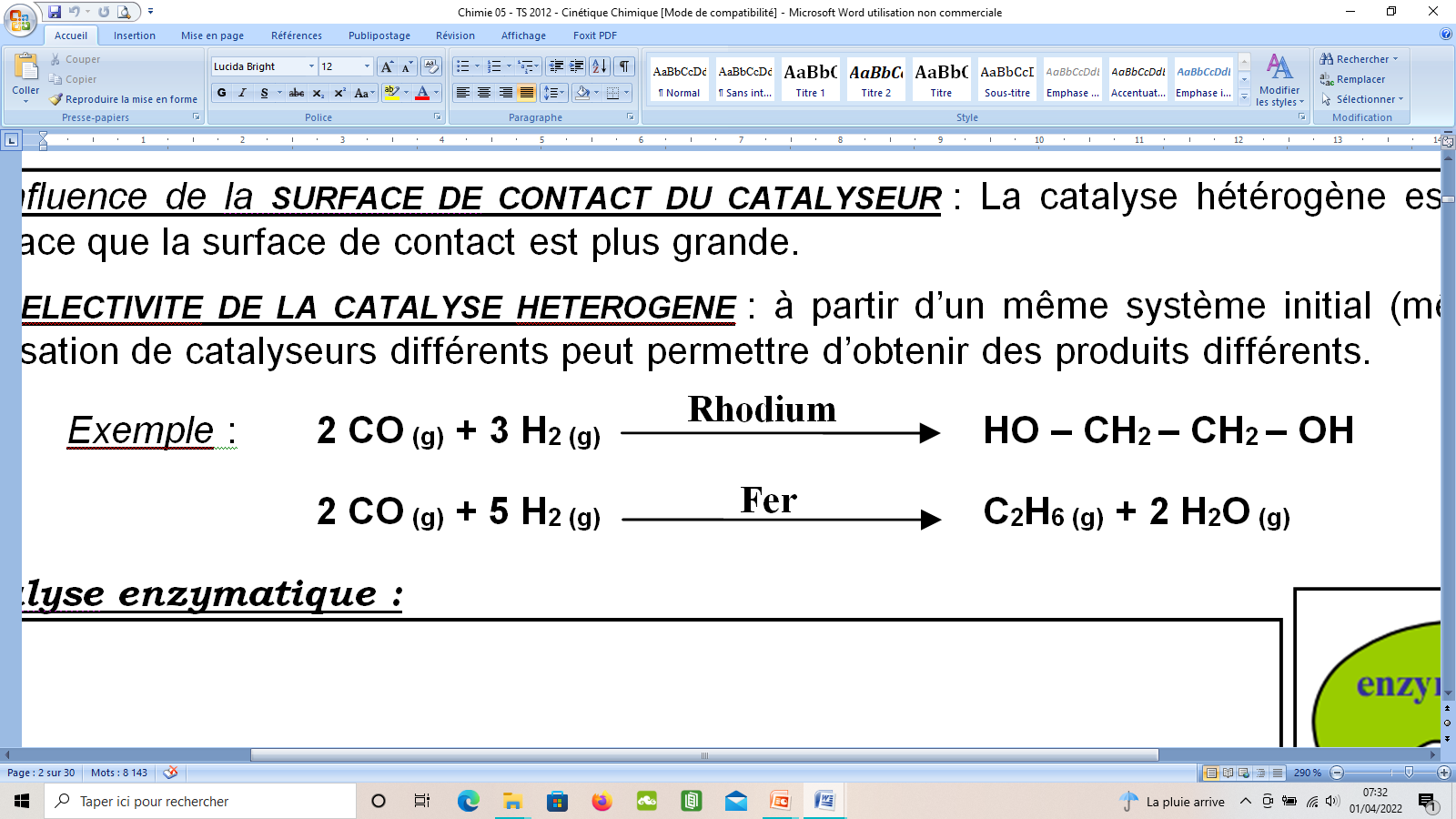  Action seulement sur la  surface du catalyseur, plus efficace si plus divisé
 Surface du catalyseur qui peut subir un vieillissement
# Catalyse ENZYMATIQUE
 Catalyseur = enzyme
 Catalyseur sélectif par rapport à la molécule sur laquelle elle agit et par rapport à la réaction qu’elle lui fait subir
 Conditions de travail particulières, proches des milieux biologiques
3) Mode d’action des catalyseurs
« H3C–Br + HO –    H3C–OH + Br – »
 Sans catalyse : H3C–Br + HO –    H3C–OH + Br –
 Avec catalyse :   H3C–Br + I –    H3C–I + Br –
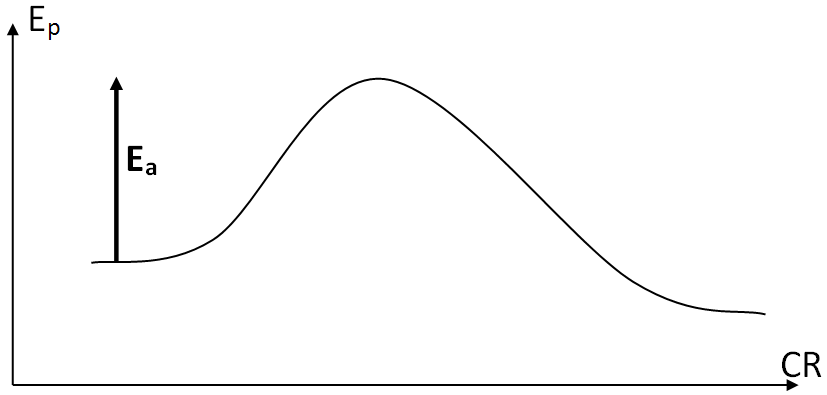 H3C–I + HO –    H3C–OH + I –
Ea1
Ea2
H3C–Br + HO –
H3C–I + HO –
+ I –
H3C–OH + Br –
+ Br –
+ I –
En présence d’un catalyseur, le mécanisme réactionnel fait apparaître plus d’actes élémentaires qu’en l’absence de catalyseur.
     Tous ces actes élémentaires ont une énergie d’activation inférieure à ceux de la réaction non catalysée (ici, Ea1 et Ea2 < Ea).
 CONCLUSION :
 CONCLUSION :
En présence d’un catalyseur, le mécanisme réactionnel fait apparaître plus d’actes élémentaires qu’en l’absence de catalyseur.
     Tous ces actes élémentaires ont une énergie d’activation inférieure à ceux de la réaction non catalysée (ici, Ea1 et Ea2 < Ea).
4) Cas particulier de la catalyse enzymatique
a/ Le vocabulaire spécifique aux enzymes
Fig. 1 : Fixation du substrat RuBP par l’enzyme Rubisco (photosynthèse)
Près de 40 000 enzymes différentes chez l’Homme
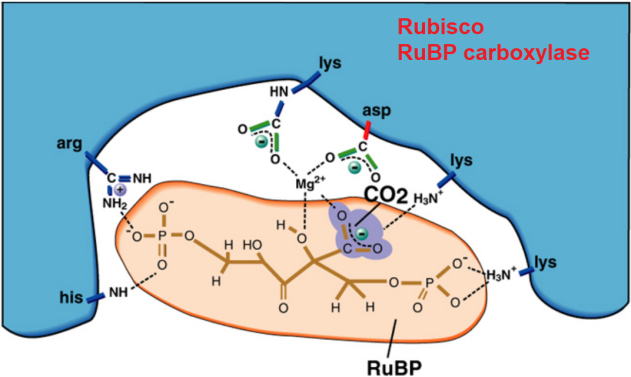 Vitesses de réaction multipliées jusqu’à 
1012 fois !
Réaction catalysée en un endroit particulier de l’enzyme = SITE ACTIF
Forme particulier du site actif  réactif particulier = SUBSTRAT
Assemblage Enzyme-Substrat = COMPLEXE Enzyme-Substrat
a/ Le vocabulaire spécifique aux enzymes
Réaction catalysée en un endroit particulier de l’enzyme = SITE ACTIF
Forme particulier du site actif  réactif particulier = SUBSTRAT
Assemblage Enzyme-Substrat = COMPLEXE Enzyme-Substrat
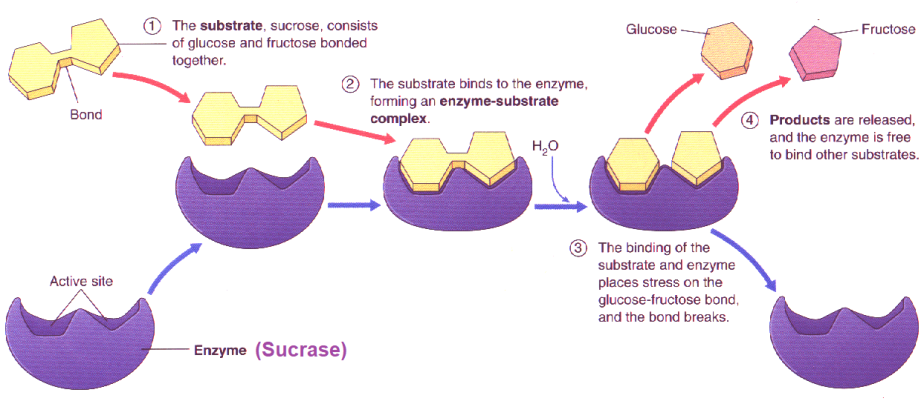 Fig. 2 : Hydrolyse du saccharose (sucrose) par la saccharase (sucrase)
b/ Modèle de Michaëlis-Menten sans inhibiteur
Transformation S  P d’un substrat S en produit P, 
catalysée par une enzyme E
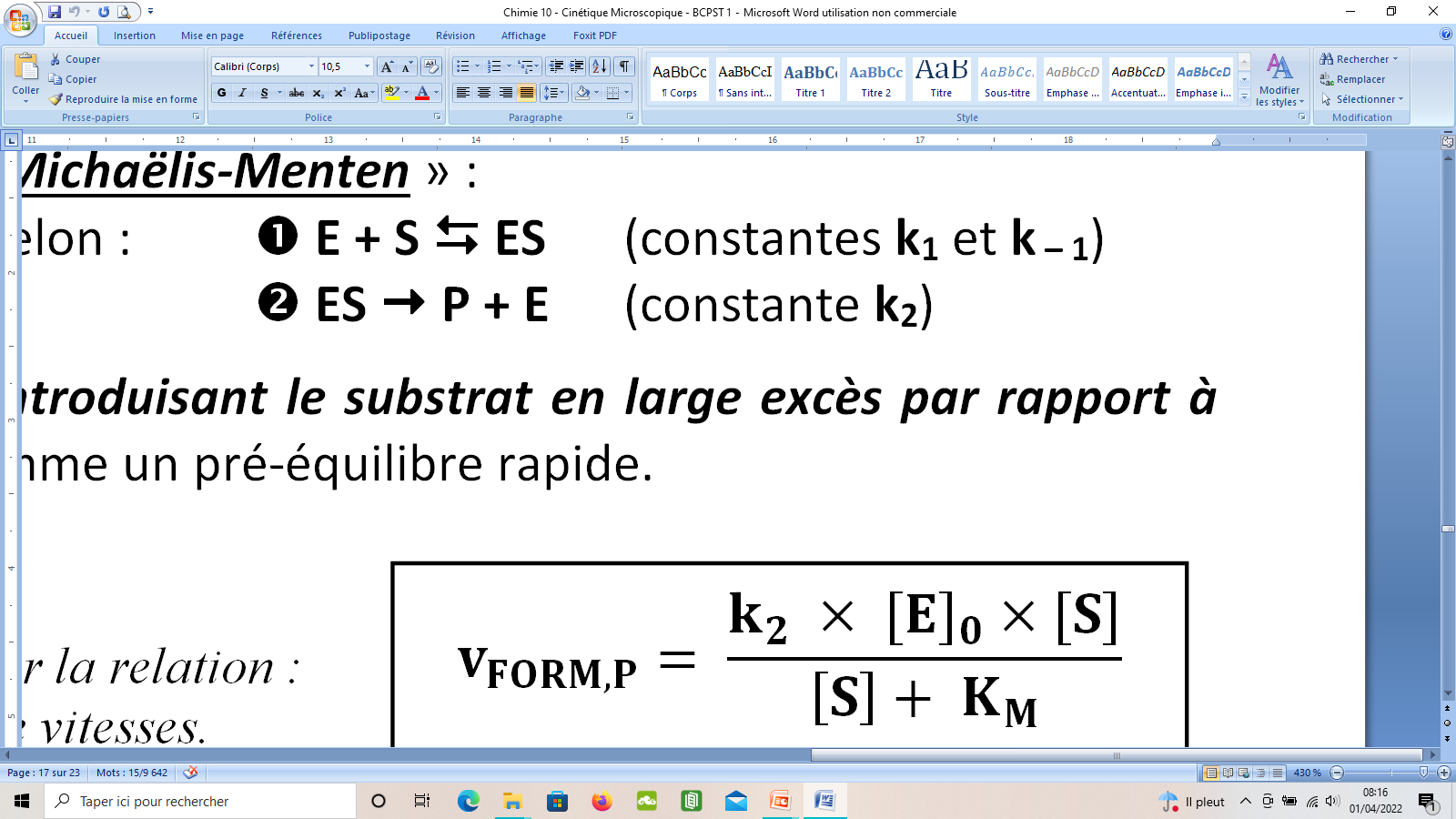 En introduisant le substrat en large excès par rapport à l’enzyme (soit [S]0 >> [E]0), l’acte élémentaire  peut être considéré comme un pré-équilibre rapide.
 Application 10 : 
a) A l’aide de l’AECD, exprimer la vitesse volumique v de la réaction S  P en fonction de [ES].
L’acte élémentaire  étant le plus lent (ECD) : v = v2
   v = k2 × [ES]     (1)
b) Par conservation de la matière, quelle relation existe-t-il entre [E], [ES] et [E]0 ?
Par conservation de la matière pour l’enzyme,  [E]0 = [E] + [ES]    (2)
c) En déduire l’expression de la valeur vMAX de la vitesse volumique maximale de réaction en fonction de k2 et de [E]0.
v sera maximale si [ES] est maximale, c'est-à-dire si [E] = 0 (enzymes toutes complexées).
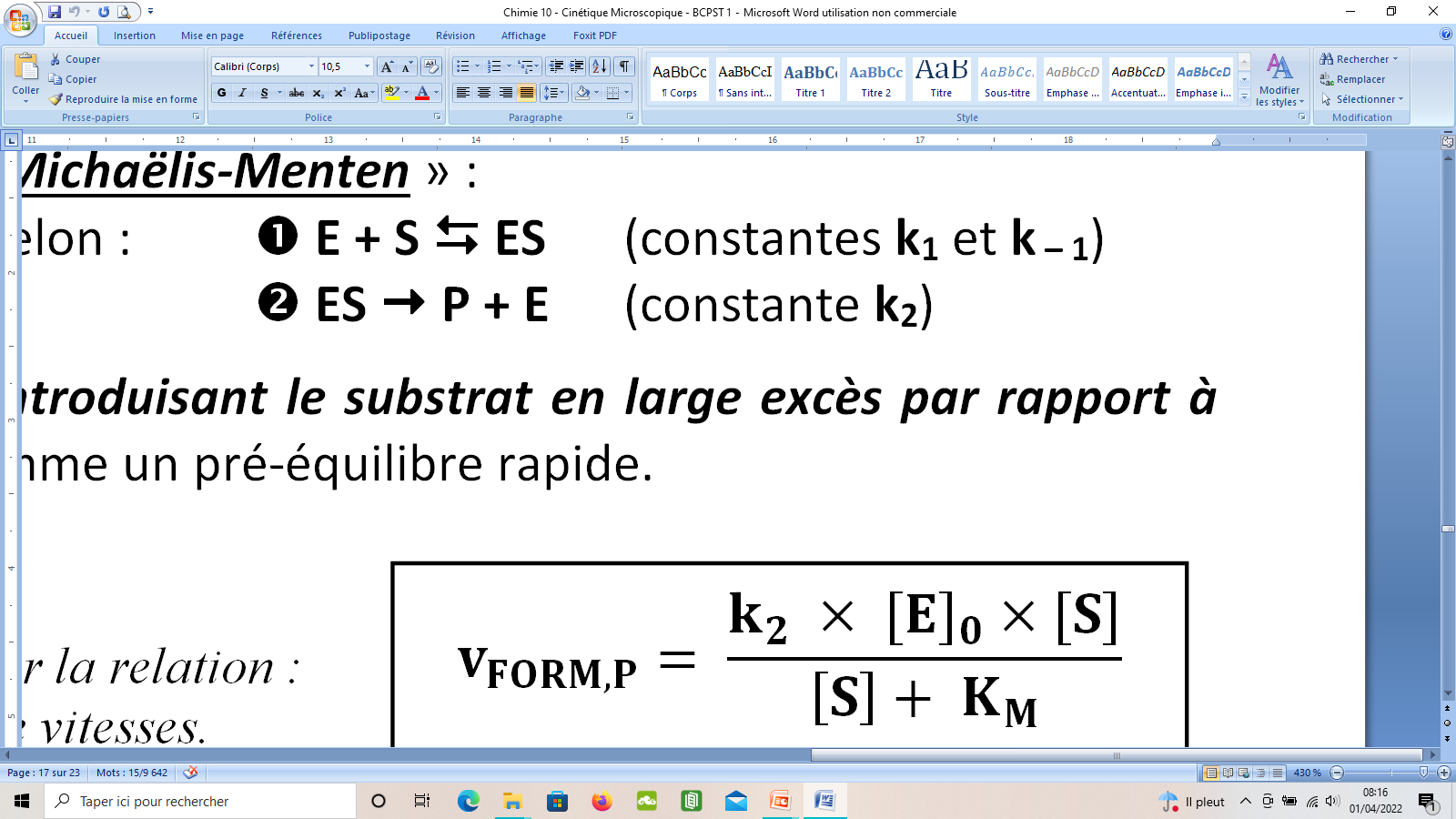  Application 10 : 
a) Exprimer la vitesse volumique v de la réaction S  P en fonction de [ES].
L’acte élémentaire  étant le plus lent (ECD) : v = v2
b) Par conservation de la matière, quelle relation existe-t-il entre [E], [ES] et [E]0 ?
c) En déduire l’expression de la valeur vMAX de la vitesse volumique maximale de réaction en fonction de k2 et de [E]0.
v sera maximale si [ES] est maximale, c'est-à-dire si [E] = 0 (enzymes toutes complexées).
D’après (2), on a alors [ES]MAX = [E]0 et   vMAX = k2 × [E]0     (3)
d) Quelle relation peut-on tirer du fait que l’acte élémentaire  soit un pré-équilibre rapide ?
   v = k2 × [ES]     (1)
v1 = v – 1
    k1 × [E] × [S] = k – 1 × [ES]    (4)
e) A l’aide de (2) et (4), exprimer [ES] en fonction de k1, k – 1 , [E]0 et [S].
Par conservation de la matière pour l’enzyme,  [E]0 = [E] + [ES]    (2)
On injecte (2) dans (4)
   k1 × ([E]0 – [ES]) × [S] = k – 1 × [ES]
k1 × [E]0 × [S]
   [ES] =
(5)
k1 × [S] + k – 1
a) Exprimer la vitesse volumique v de la réaction S  P en fonction de [ES].
L’acte élémentaire  étant le plus lent (ECD) : v = v2
c) En déduire l’expression de la valeur vMAX de la vitesse volumique maximale de réaction en fonction de k2 et de [E]0.
d) Quelle relation peut-on tirer du fait que l’acte élémentaire  soit un pré-équilibre rapide ?
v1 = v – 1
e) A l’aide de (2) et (4), exprimer [ES] en fonction de k1, k – 1 , [E]0 et [S].
On injecte (2) dans (4)
   k1 × ([E]0 – [ES]) × [S] = k – 1 × [ES]
k1 × [E]0 × [S]
    k1 × [E] × [S] = k – 1 × [ES]    (4)
   [ES] =
(5)
k1 × [S] + k – 1
(6)
D’après (2), on alors [ES]MAX = [E]0 et   vMAX = k2 × [E]0     (3)
f) On définit KM, la constante de Michaëlis, comme la cons-tante d’équilibre de la réaction de dissociation du complexe enzyme-substrat selon le bilan : ES  E + S. 
     Donner son expression en fonction de [ES], [E], [S] et C° (concentration molaire de référence = 1 mol.L – 1 )
   v = k2 × [ES]     (1)
[E] [S]
KM =
[ES] C°
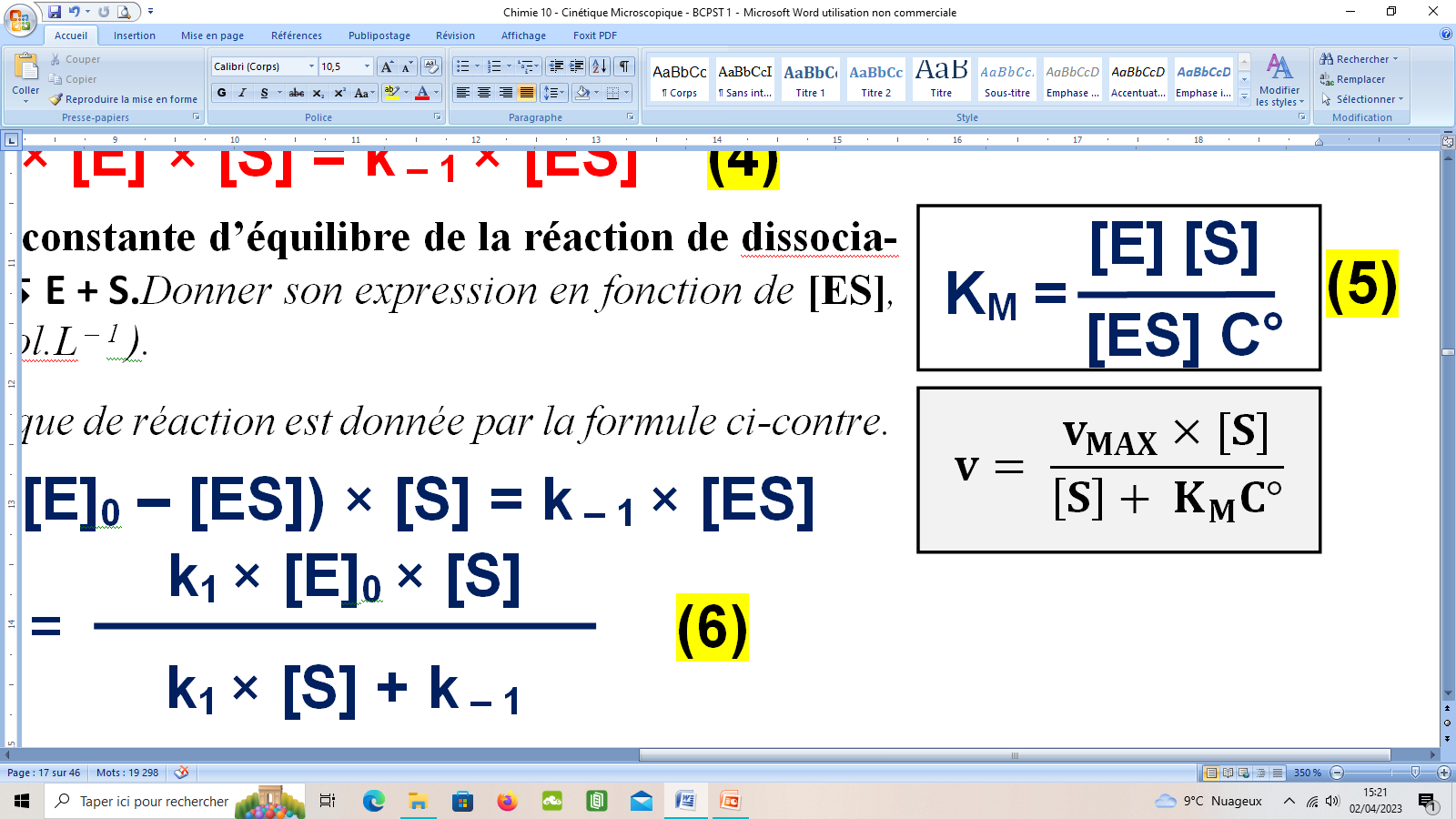 g) Déduire des relations (1), (3), (5) et (6) que la vitesse volumique de réaction est donnée par la formule ci-contre.
e) A l’aide de (2) et (4), exprimer [ES] en fonction de k1, k – 1 , [E]0 et [S].
- On injecte (2) dans (4)
   k1 × ([E]0 – [ES]) × [S] = k – 1 × [ES]
k1 × [E]0 × [S]
   [ES] =
(5)
(6)
k1 × [S] + k – 1
[E] [S]
f) Donner l’expression de la constante de Michaëlis en fonction de [ES], [E], [S] et C° (concentration standard = 1 mol.L – 1 )
KM =
[ES] C°
vMAX = k2 × [E]0   (3)
v = k2 × [ES]  (1)
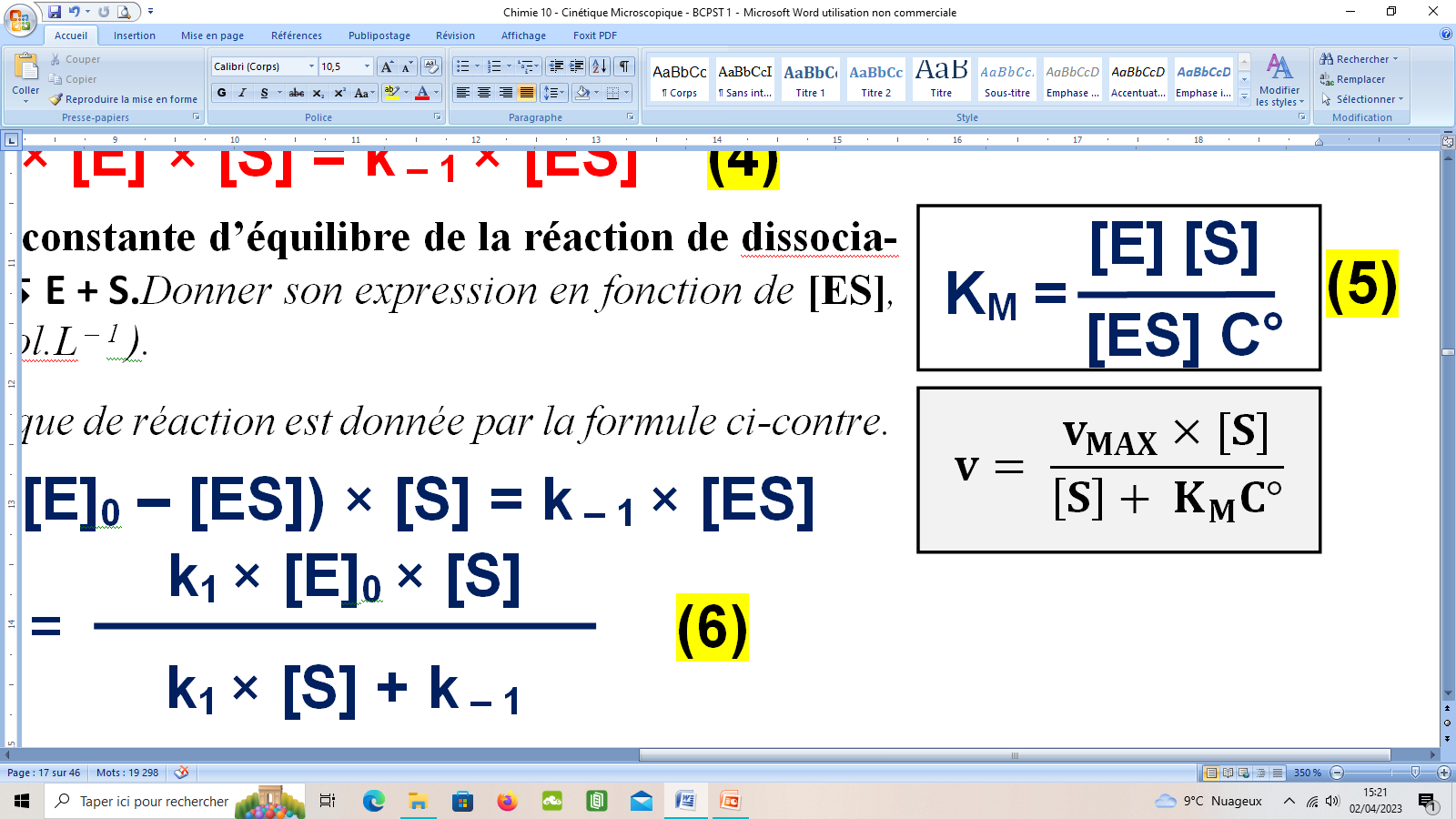 g) Déduire des relations (1), (3), (5) et (6) que la vitesse volumique de réaction est donnée par la formule ci-contre.
k1 × [E]0 × [S]
k2 × [E]0× [S]
On injecte (5) dans (1)
  v = k2 ×
   v =
k – 1
k1 × [S] + k – 1
[S]  +
k1
vMAX × [S]
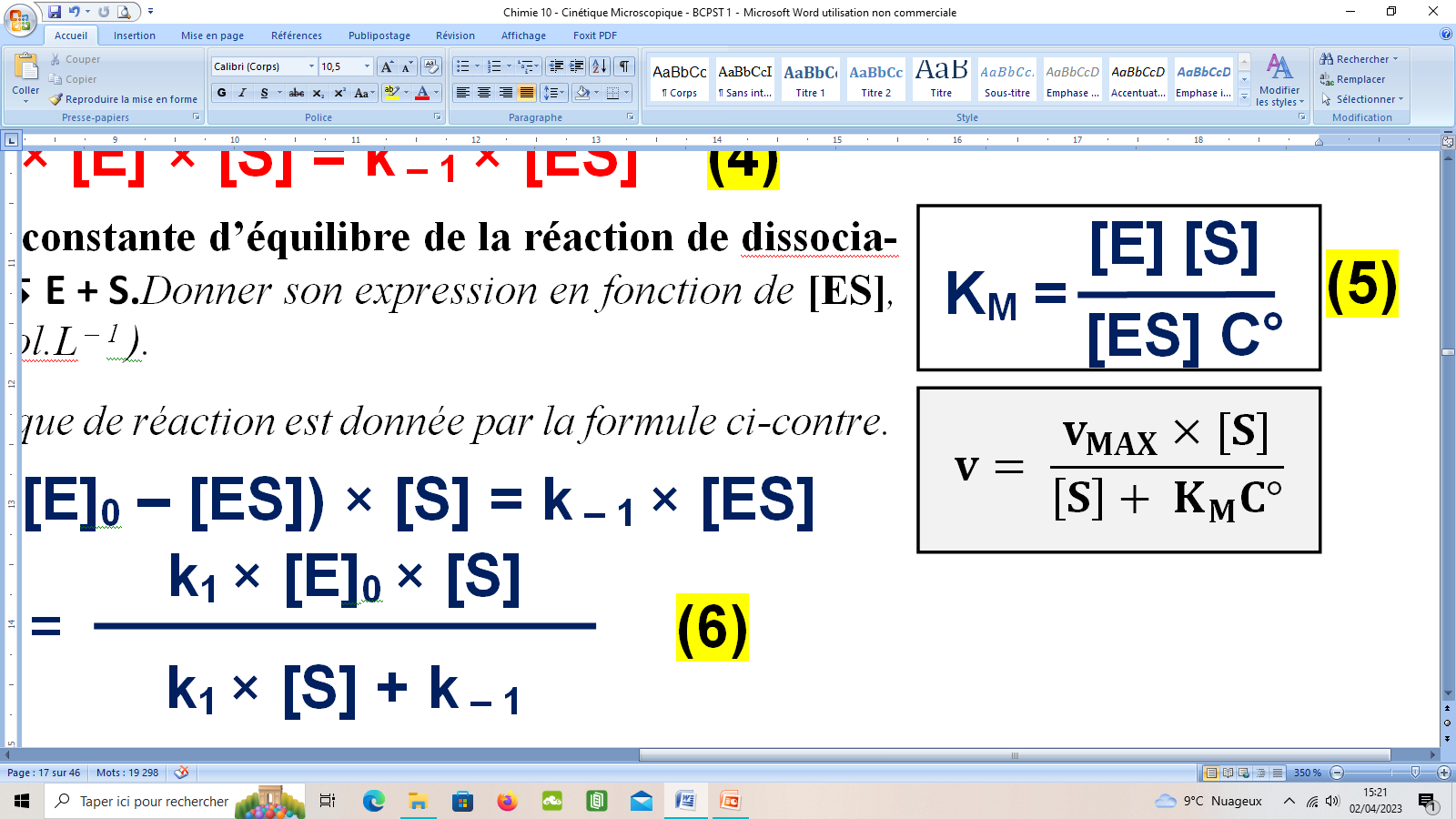    v =

(3)
[E] [S]
(6)
[S]  +
[ES]
k1 × [E]0 × [S]
k2 × [E]0× [S]
On injecte (5) dans (1)
  v = k2 ×
   v =
k – 1
k1 × [S] + k – 1
[S]  +
k1
vMAX × [S]
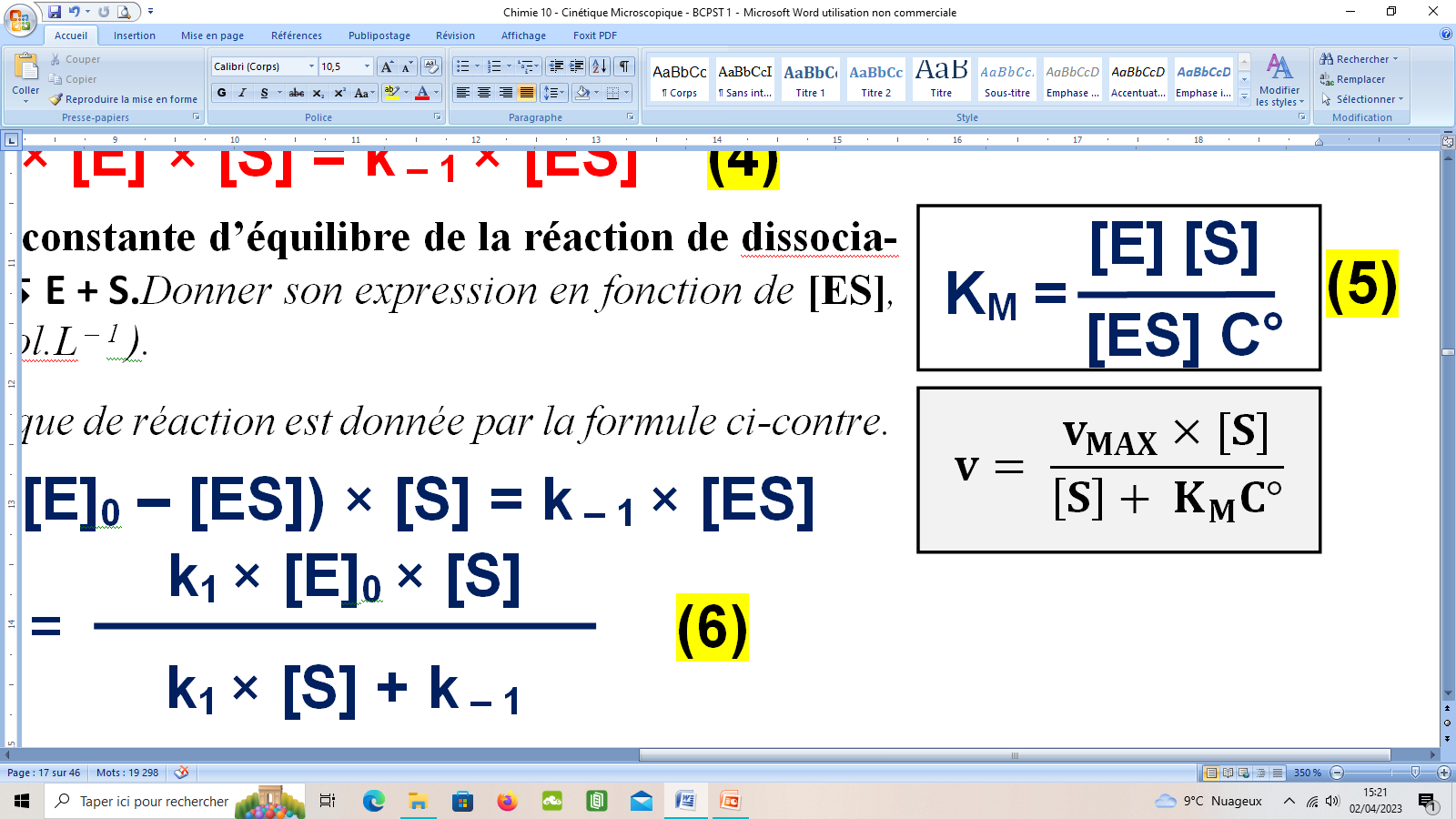    v =

(3)
[E] [S]
(6)
[S]  +
[ES]
h) Pour [E]0 = 10 – 7 mol.L – 1, on me-sure la vitesse de la réaction pour dif-férentes valeurs de concentrations en substrat [S]. 
   Montrer que le tracé de la régression linéaire 1 / v = f ( 1 / [S] ) permet d’ac-céder à la valeur de KM et à vmax.
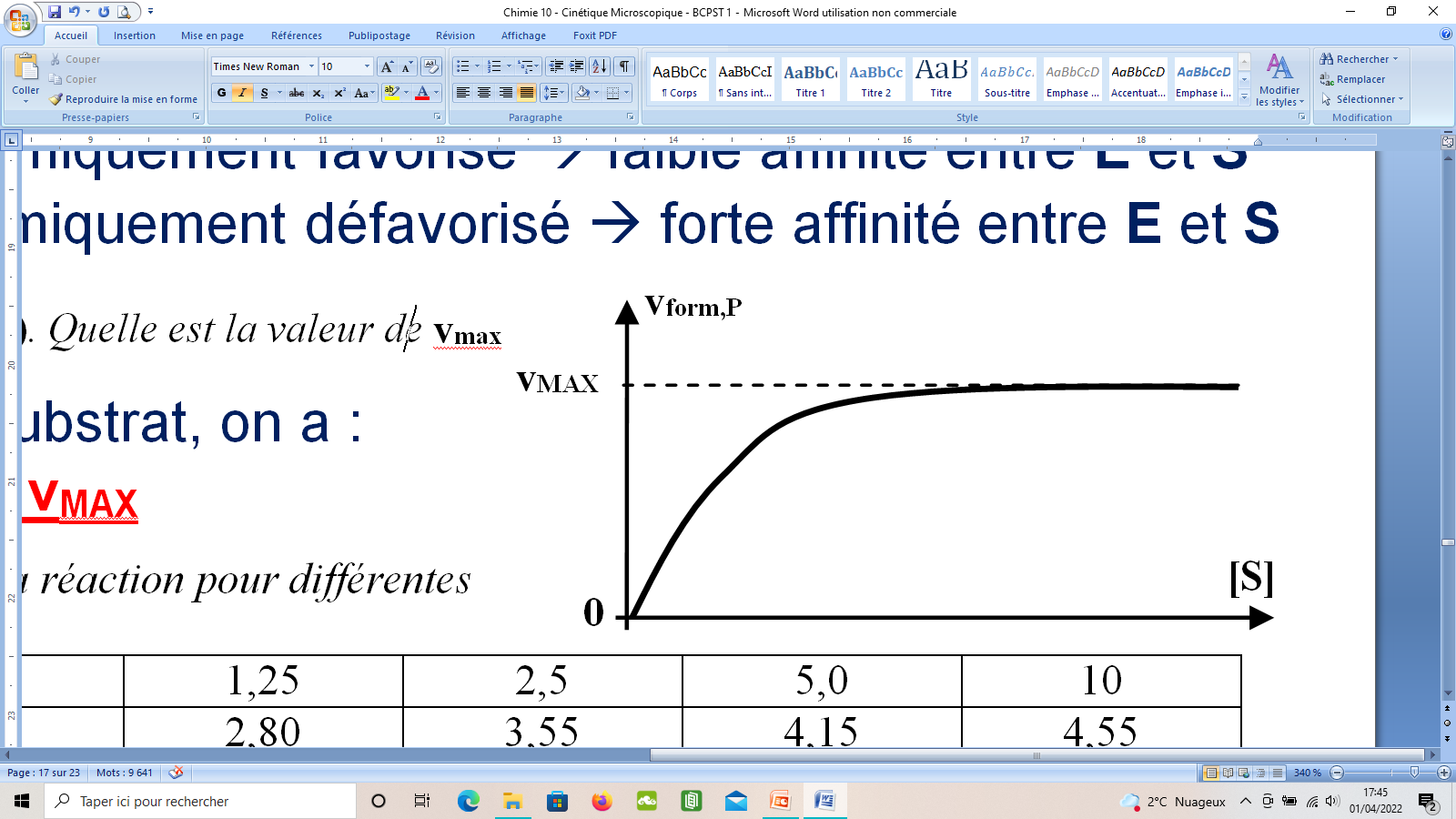 [S] + KM × C°
1
1
1
1
KM × C°
=

=
+
×
vMAX × [S]
vMAX
vMAX
v
v
[S]
Abscisse
Ordonnée
Ordonnée à l’origine b
Coefficient directeur a
h) Pour [E]0 = 10 – 7 mol.L – 1, on mesure la vitesse de la réaction pour différentes valeurs de concentrations en substrat [S]. Montrer que le tracé de la régression linéaire 1 / v = f ( 1 / [S] ) permet d’accéder à la valeur de KM et à vMAX.
[S] + KM × C°
1
1
1
1
KM × C°
=

=
+
×
vMAX
vMAX
vMAX × [S]
v
v
[S]
Ordonnée
Abscisse
Ordonnée à l’origine b
1
 vmax = 1 / b = 5,0.10 – 6  mol.L – 1  min – 1
= b = 2,0.105 L.min.mol – 1
vMAX
Coefficient directeur a
KM × C°
= a = 19,8 min
 KM = (a × vmax ) / C° = 9,85.10 – 5
vMAX
c/ Modèle de Michaëlis-Menten AVEC inhibiteur
Un INHIBITEUR est une substance qui diminue la vitesse d'une réaction catalysée par une enzyme.
Différents types d’inhibiteurs
Coefficient directeur
KM
= 19,8 min
 KM = vmax × 19,8 = 9,85.10 – 5
vMAX
c/ Modèle de Michaëlis-Menten AVEC inhibiteur
Un INHIBITEUR est une substance qui diminue la vitesse d'une réaction catalysée par une enzyme.
# Inhibiteur COMPETITIF
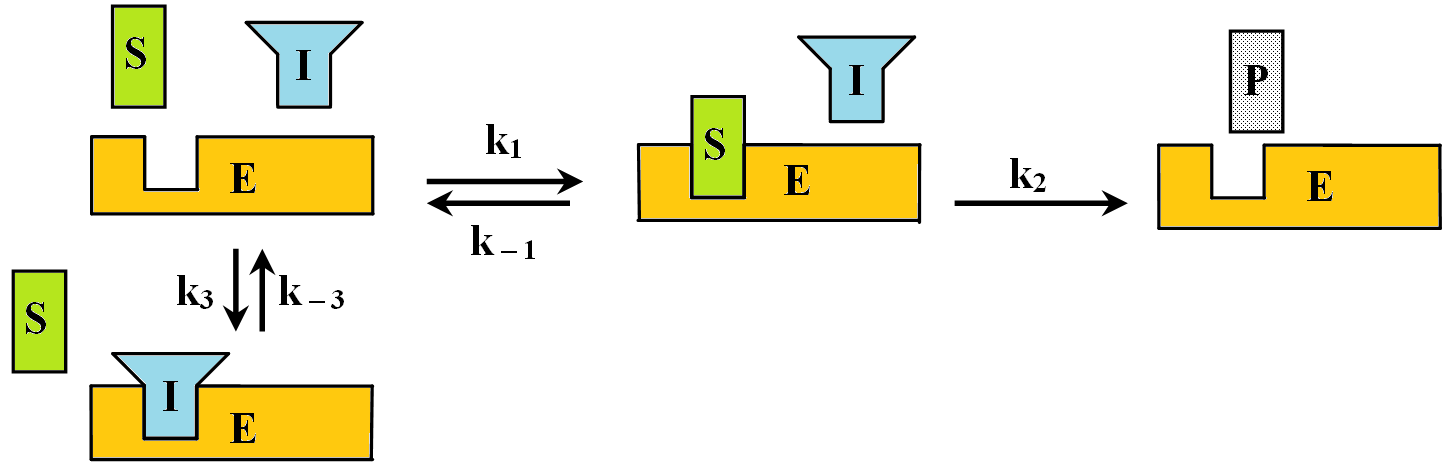 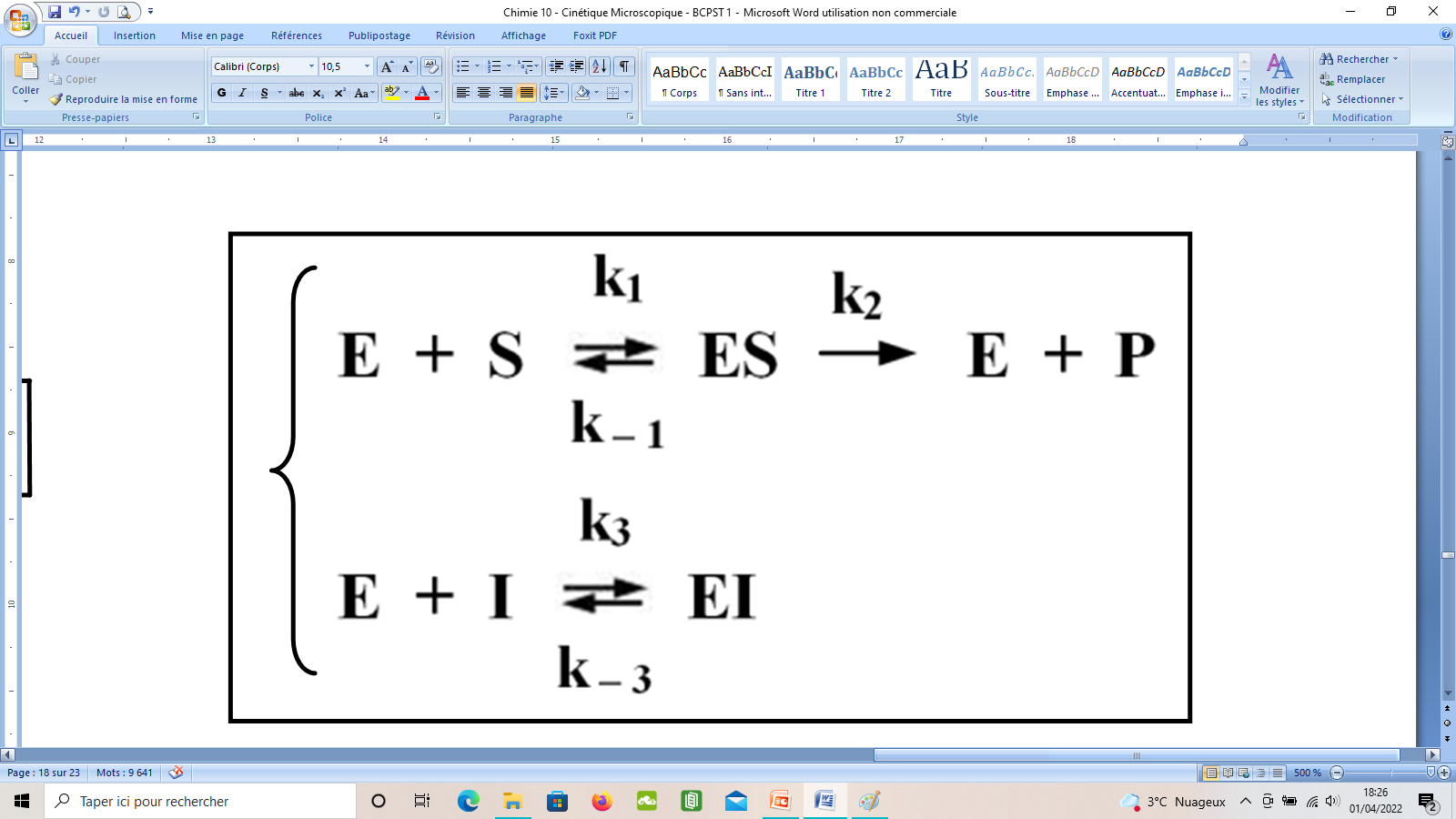 # Inhibiteur INCOMPETITIF
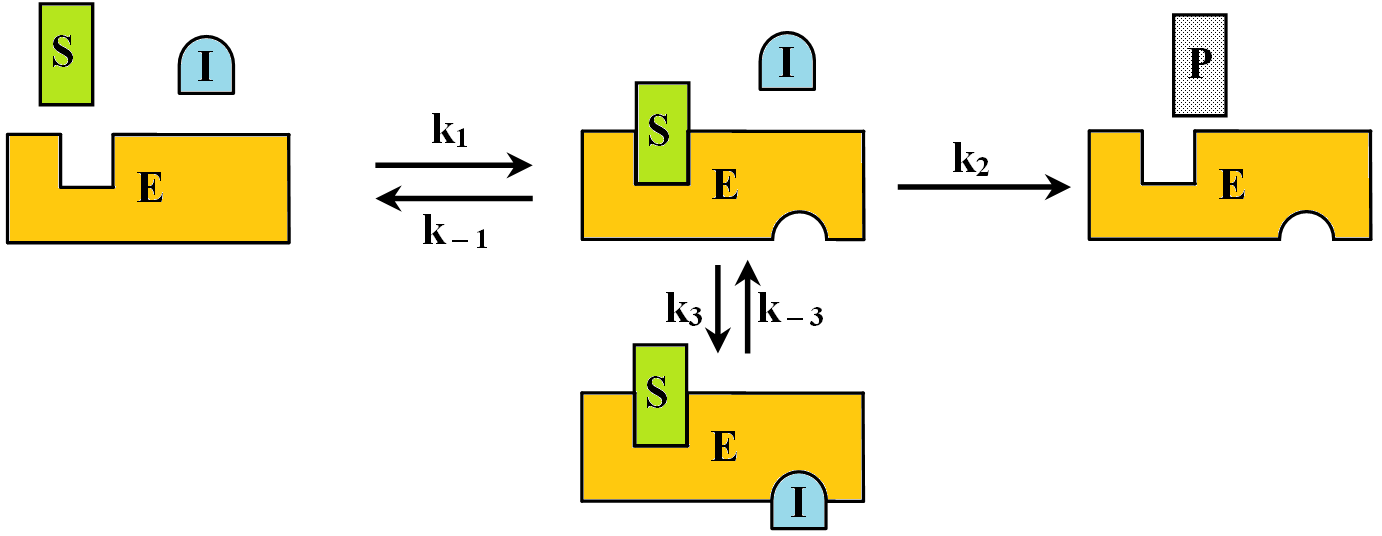 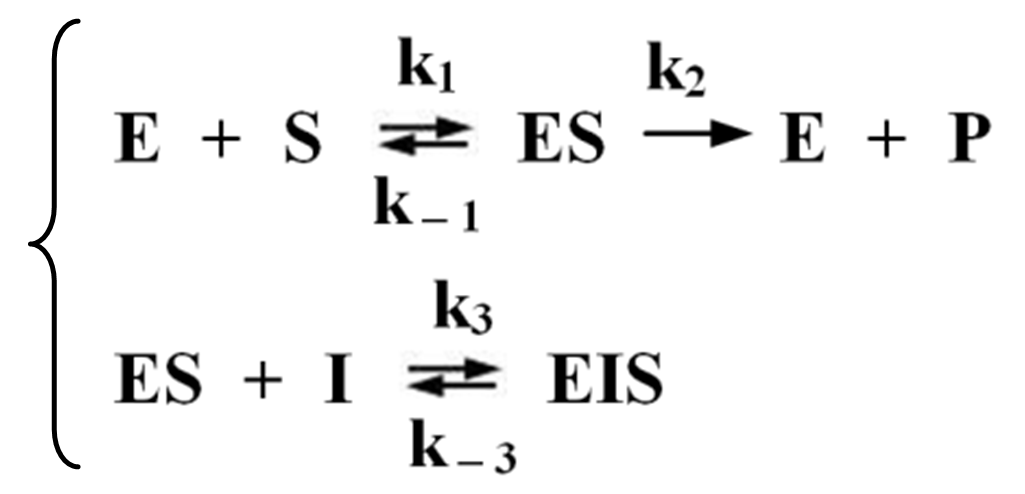 # Inhibiteur NON COMPETITIF
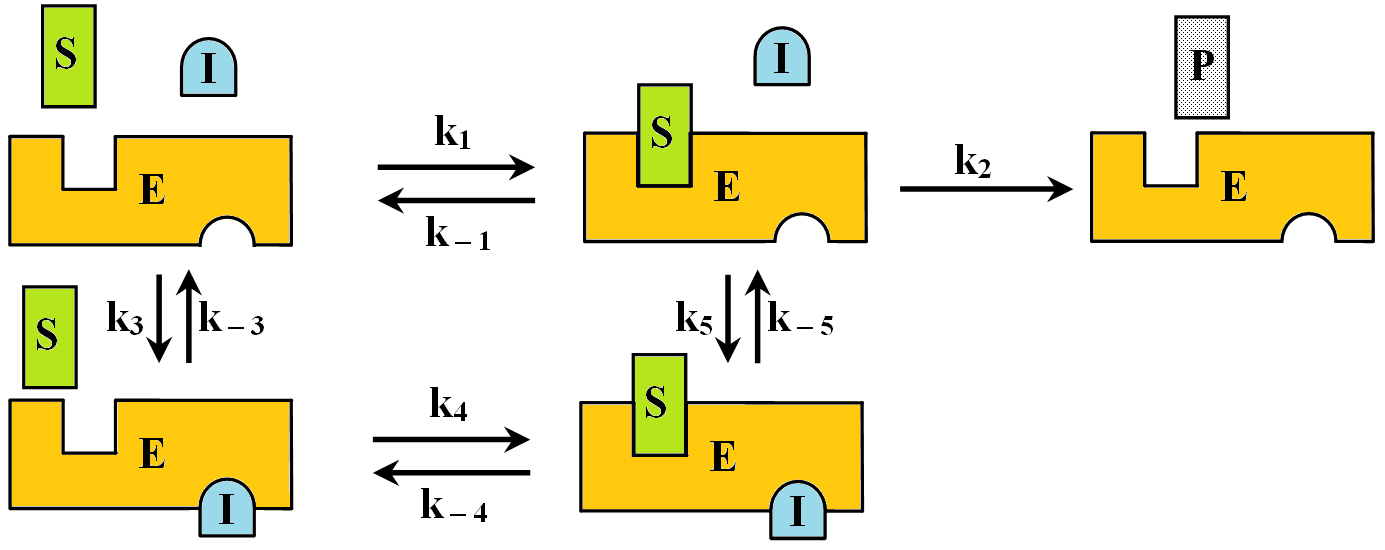 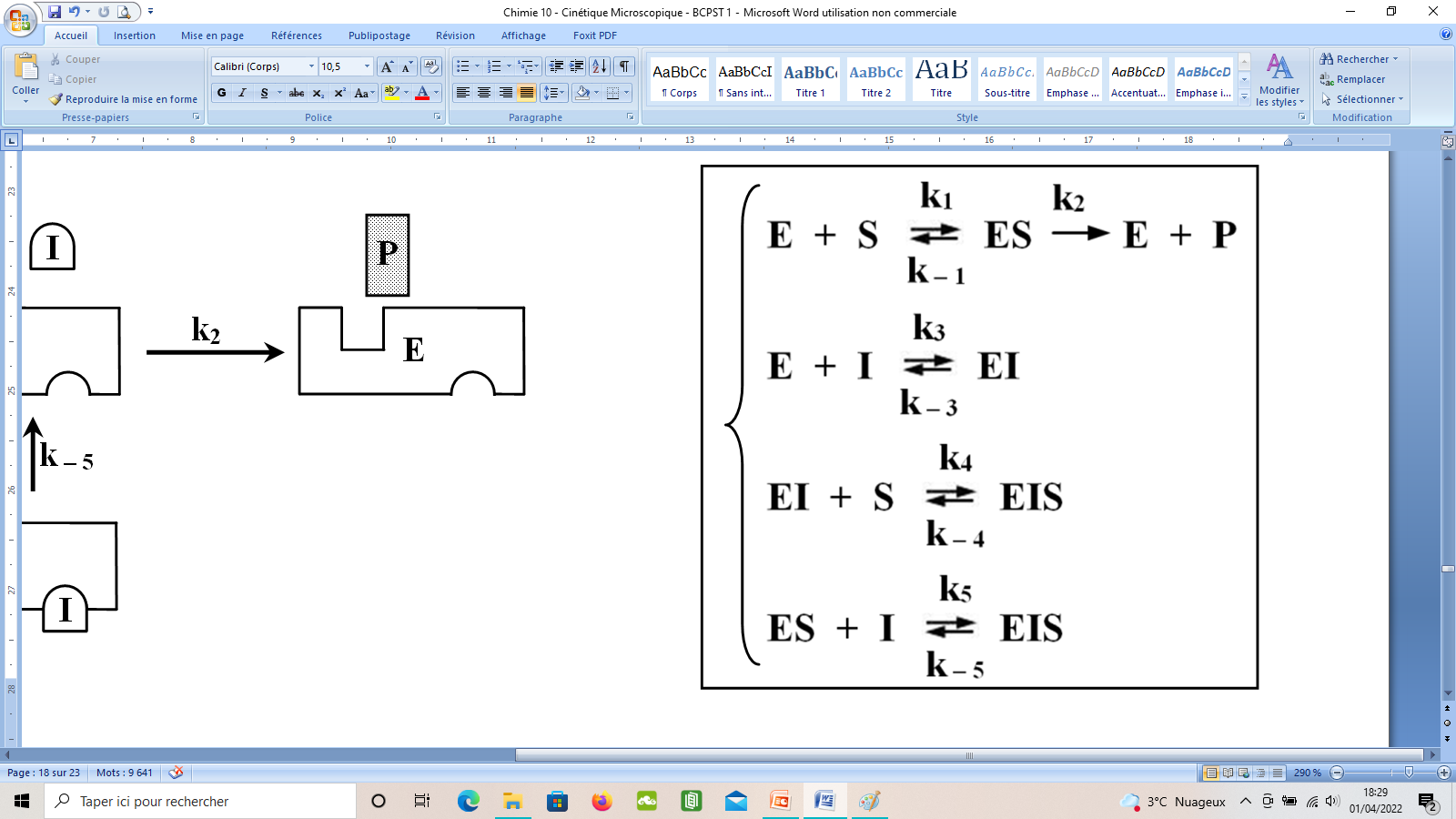